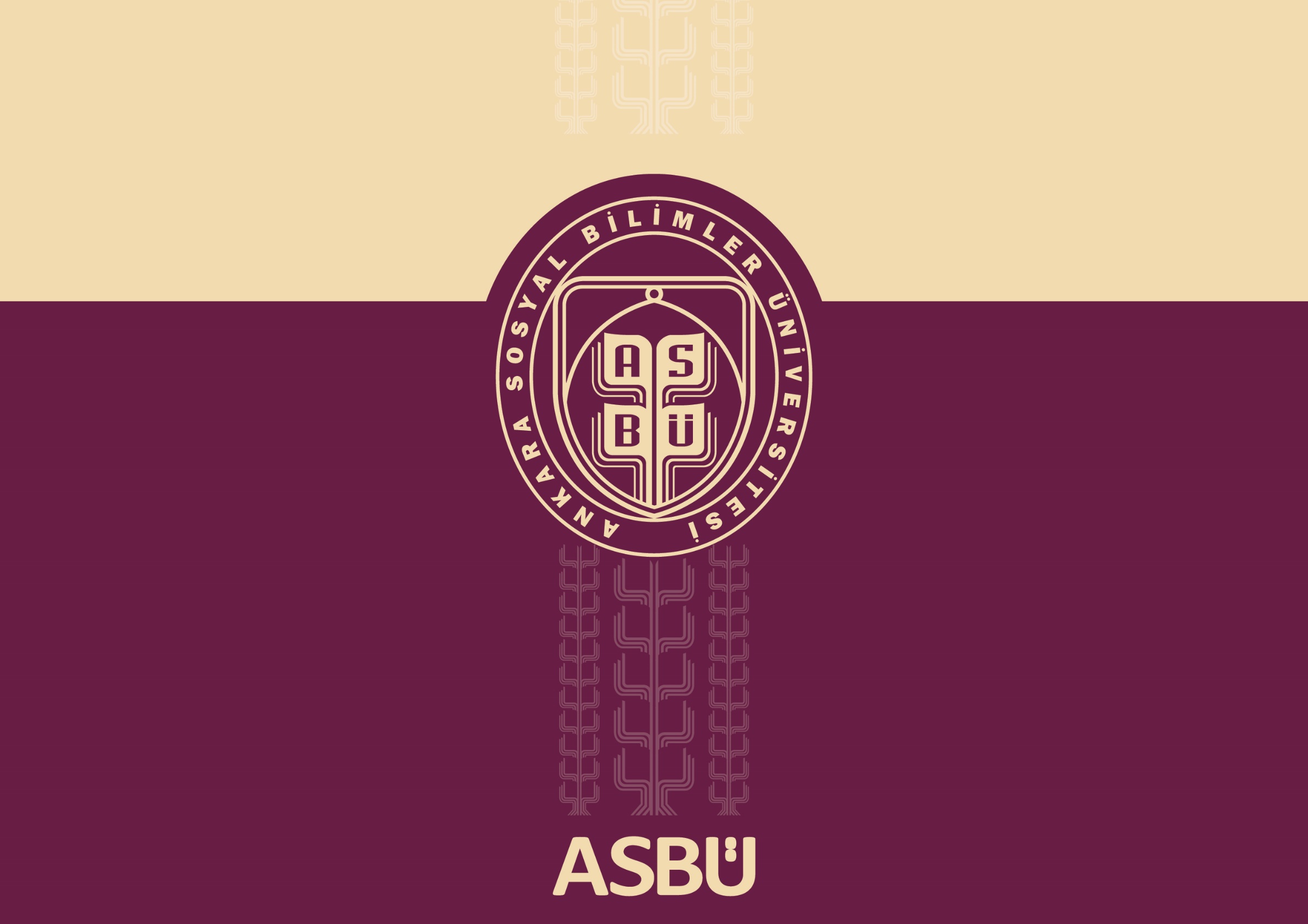 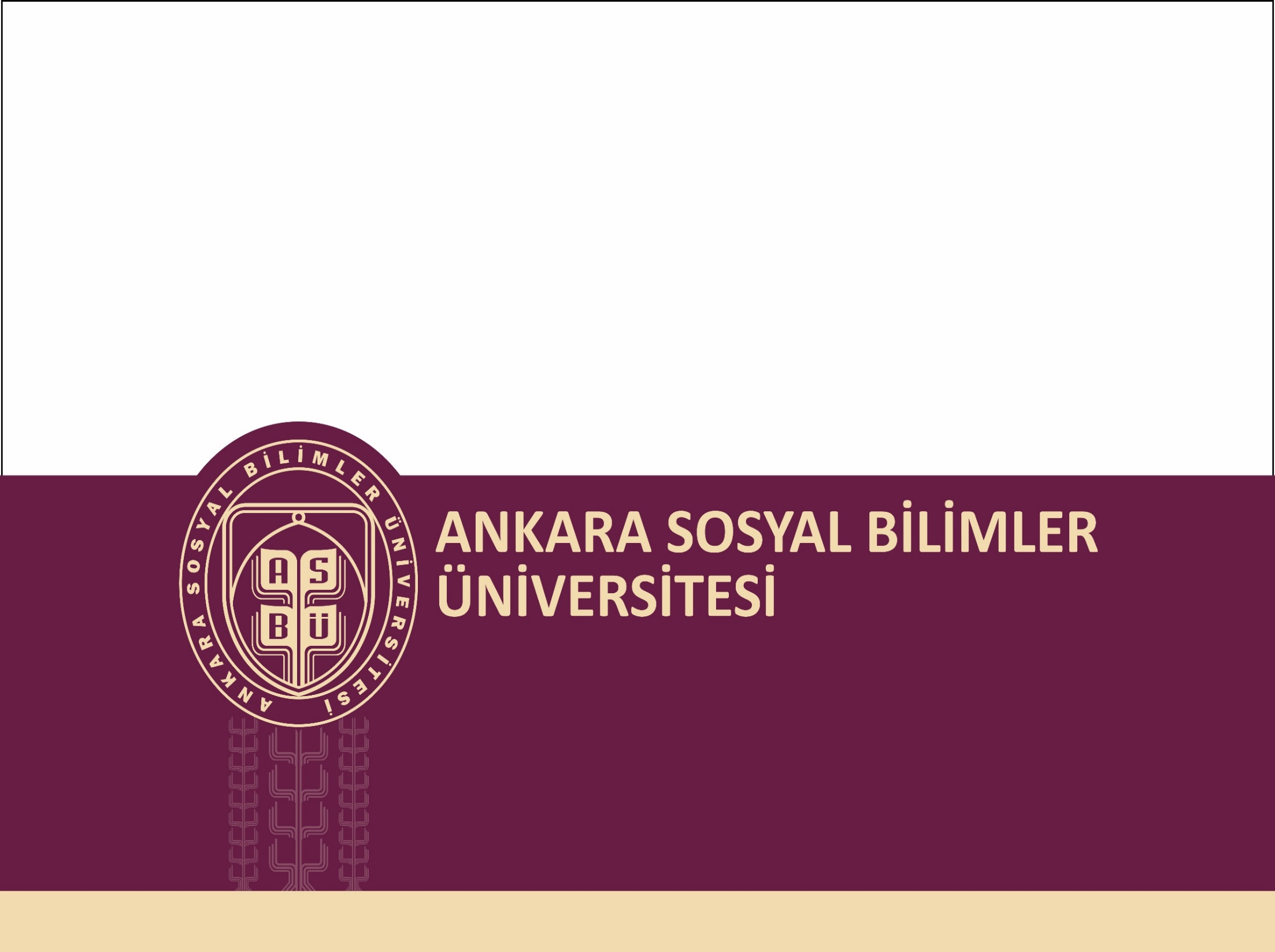 2020-2022 MALİ YILI BÜTÇE HAZIRLIK SÜRECİ
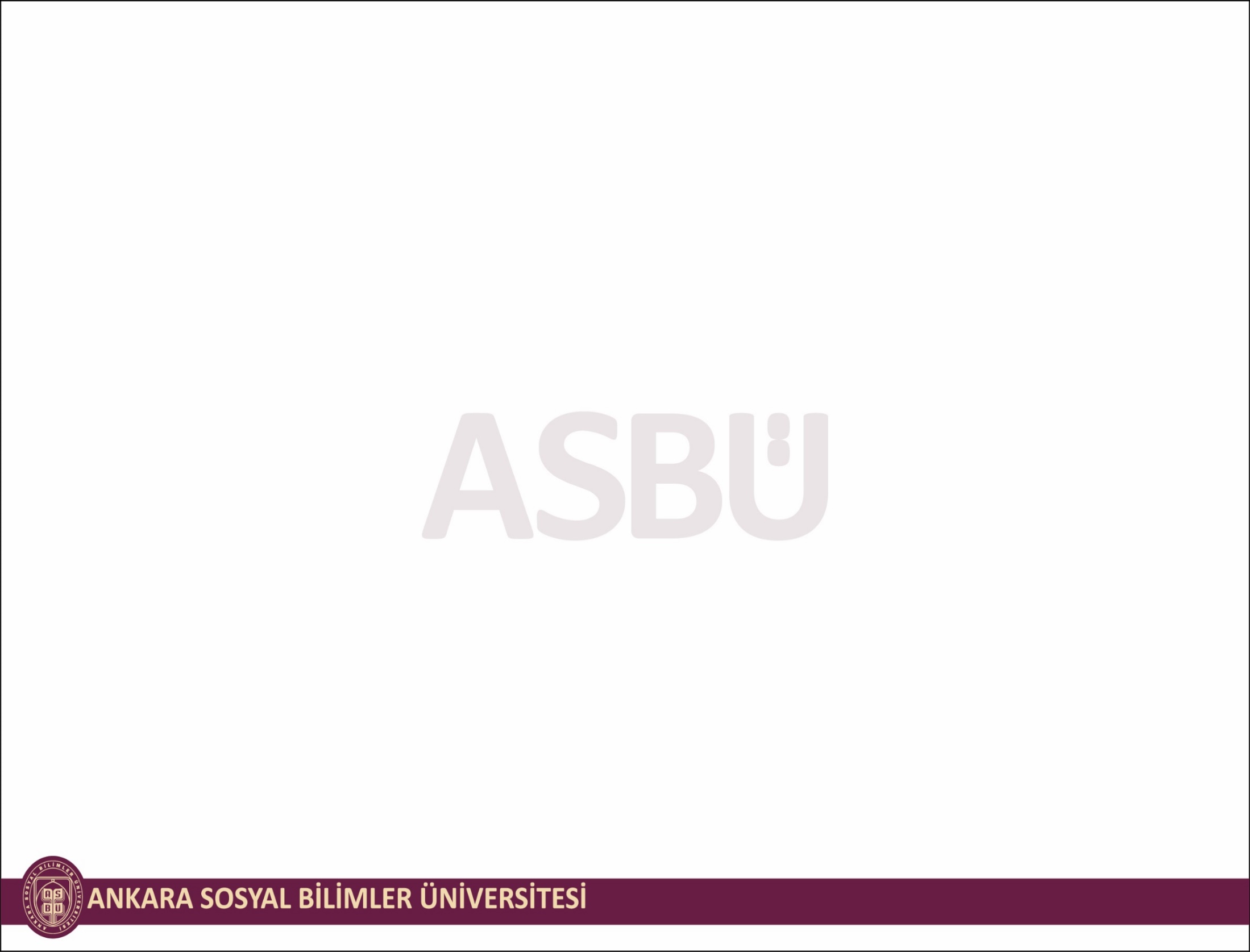 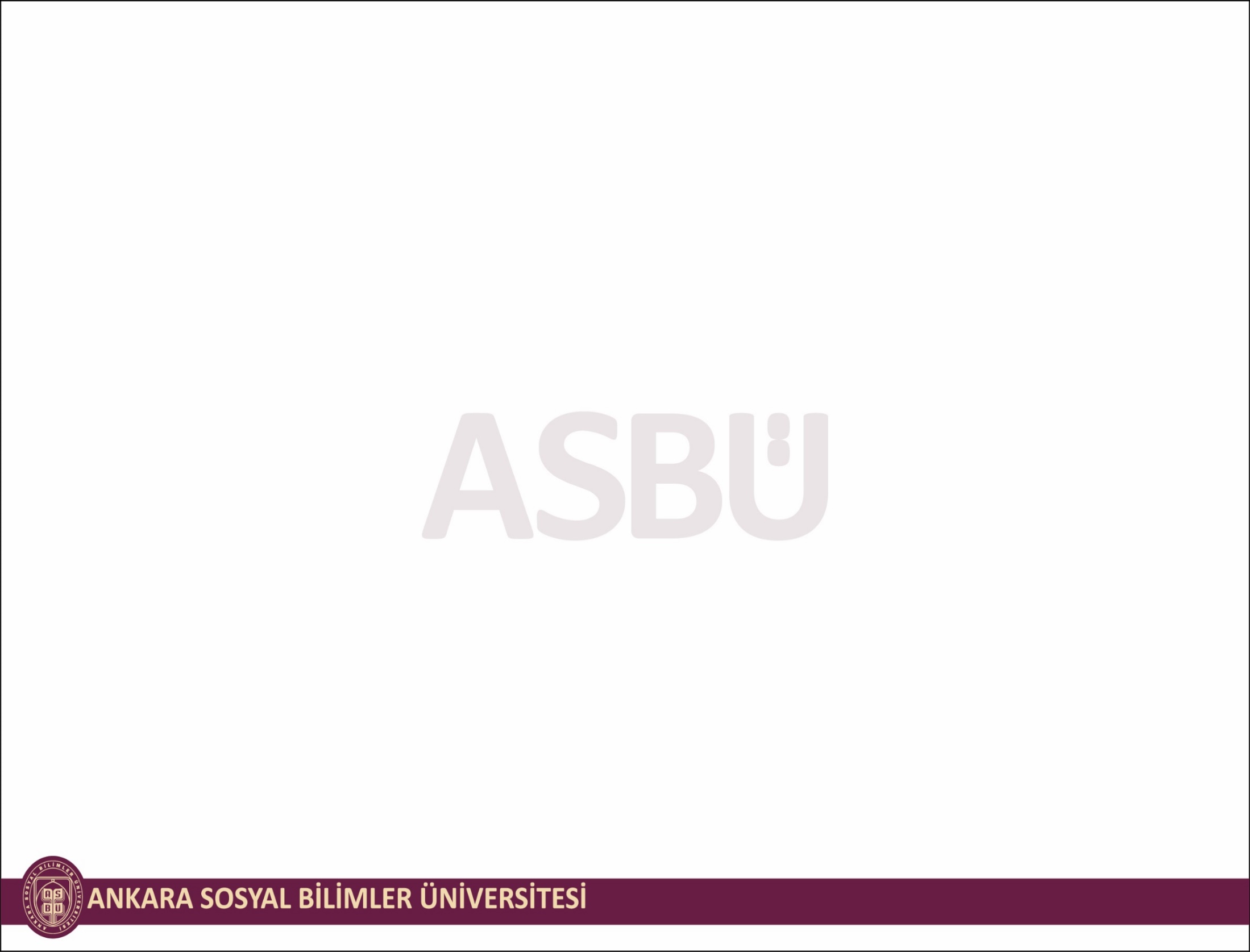 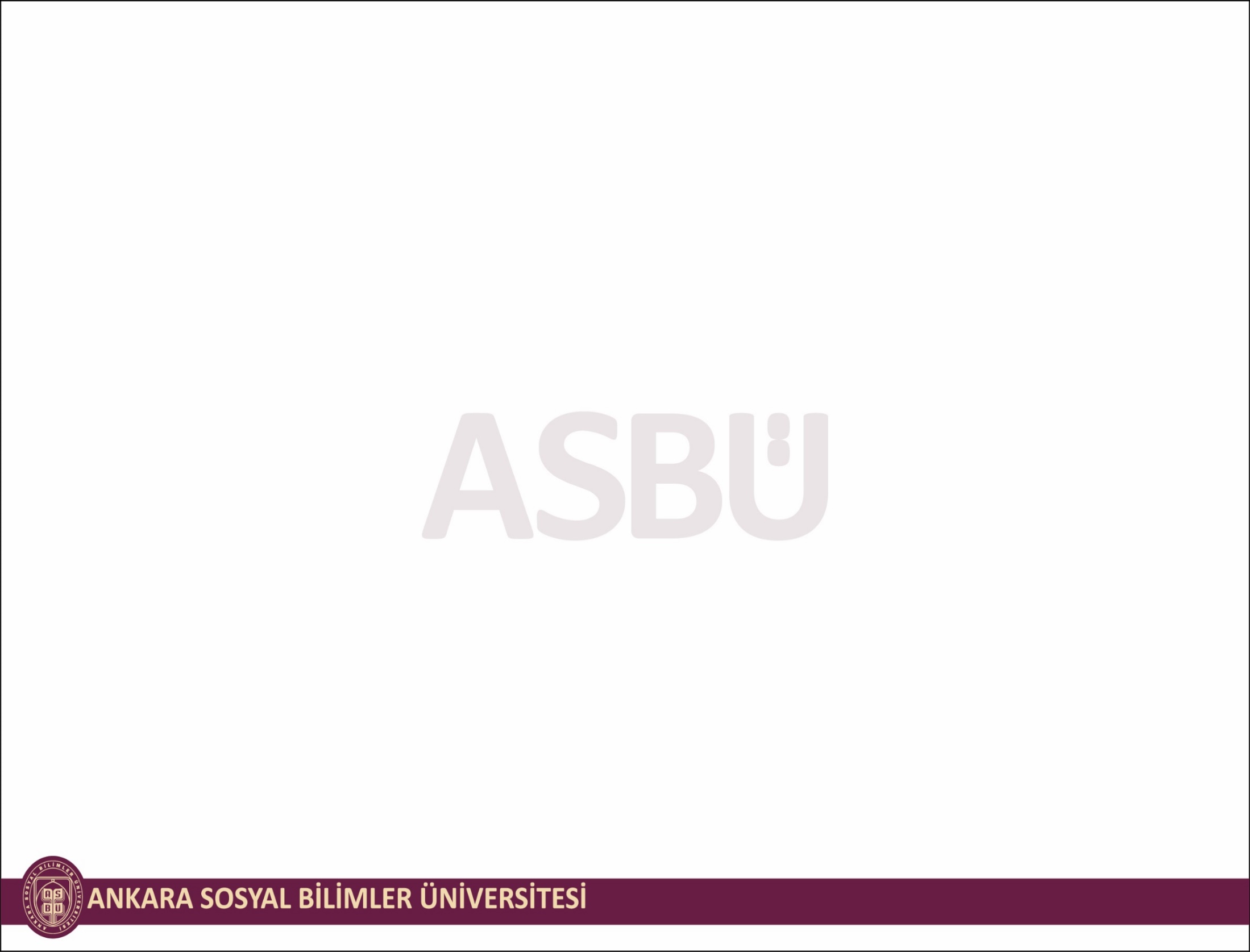 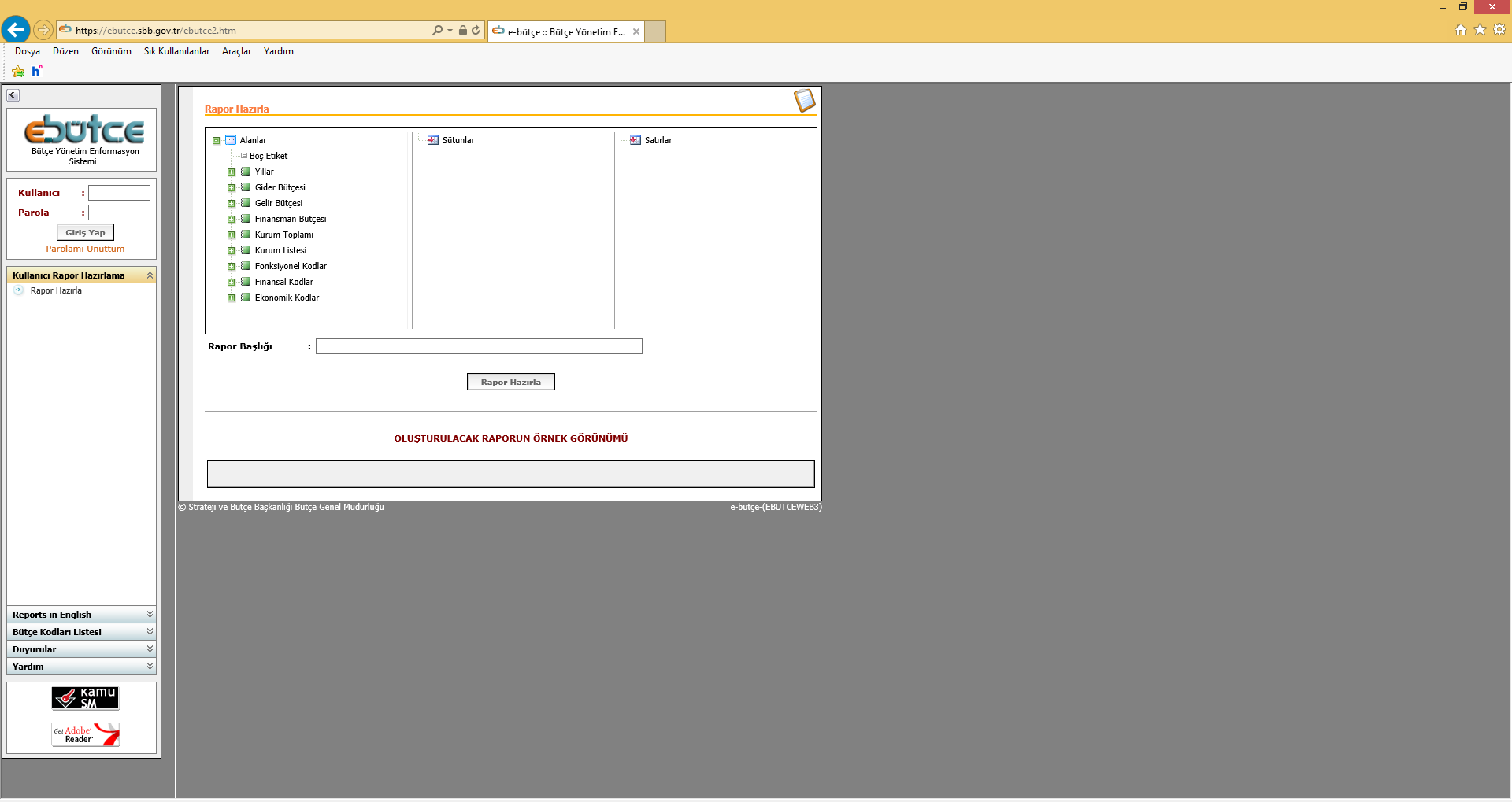 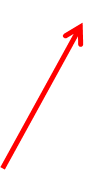 Bütçe Hazırlık Süreci
- E-bütçe sistemi İnternet Explorer tarayıcısında düzgün çalışmaktadır.
- Pencerenin düzgün görüntülenebilmesi için Uyumluluk Görünümü ayarı yapılmalıdır. Bunun için;
İnternet Seçenekleri > Uyumluluk Görünümü Ayarları tıklanır.
Uyumluluk Görünümü Ayarı tıklandığında şekildeki pencere açılacak ve siteyi otomatik algılayacaktır. Eğer algılamazsa manuel olarak sbb.gov.tr yazılır ve ekle butonuna tıklanır. Sayfa yenileme yapıldıktan sonra sistem penceresi düzgün görüntülenecektir.
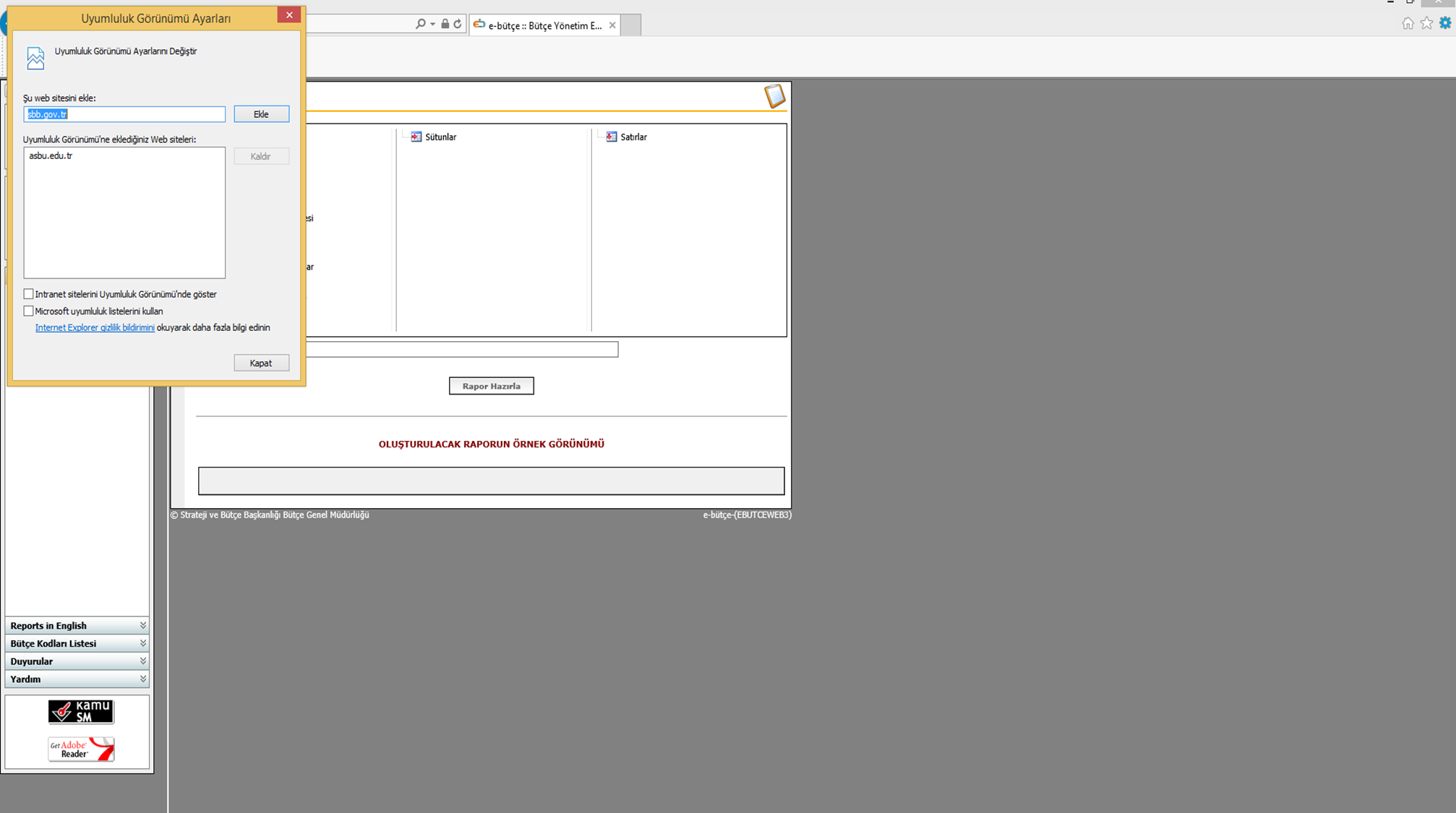 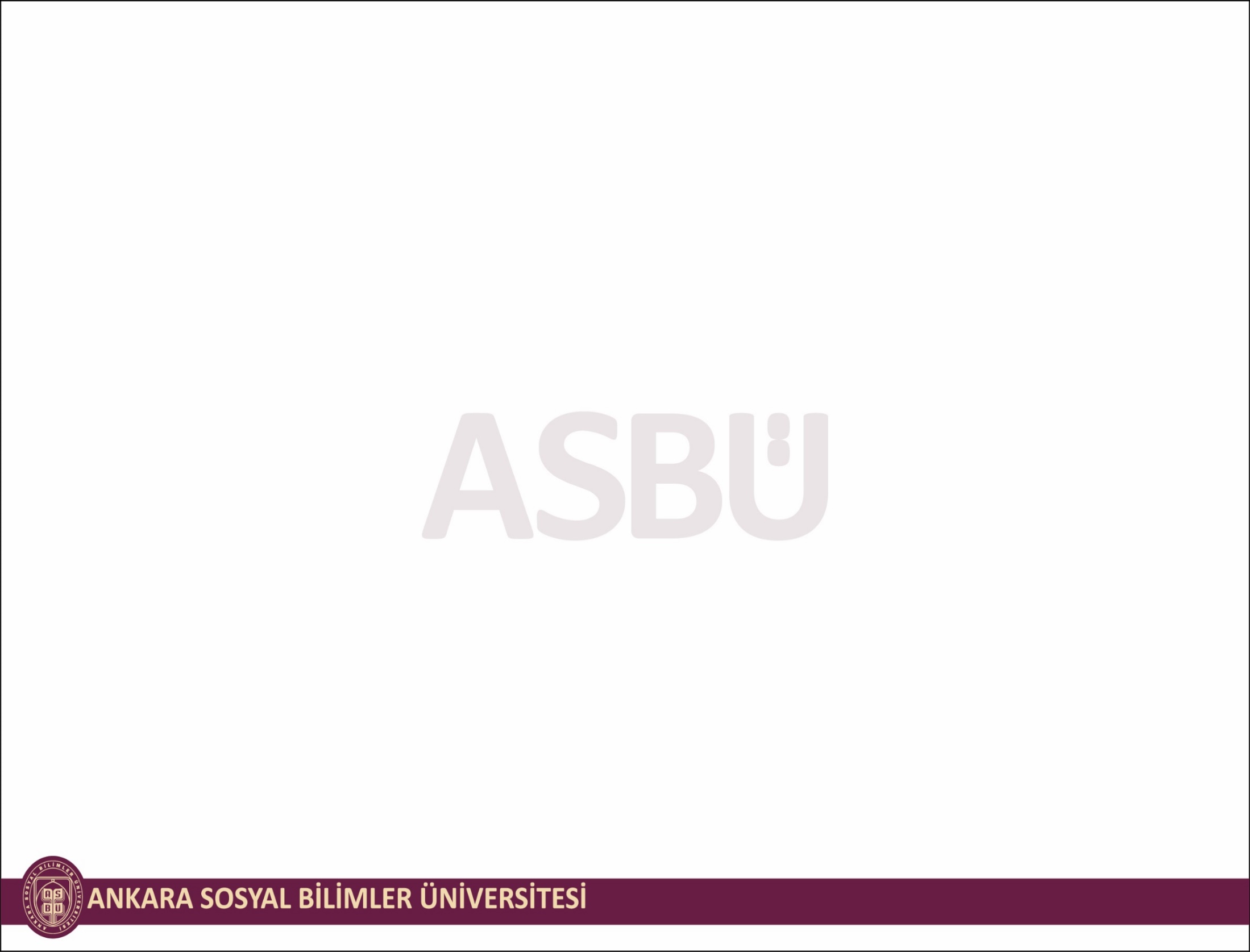 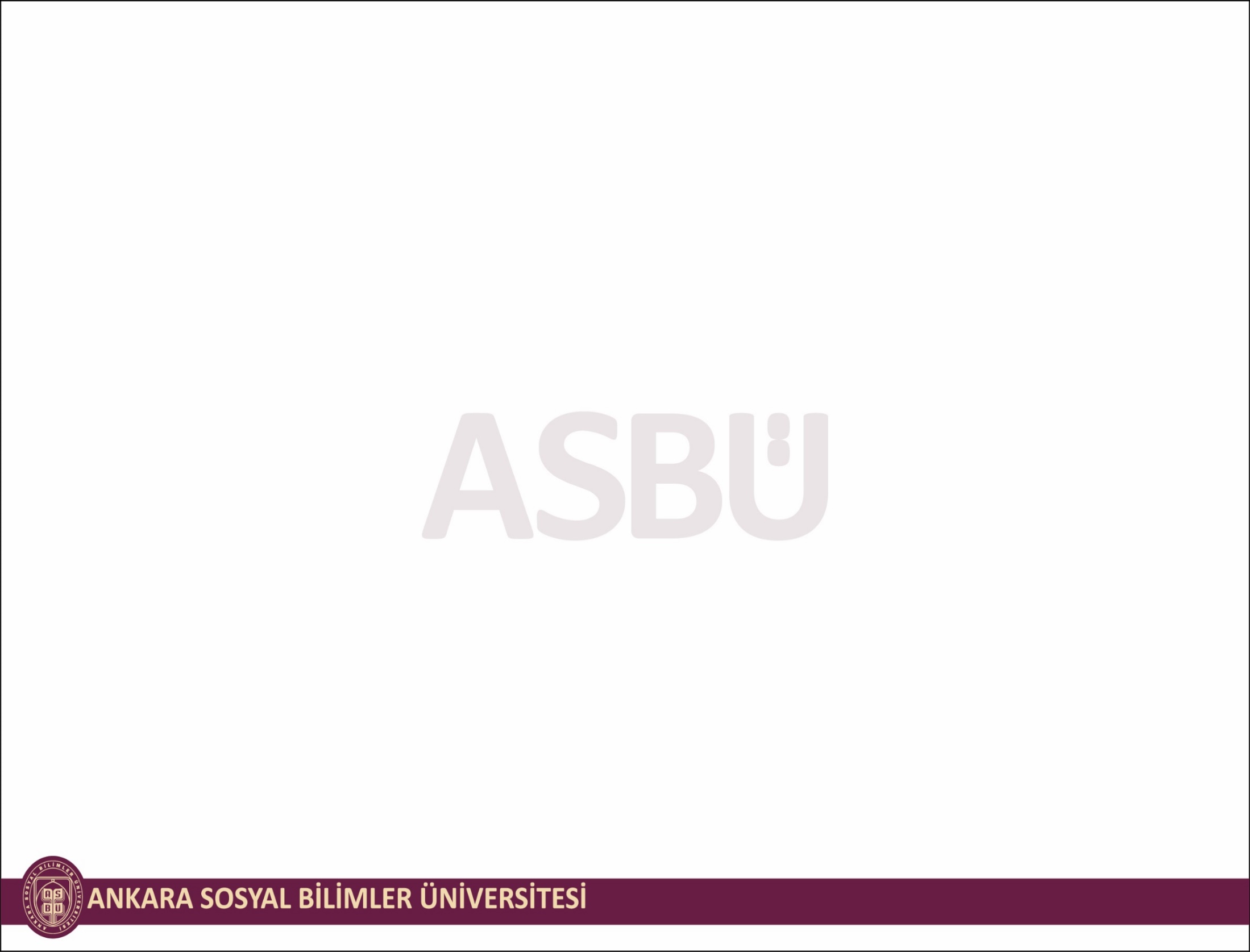 Ödenek Durum Masraf Cetveli Alma
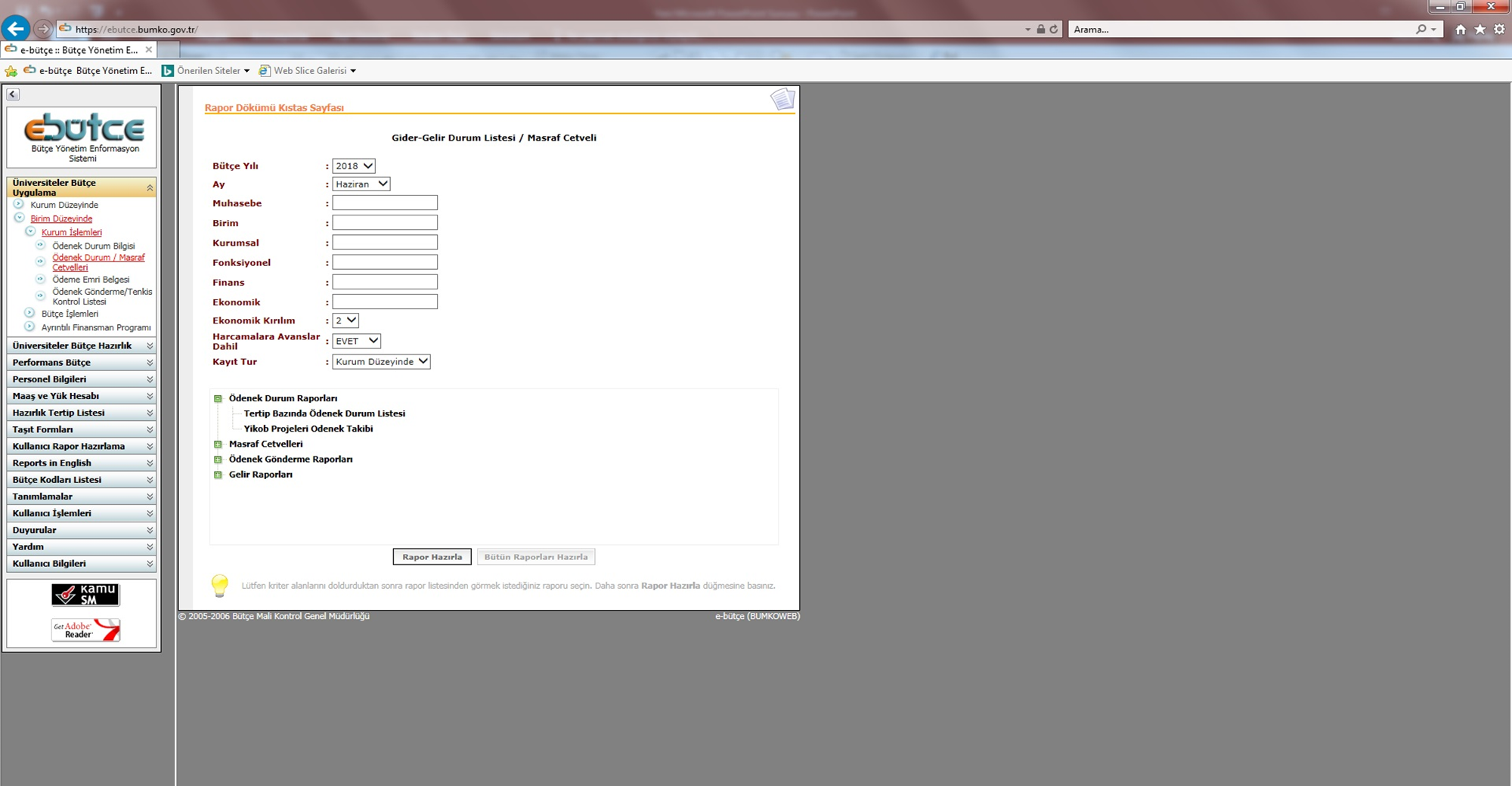 Sırasıyla aşağıdaki sekmelere tıklayınız.
-Üniversiteler Bütçe Uygulama
   -Birim Düzeyinde
      -Kurum İşlemleri
            -Ödenek Durum/Masraf Cetvelleri
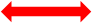 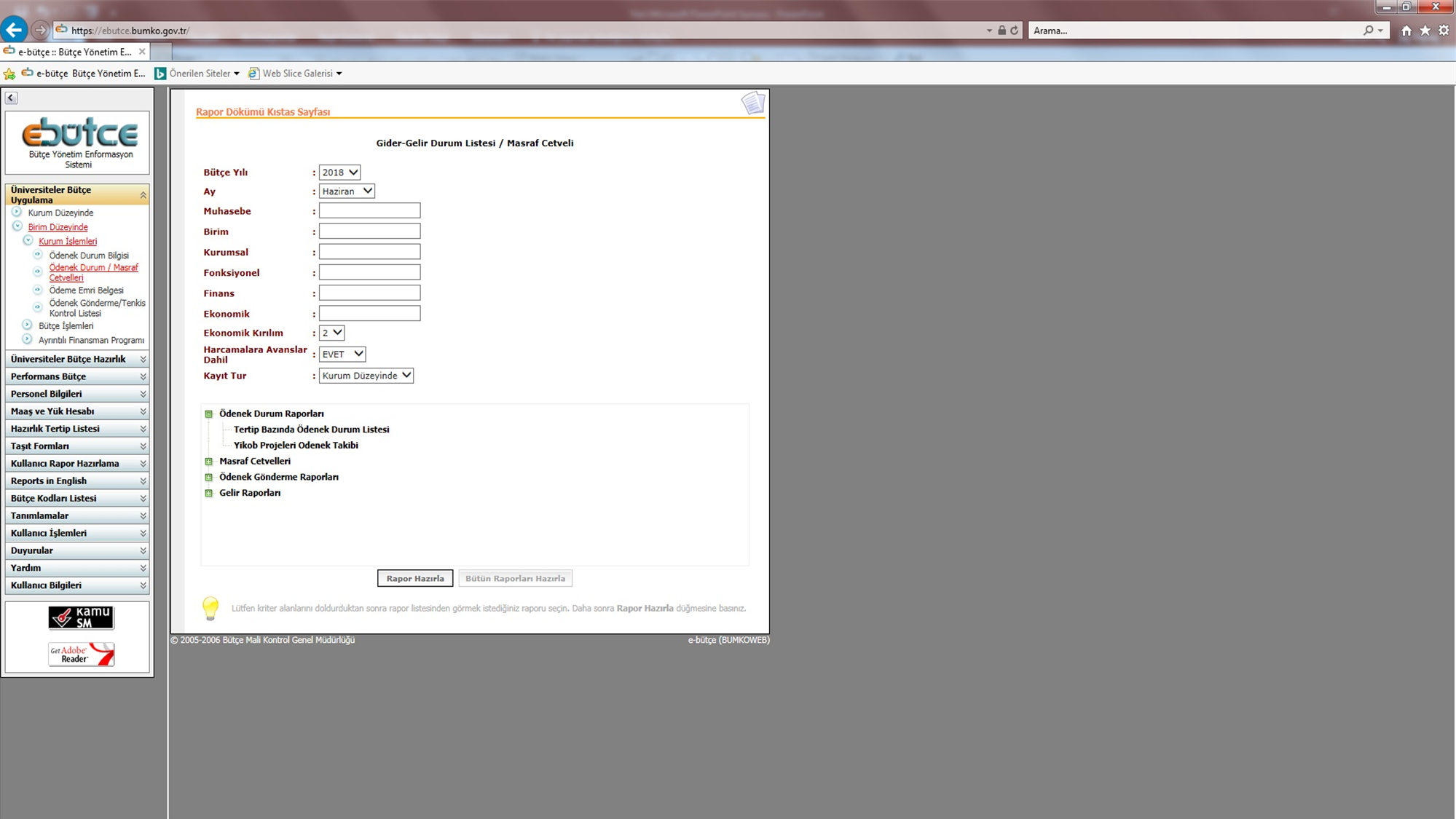 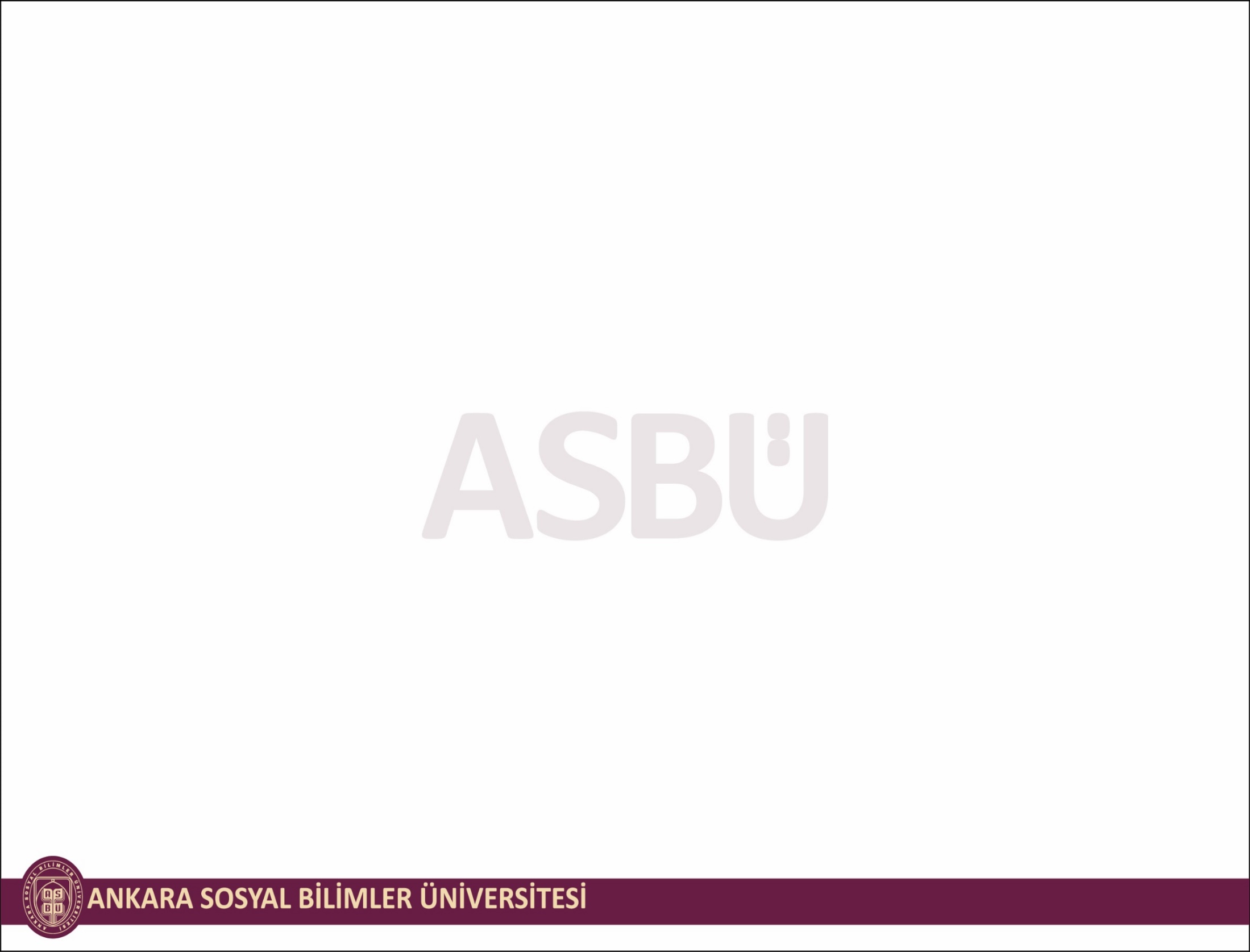 Bütçe uygulama sonuçları görüntülenmek istenen yıl ve ay seçilmelidir.
Boş
Birim kodunuzu girin. (Örneğin Hukuk Fakültesi birim kodu «639» )
Kurumsal kodumuz olan 39.06 girilmelidir.
Bu bölümler boş bırakılabilir. Eğer boş bırakılırsa tüm bütçe tertipleri görüntülenir. Hangi bütçe kodu görüntülenmek isteniyorsa ilgili kod girilerek tek tek de görüntülenebilir
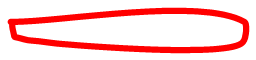 Birim Düzeyinde seçilir
«Tertip Bazında Ödenek Durum Listesi» seçilir, «Rapor Hazırla» butonuna tıklanır.
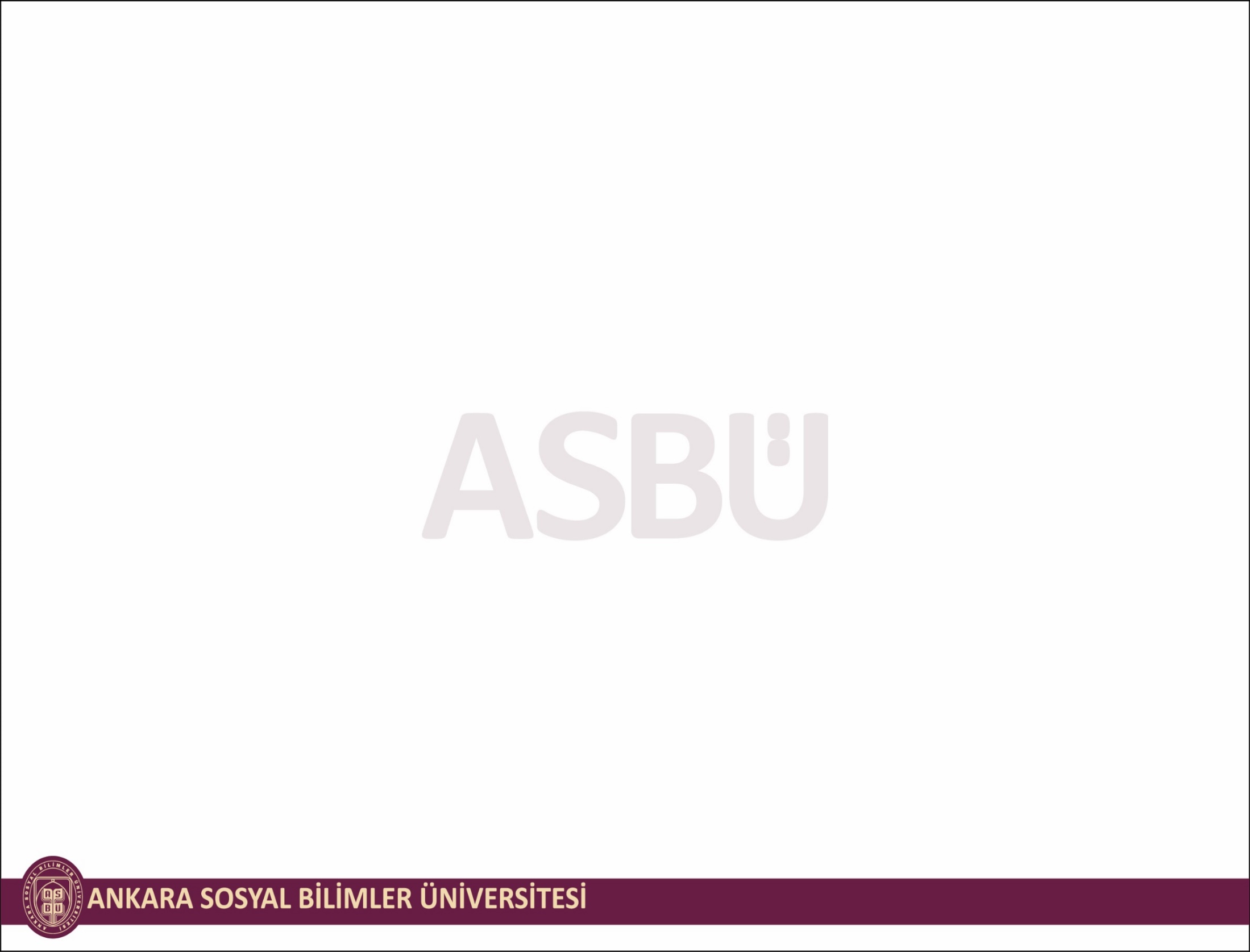 Ödenek Durum Masraf Cetveli
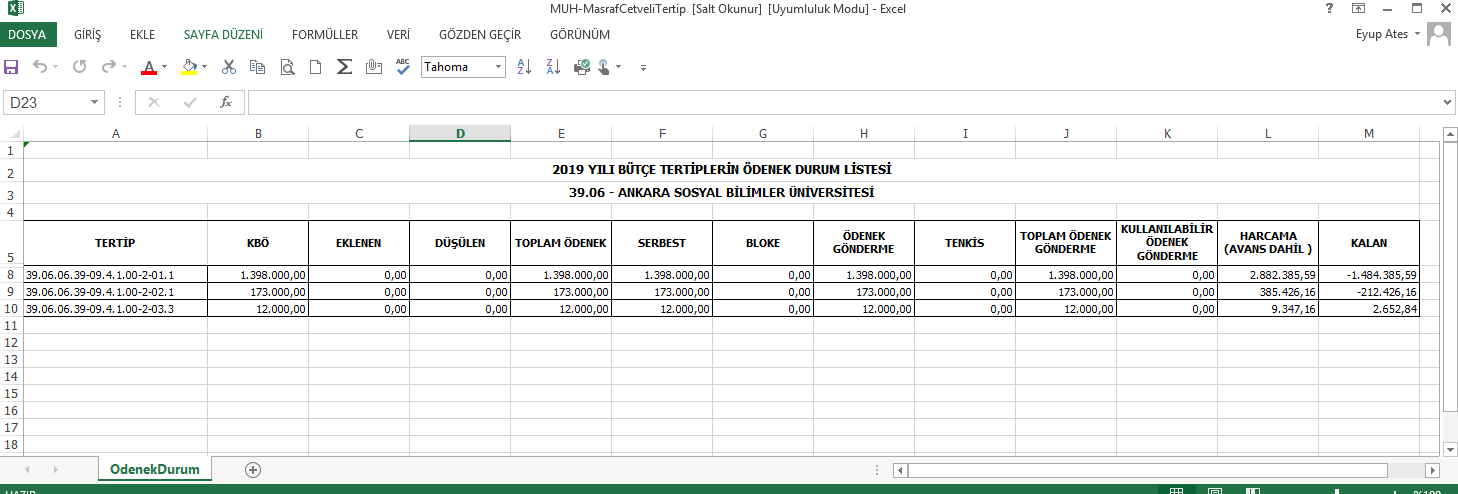 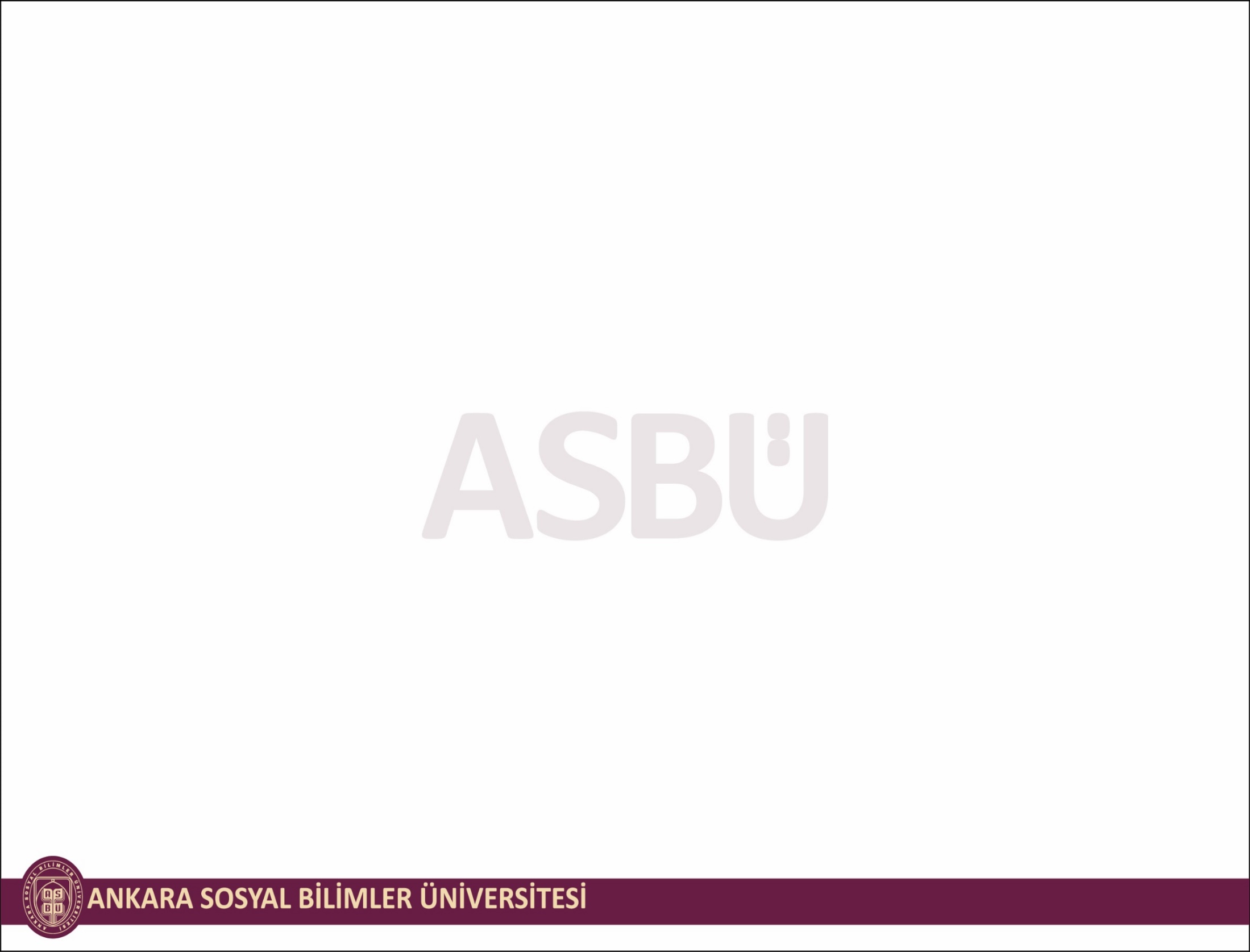 Ek Ödenek Talepleri
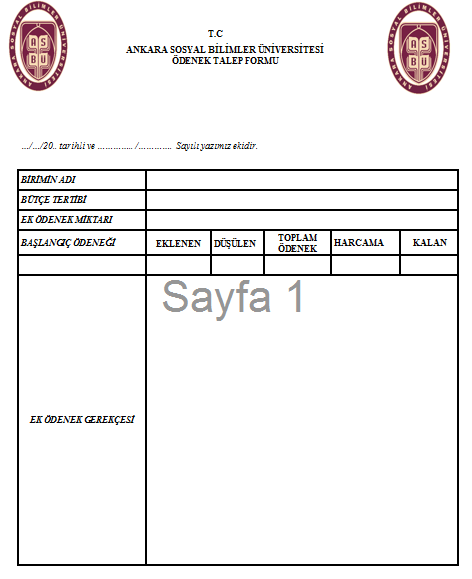 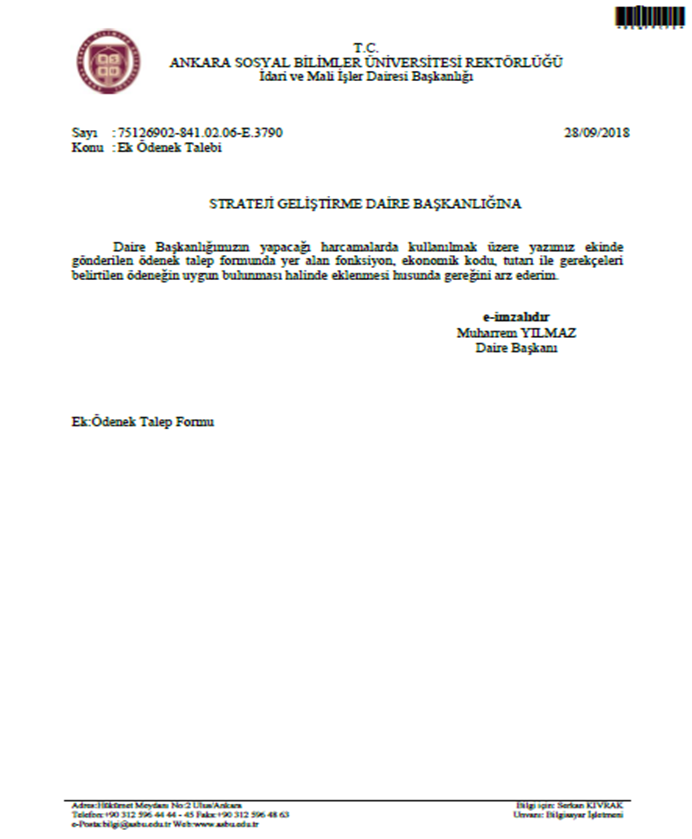 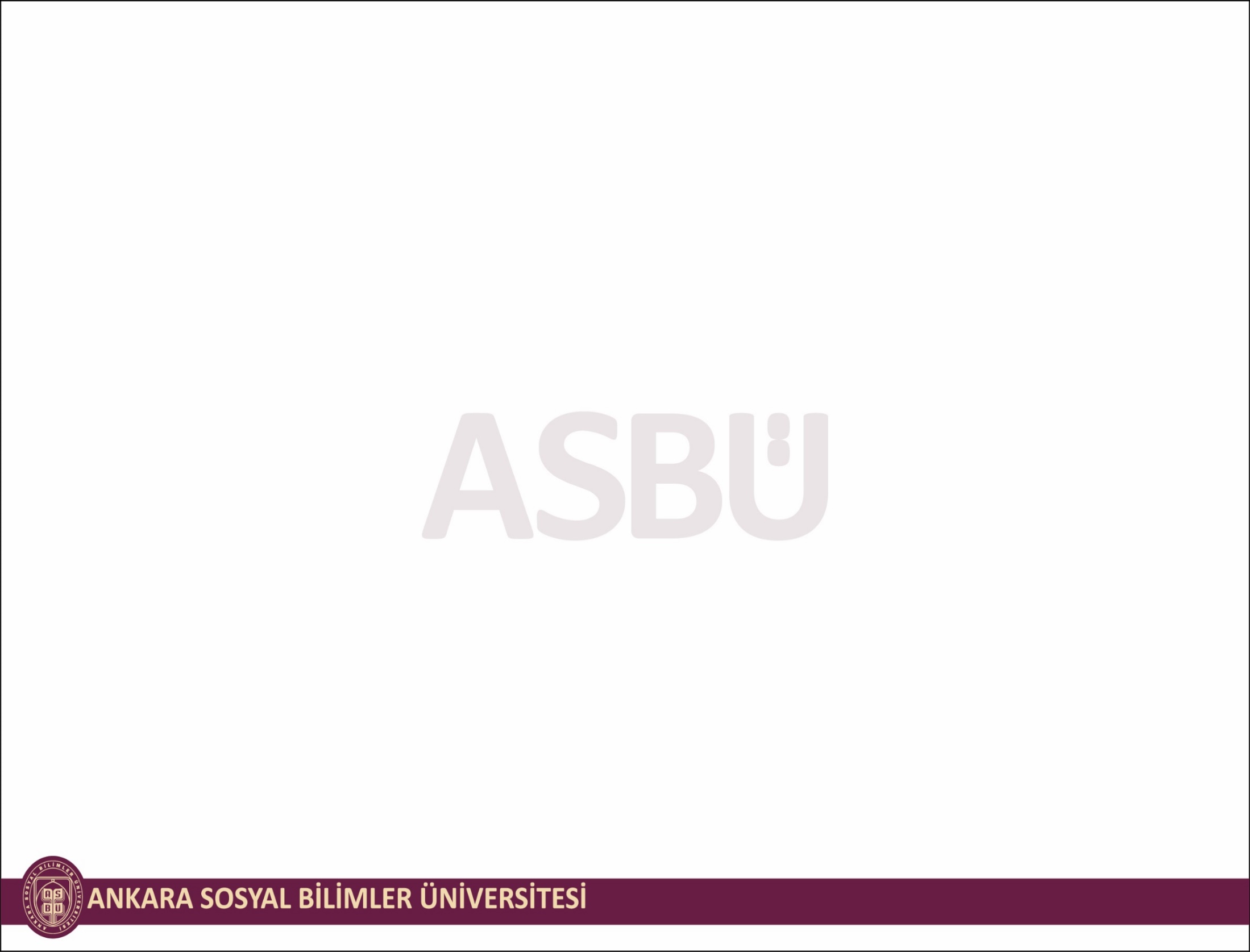 Ödenek Tekliflerini Oluşturma
Bu bölümde; teklif verilecek tertiplerin oluşturulması ve ödenek tekliflerinin verilmesinin farklı yöntemleri olmakla birlikte en pratik yöntem anlatılacaktır.
Teklifler ekonomik sınıflandırmanın 4 üncü düzeyinde verilmelidir.
Birimler hangi bütçe tertiplerinin kullanacağını tespit ederek tavan ödenekleri dahilinde teklif vermelidir. 
Hangi tertipler kullanılacaksa tamamı için teklif verilecek ancak, 01 ve 02 (Geçici İşçi, Sürekli İşçi ve II. Öğretim Giderleri tertipleri hariç) ile 06 gider kodları için gider bütçe fişi doldurulmayacaktır.
Bu pencerede verilen teklifler, ödenek tavanlarını kesinlikle aşmamalıdır. Bütçe çağrısı eklerinde de belirttiğimiz üzere tavanı aşan ödenek talepleri Form-25 e işlenmelidir.
Bütçe teklifleri, «Üniversiteler Bütçe Hazırlık» menüsü altında hangi yılın bütçesi hazırlanıyorsa o yıl seçilerek «Kurum Teklifi» aşamasında yapılır.
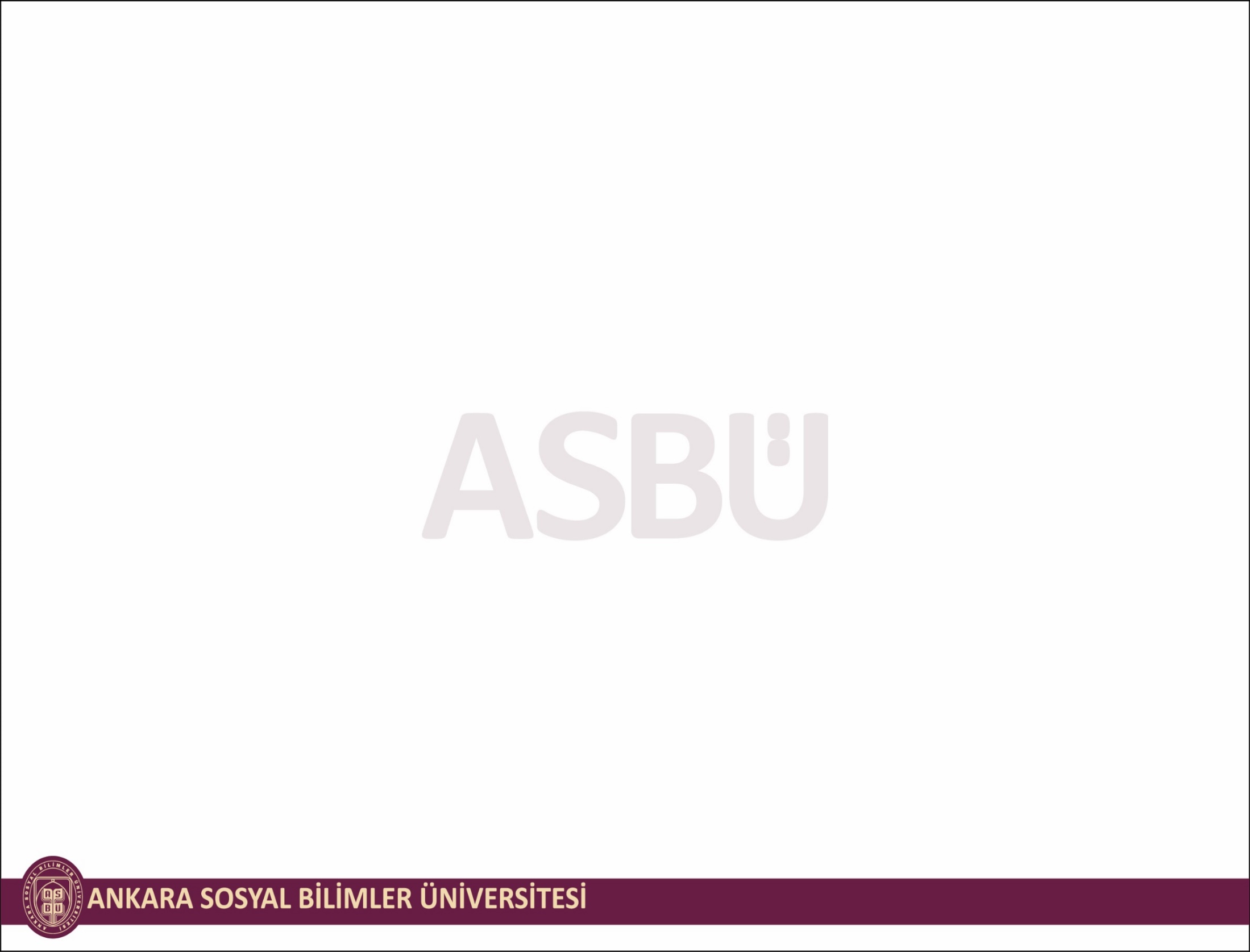 BÜTÇE HAZIRLIK ÇALIŞMALARINDA KULLANILACAK FORMLAR
* Bütçe tekliflerinin değerlendirilmesi sırasında tavanı aşan ilave ödenek teklifleri formu (FORM-25) ile gelir ve gider bütçe fişleri özellikle önem arz etmektedir.

2020-2022 dönemi bütçe tekliflerinde küsuratlı tutarlara yer verilmeyecektir.

1.550 TL                     1.500 TL veya 1.600 TL

450 TL                         400 TL veya 500 TL

Tereddütte düşülen konularda Başkanlığımıza müracaat     edebilirsiniz.
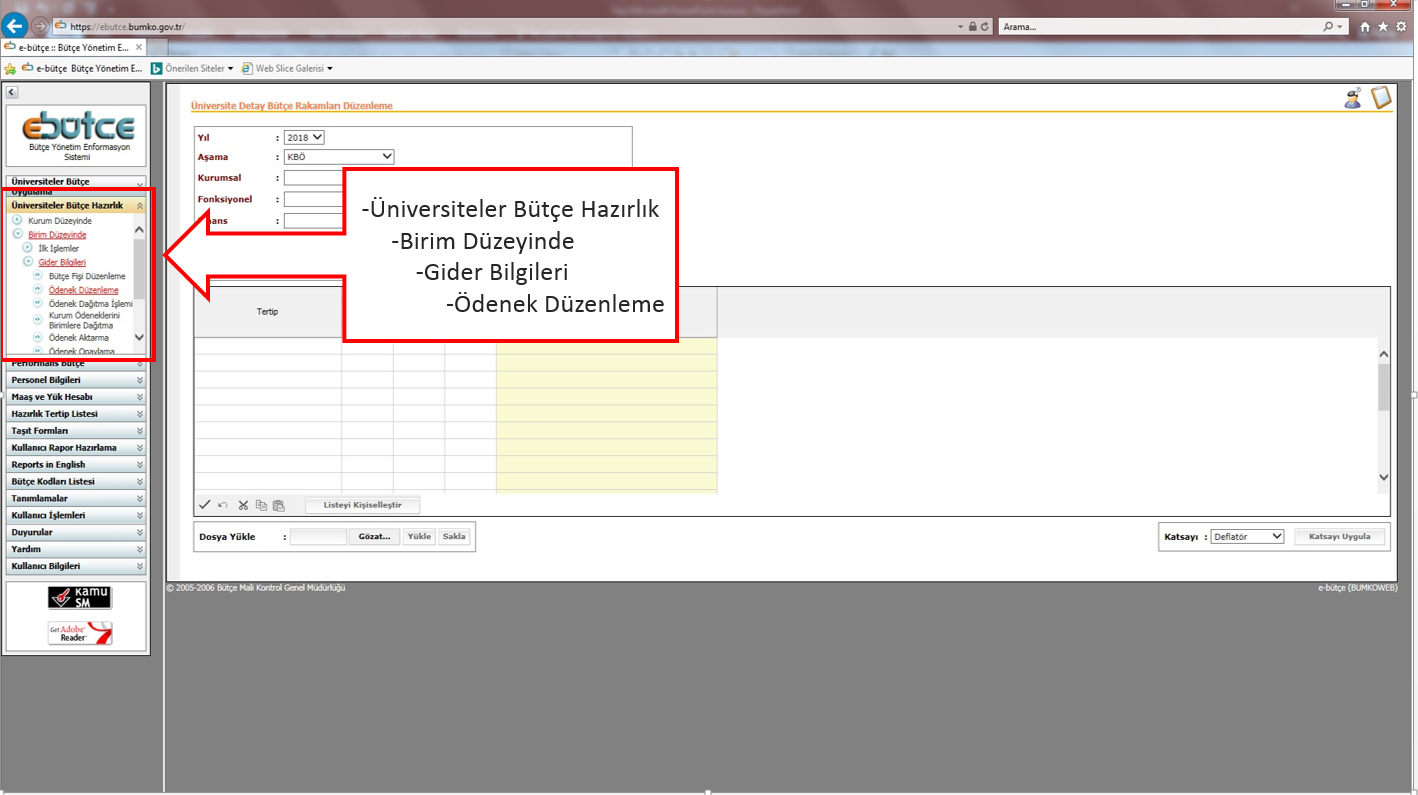 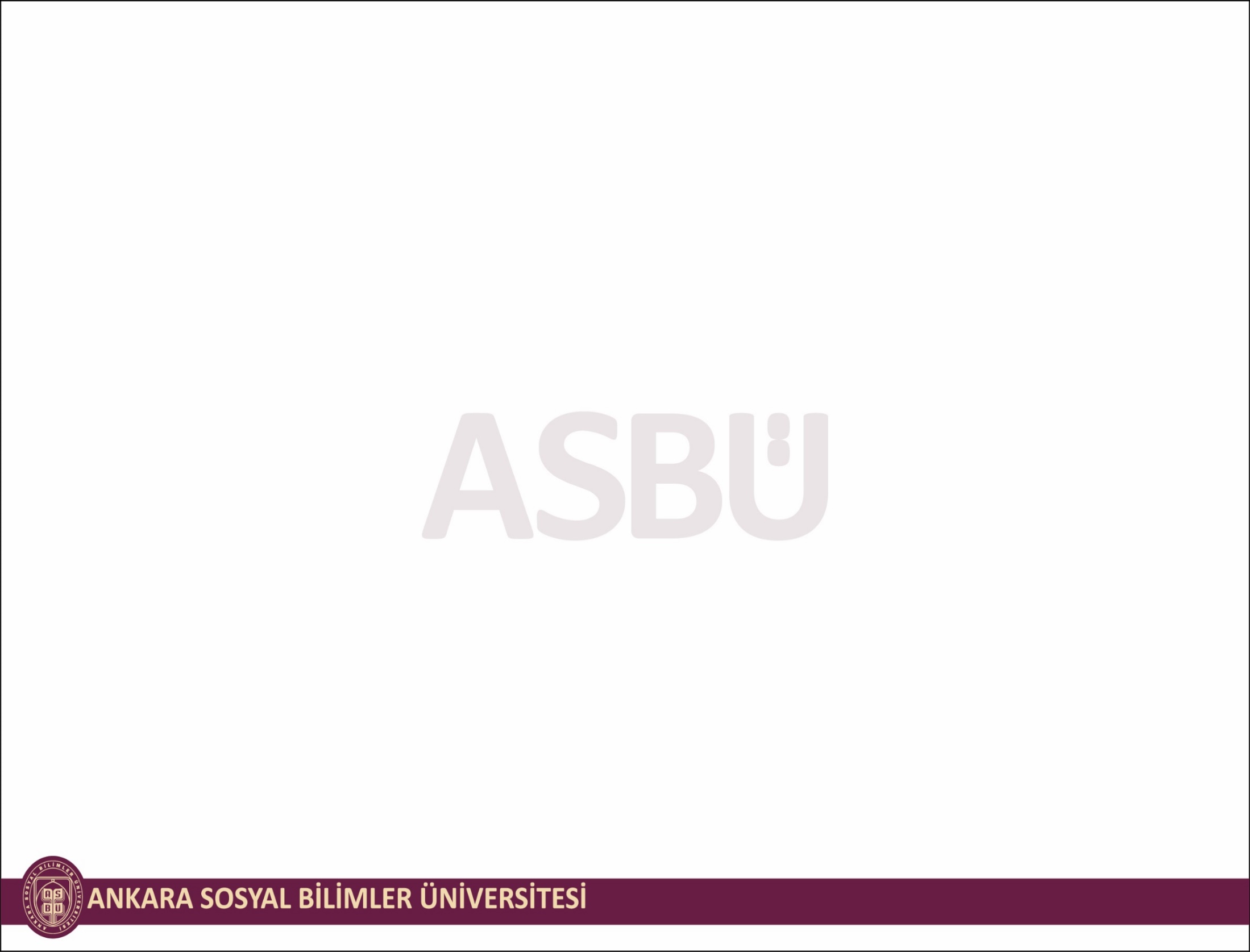 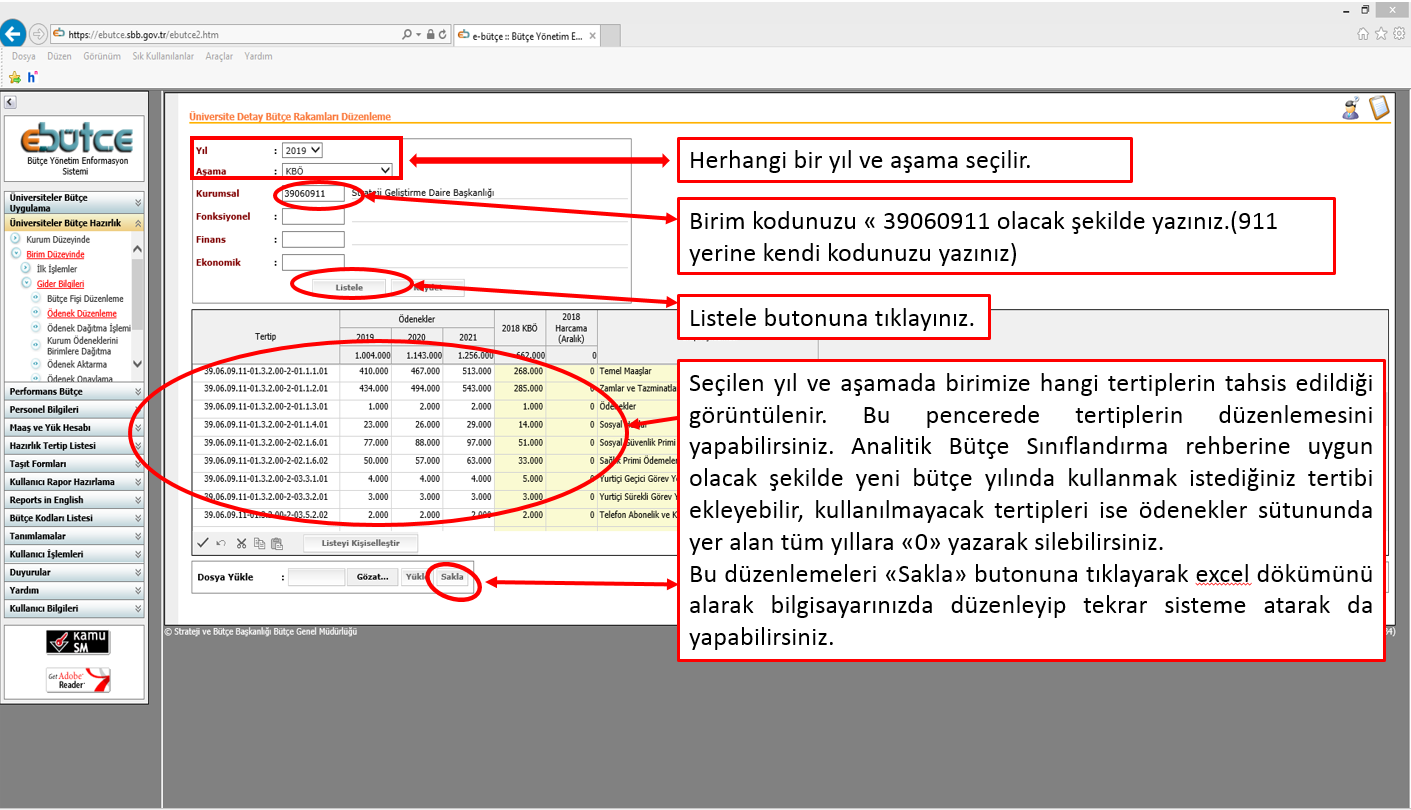 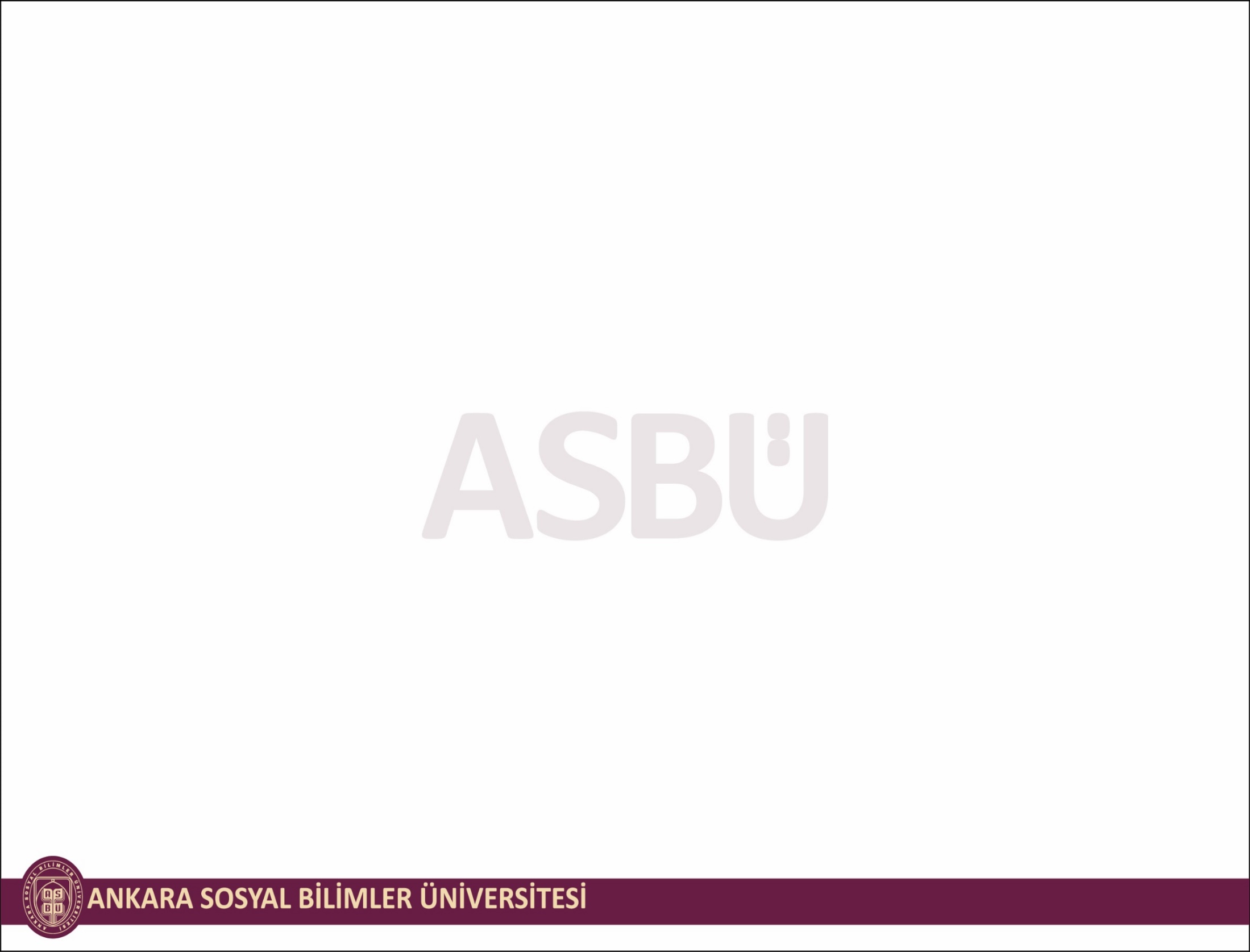 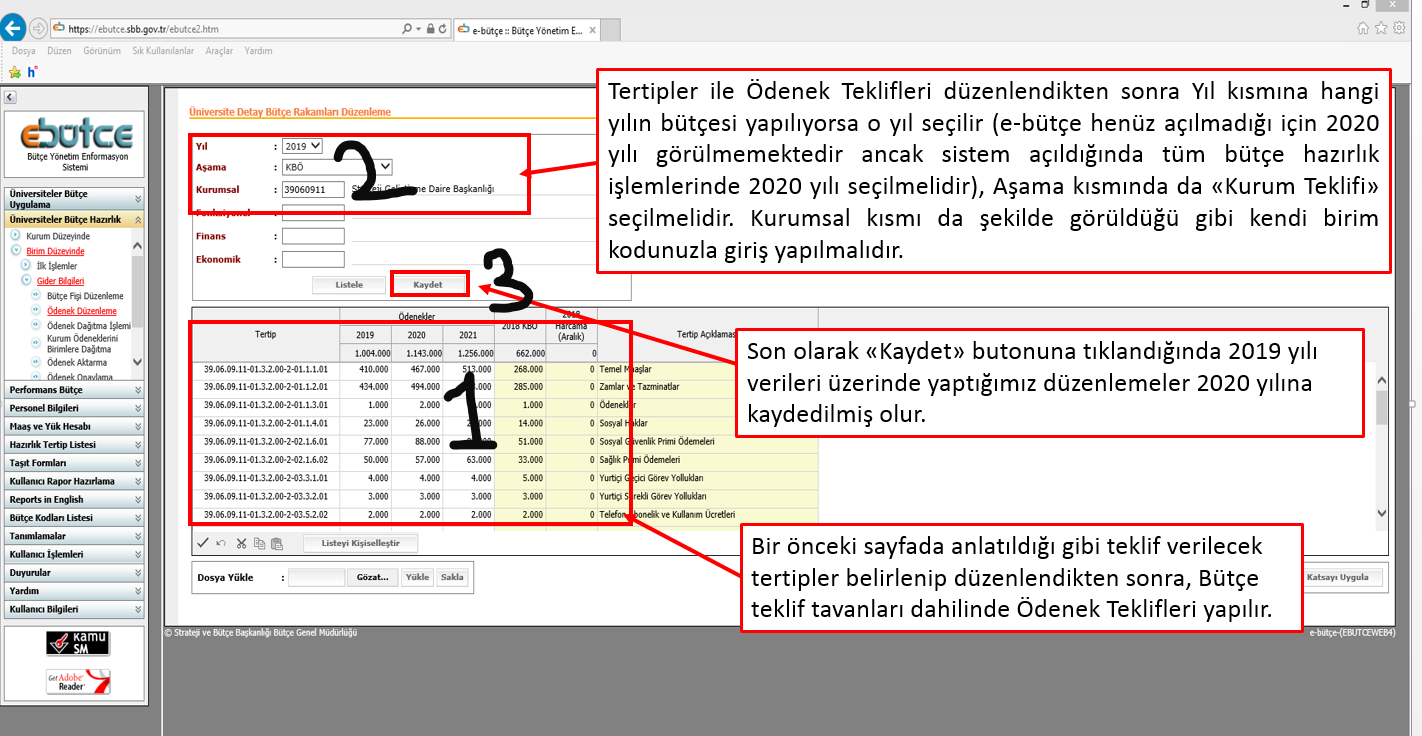 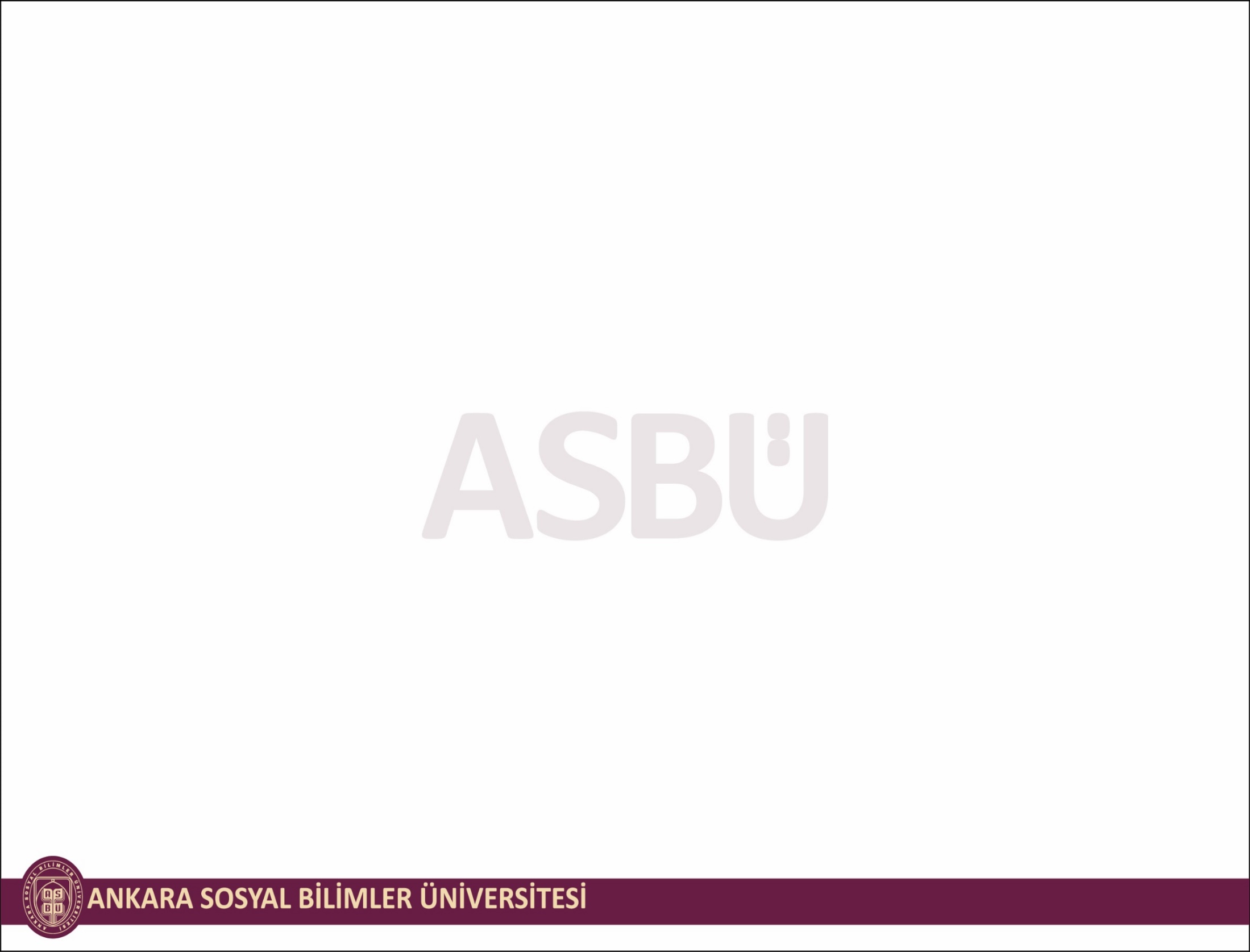 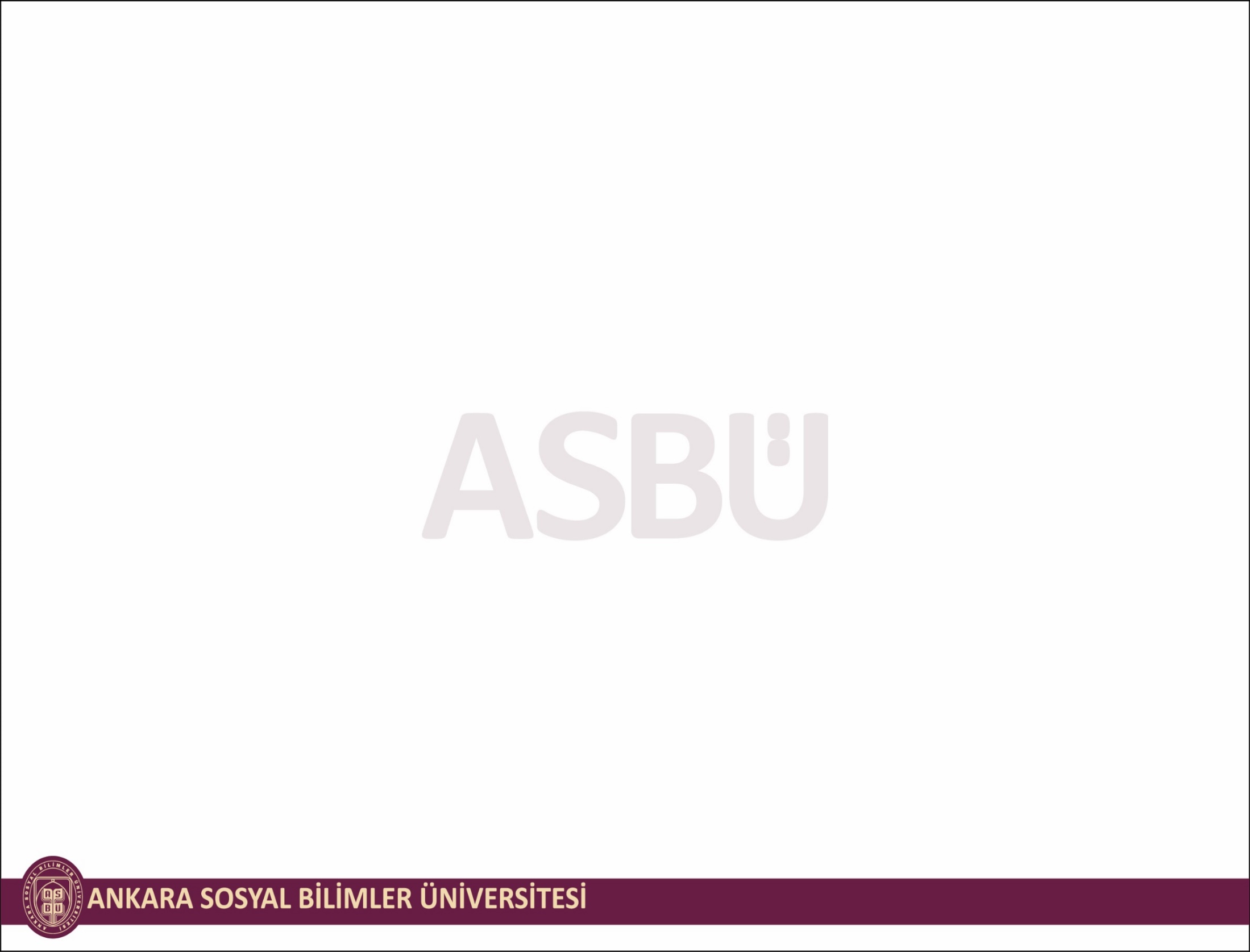 Gider Bütçe Fişleri
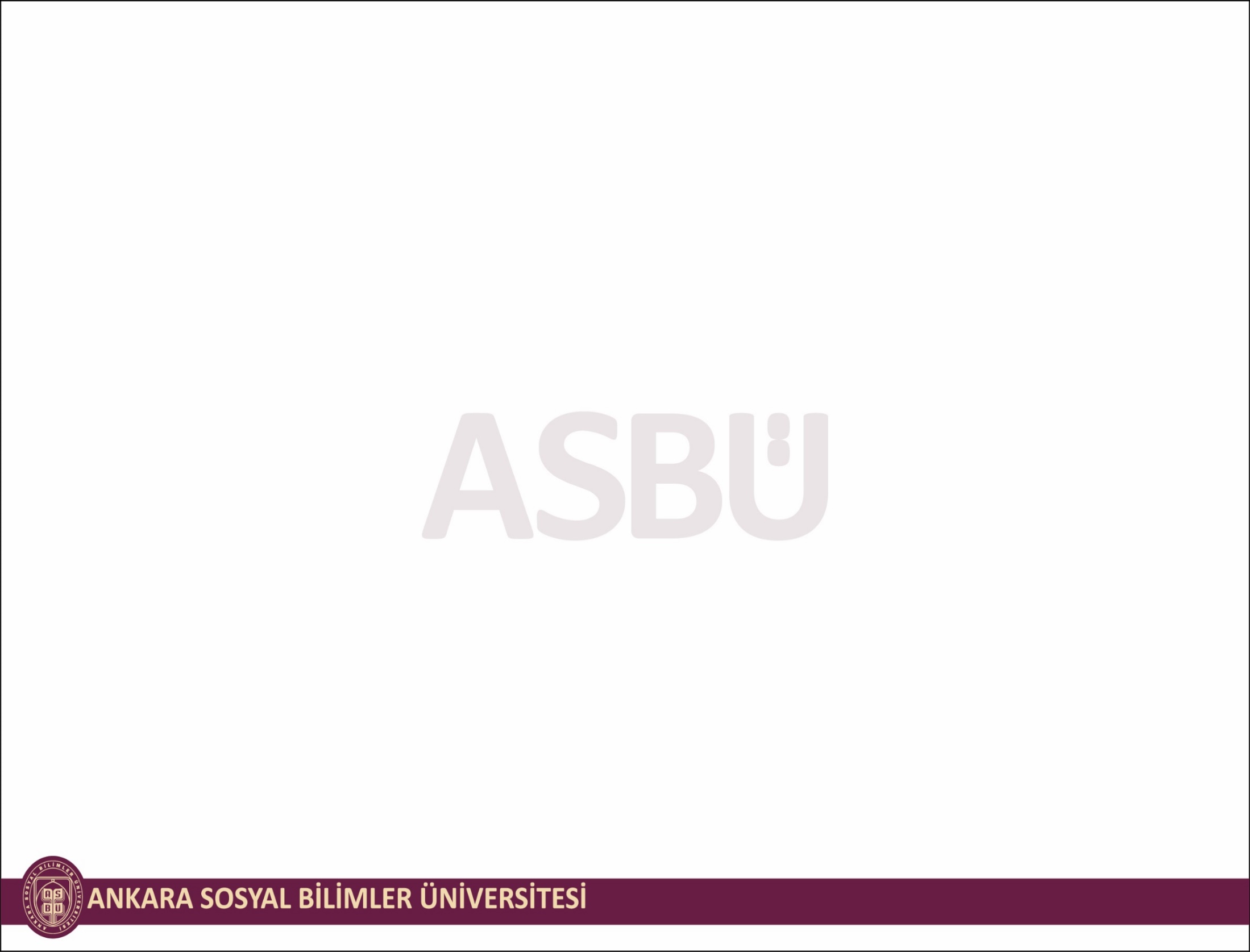 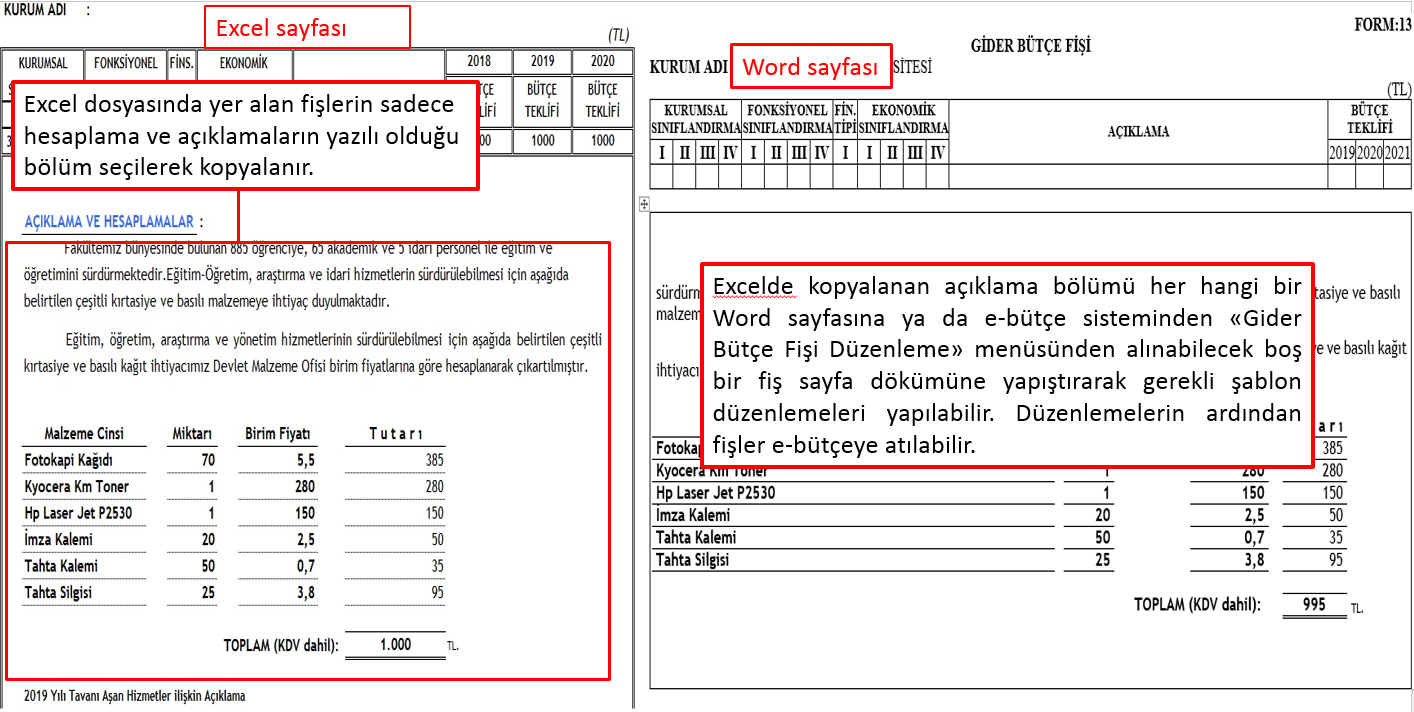 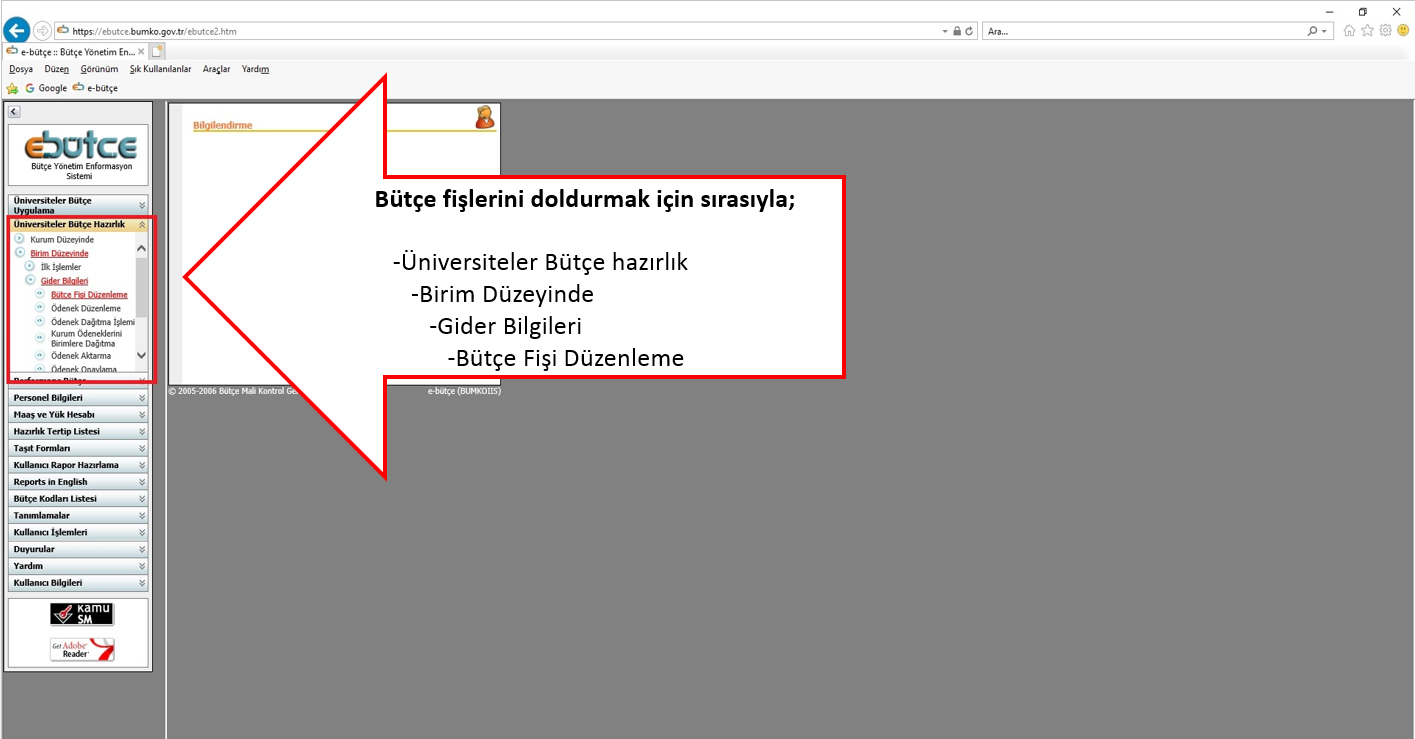 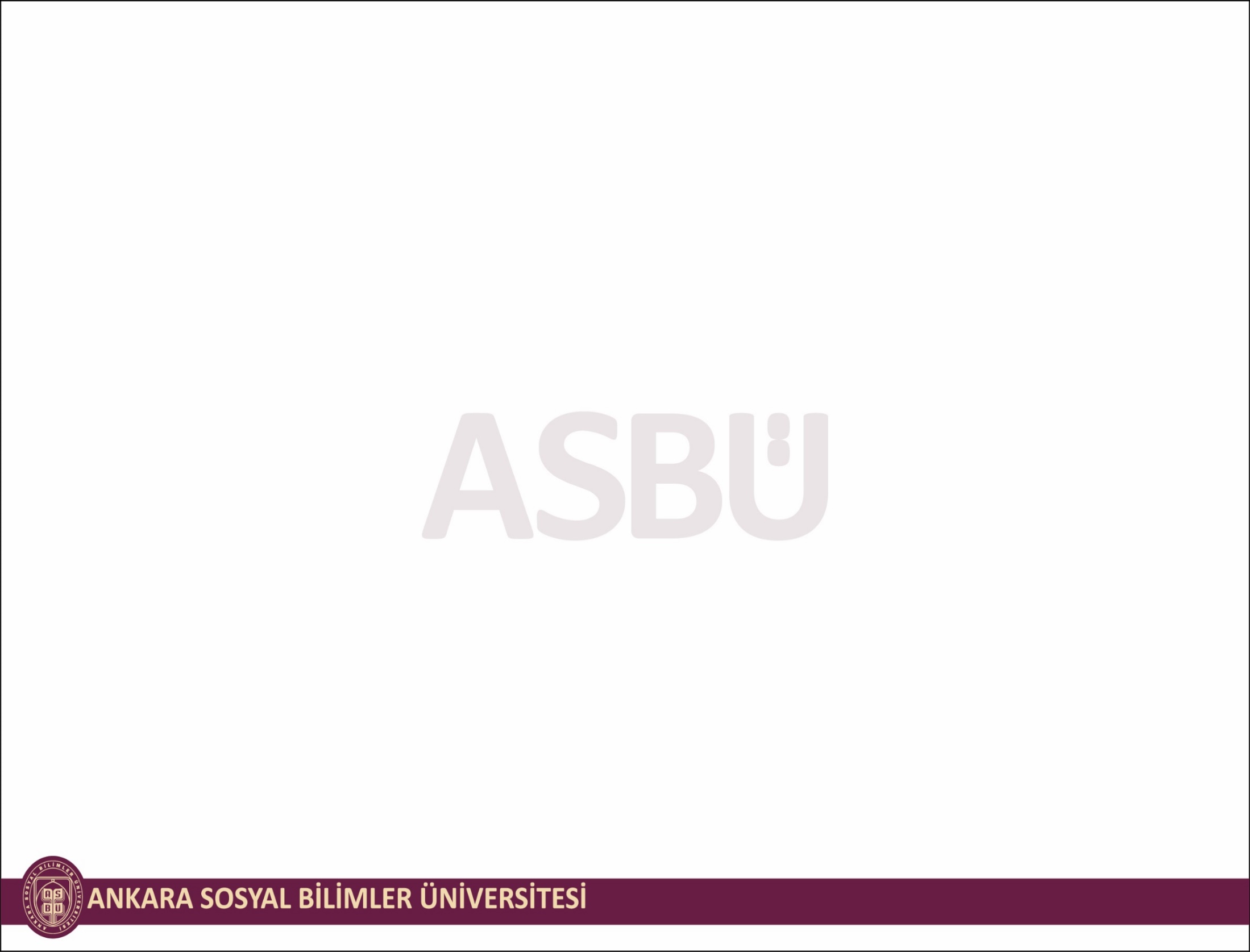 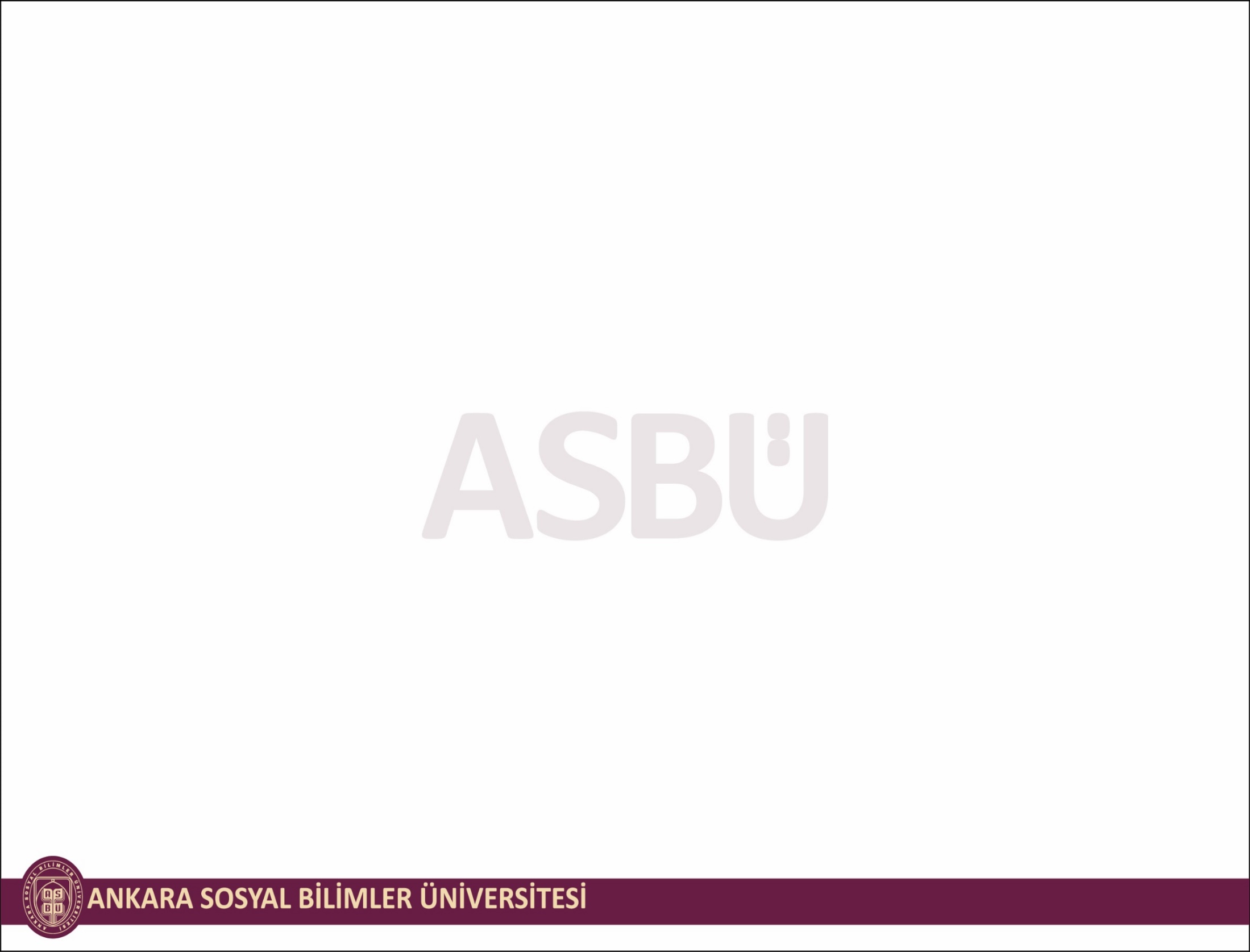 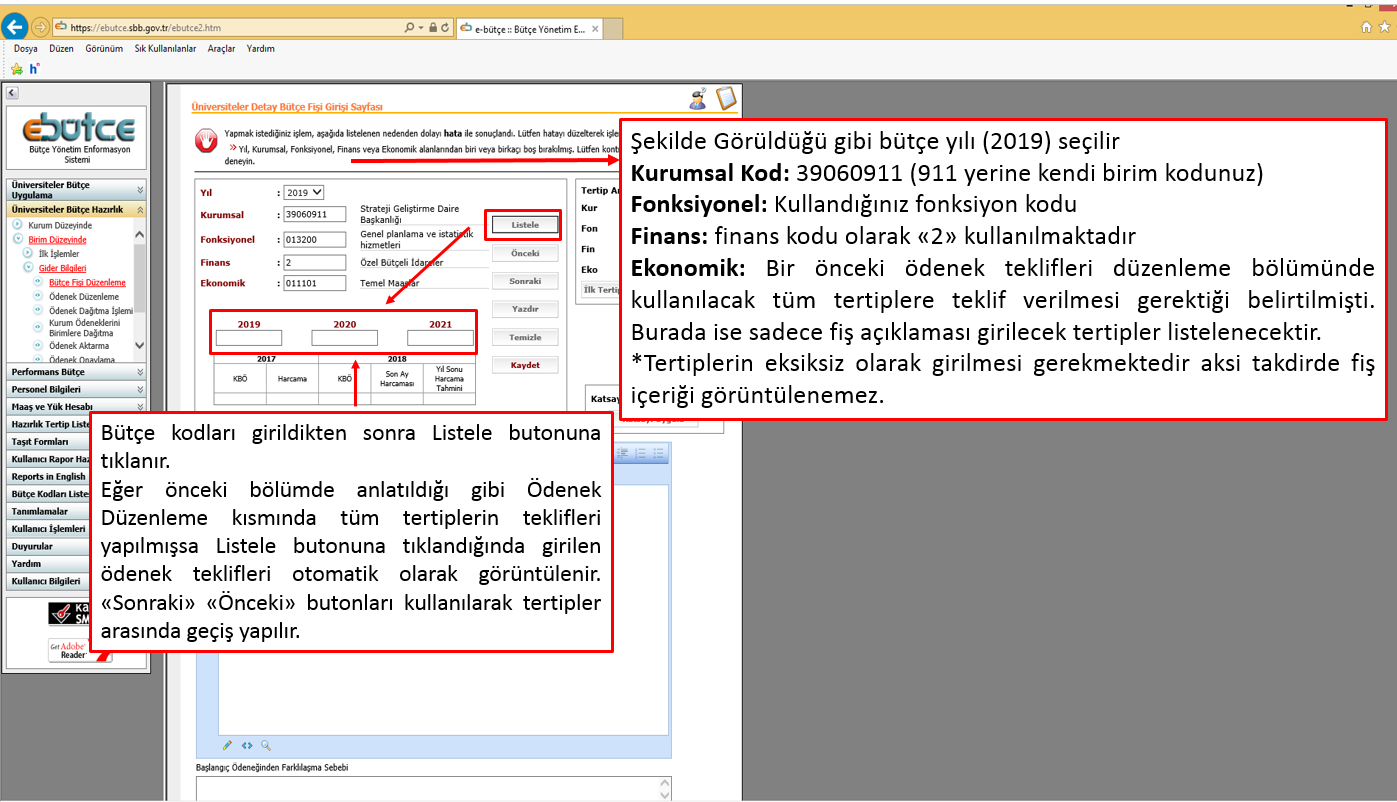 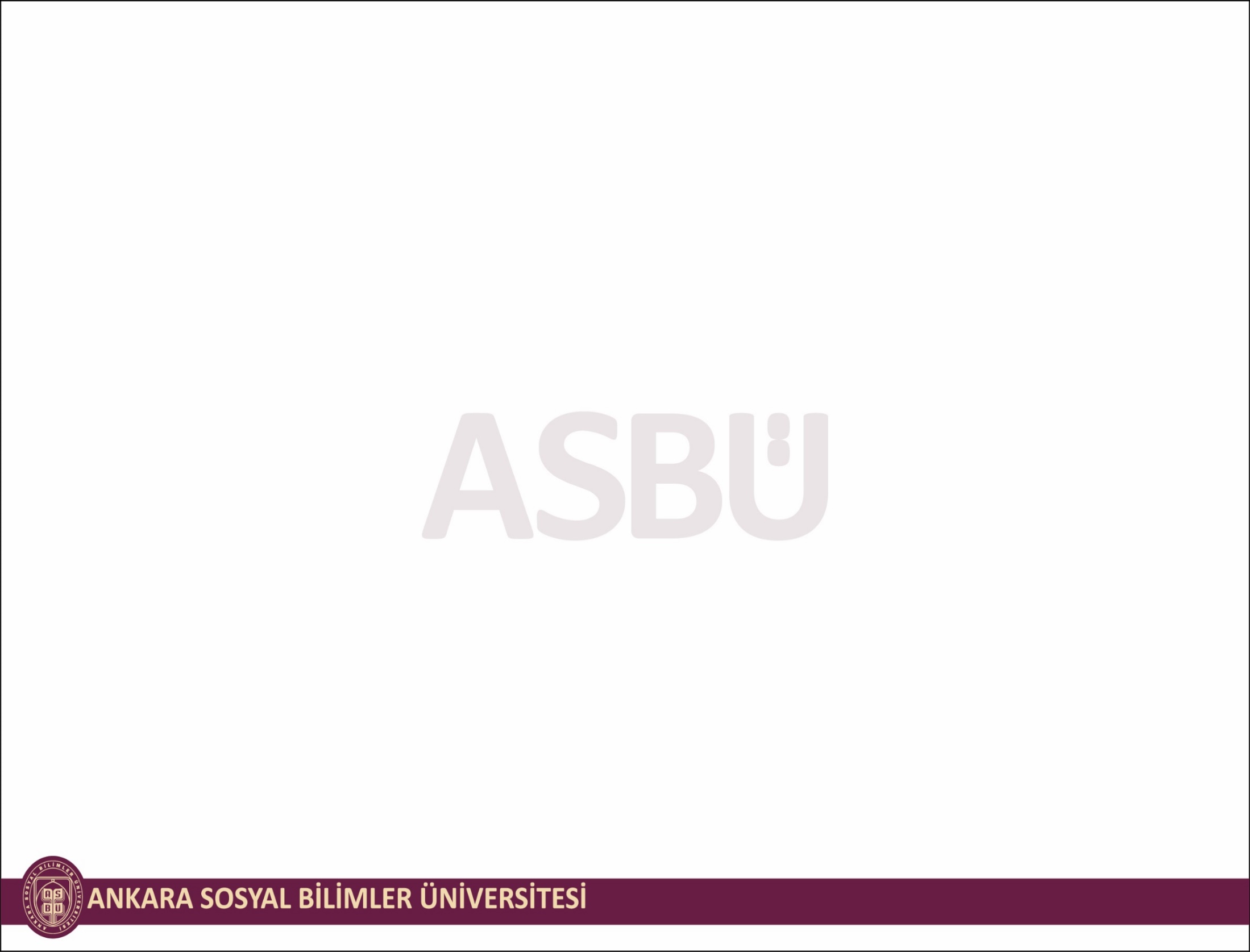 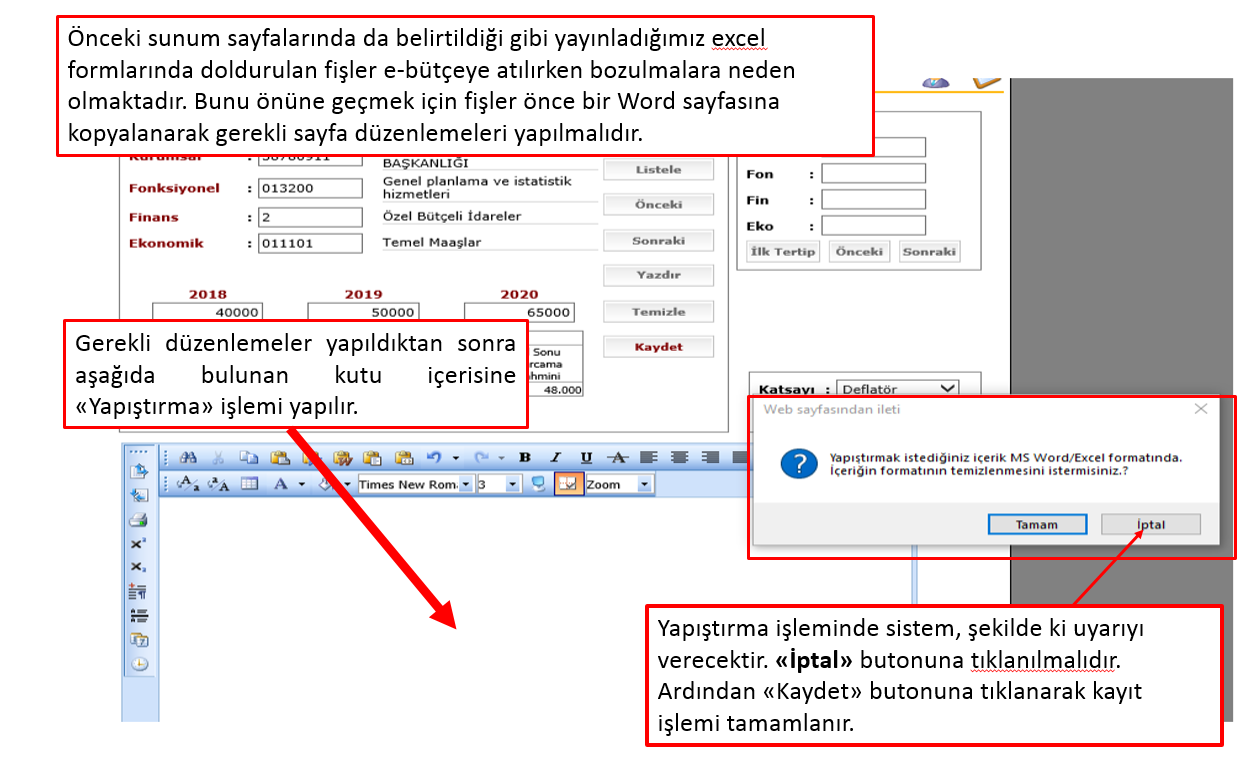 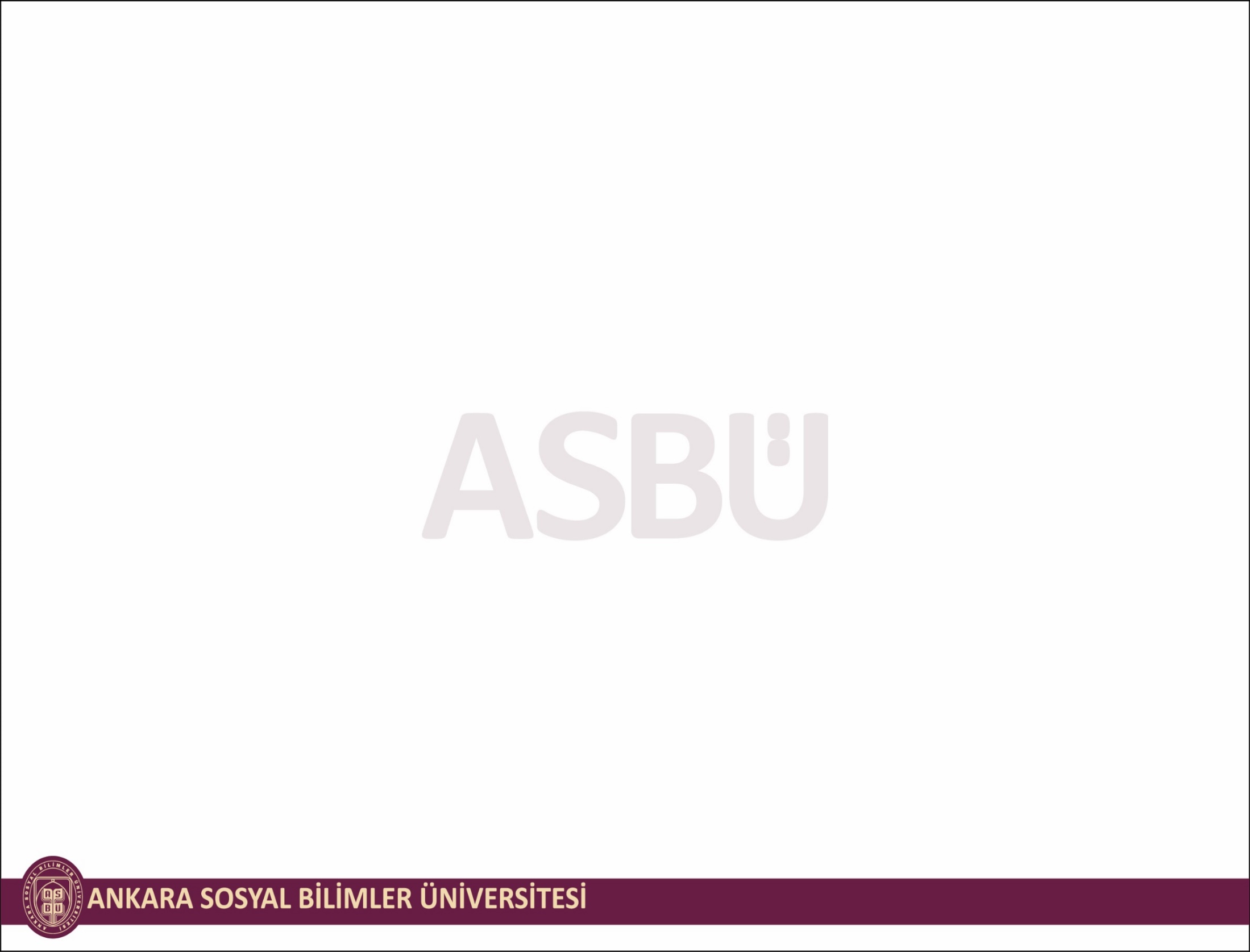 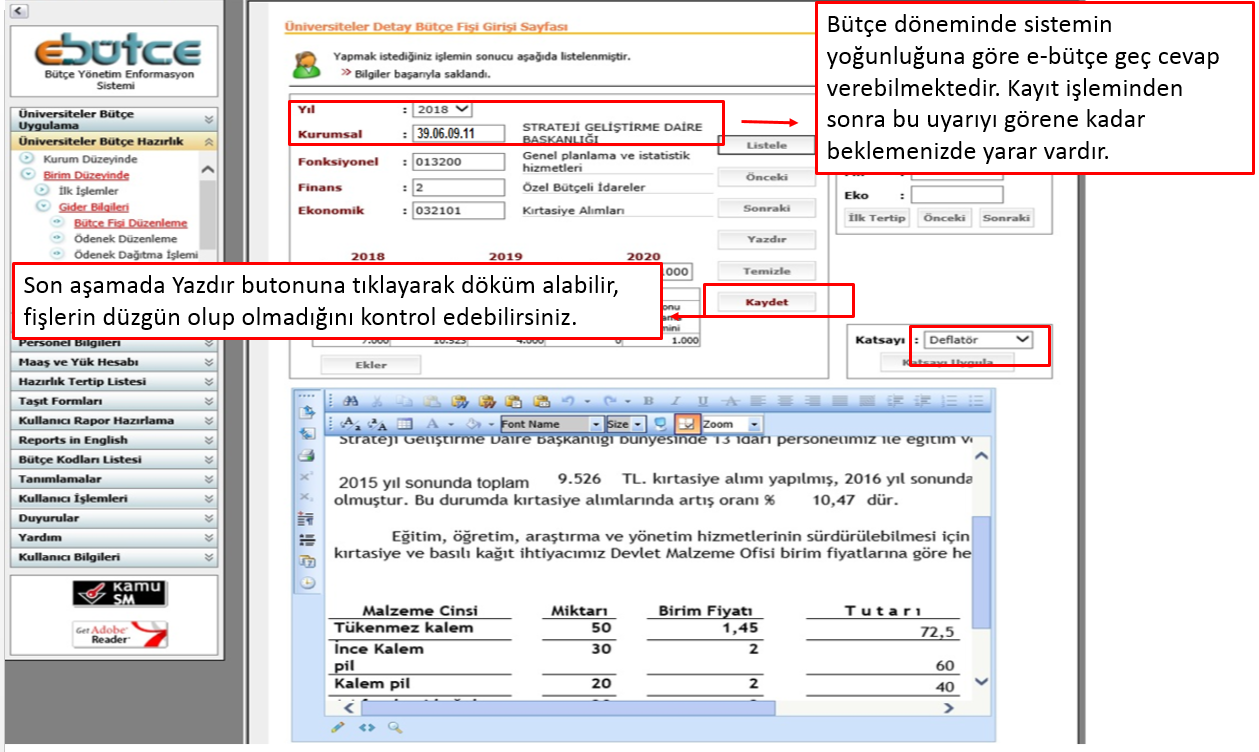 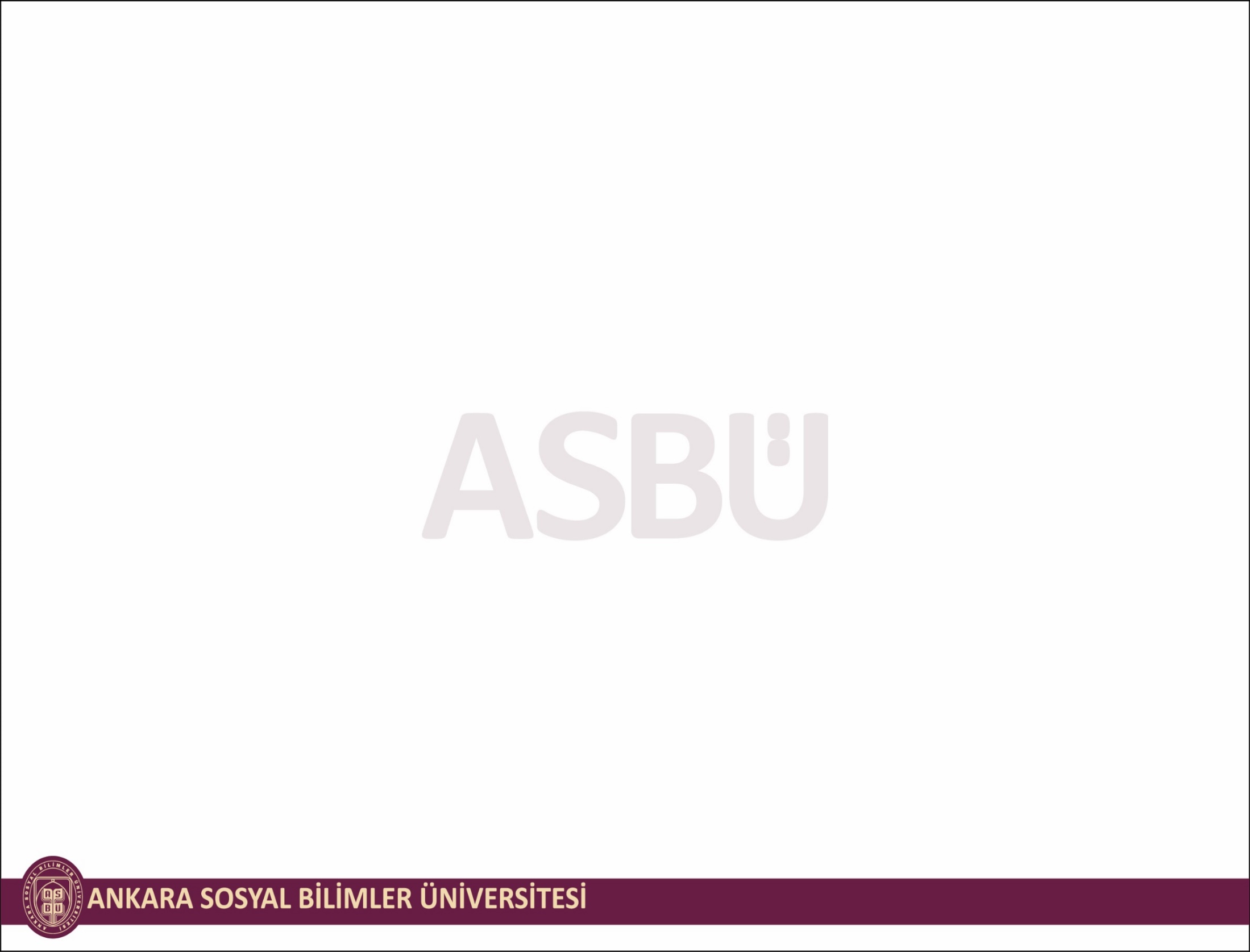 Rehber Tablolarının e-bütçeye Girilmesi
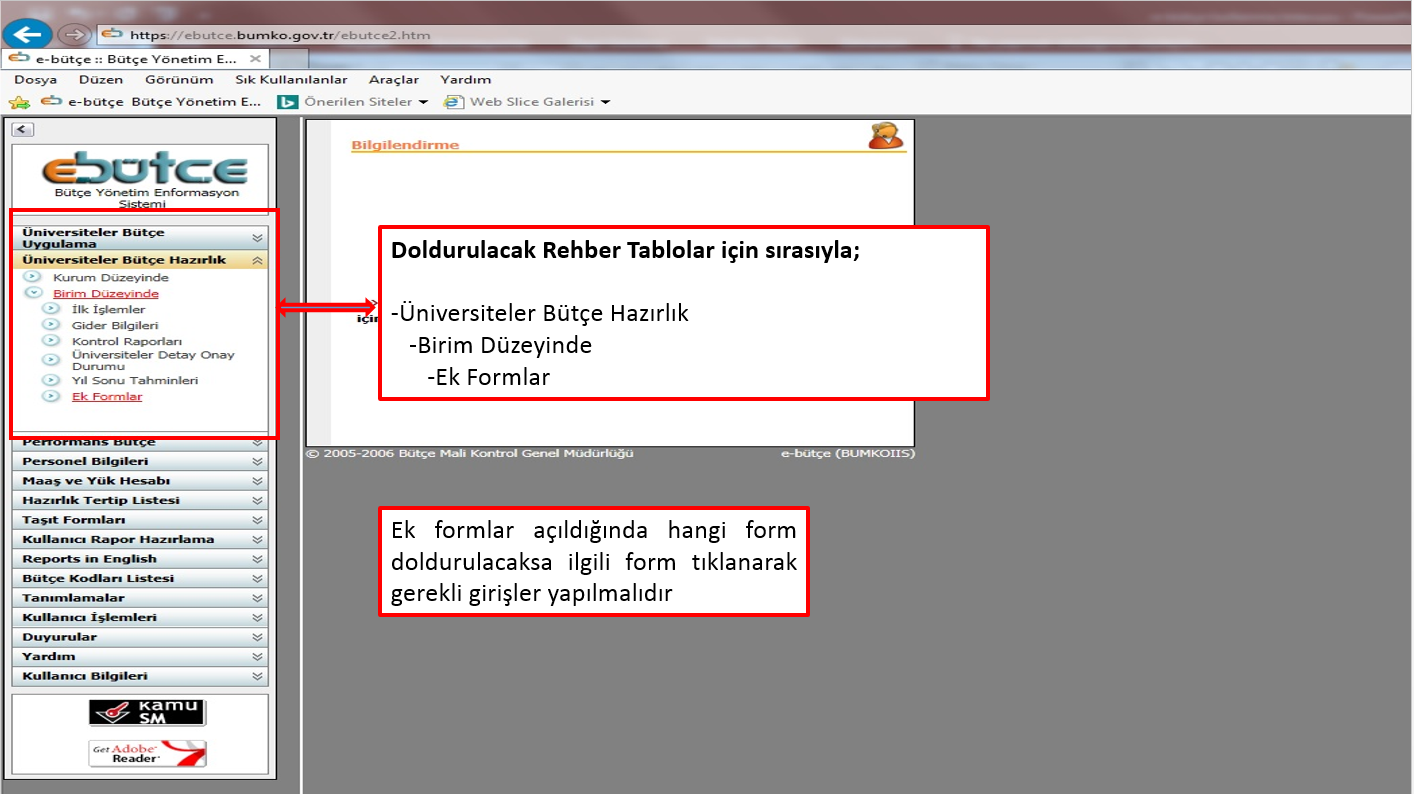 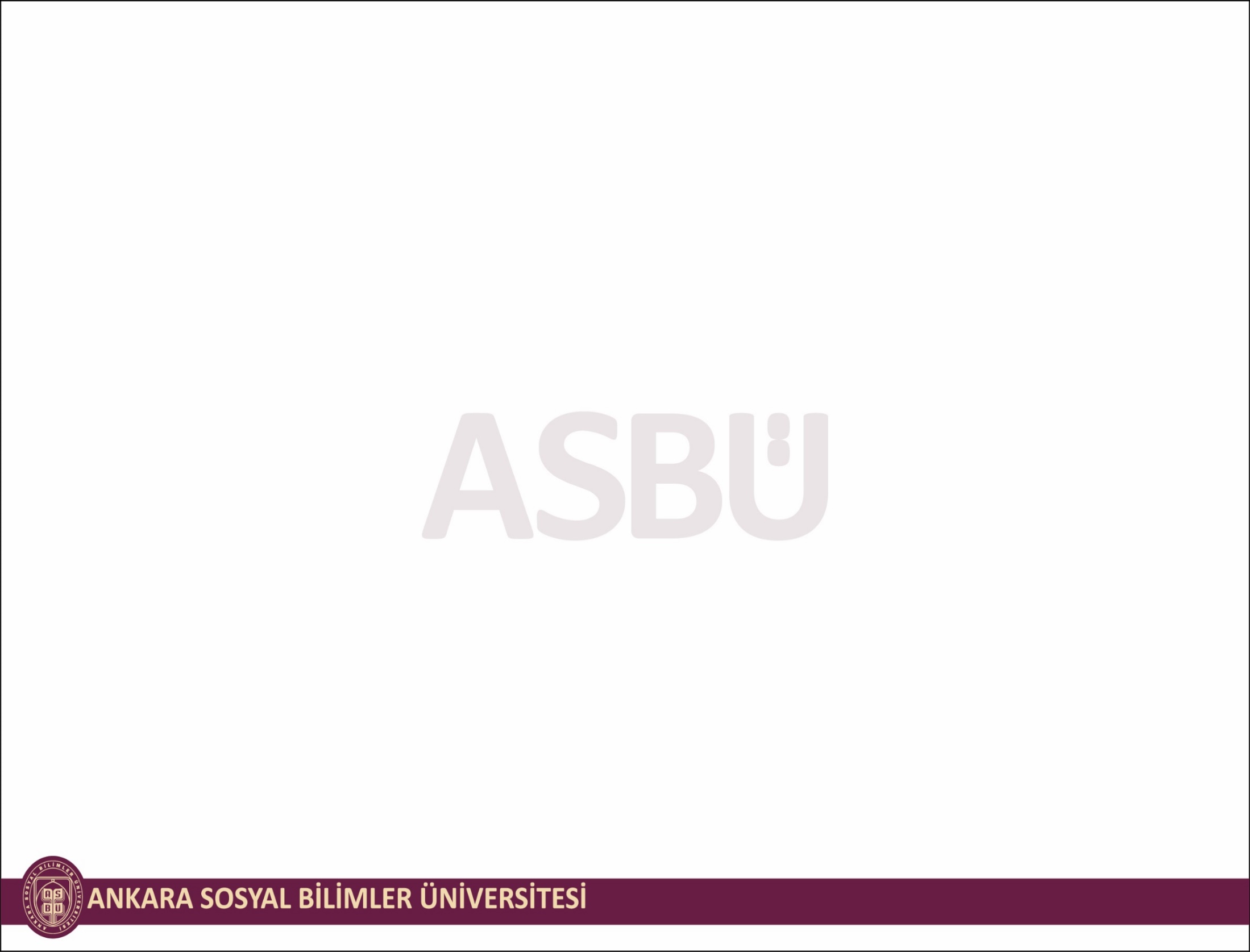 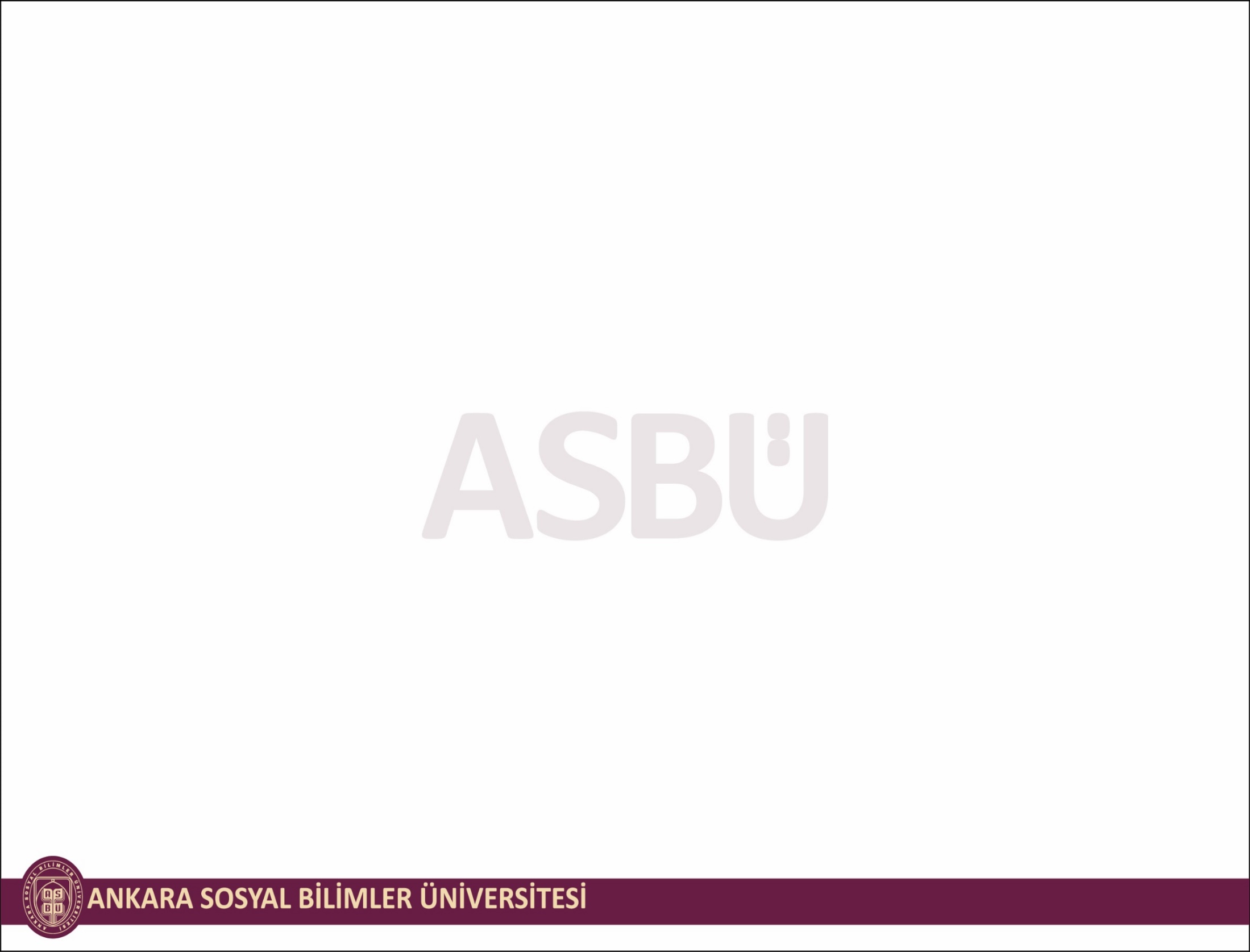 Bütçe Hazırlık Formları (Form-1 Hizmet Gerekçesi ve Hedef.-GİRİŞ)
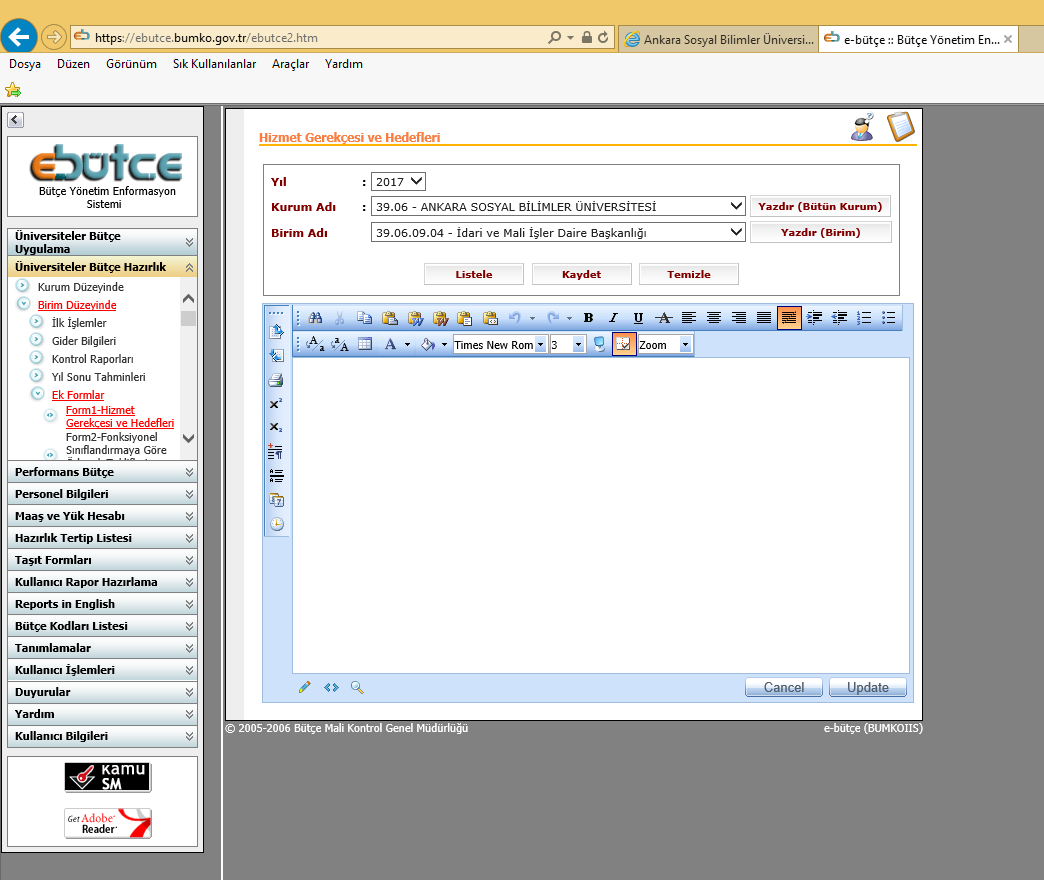 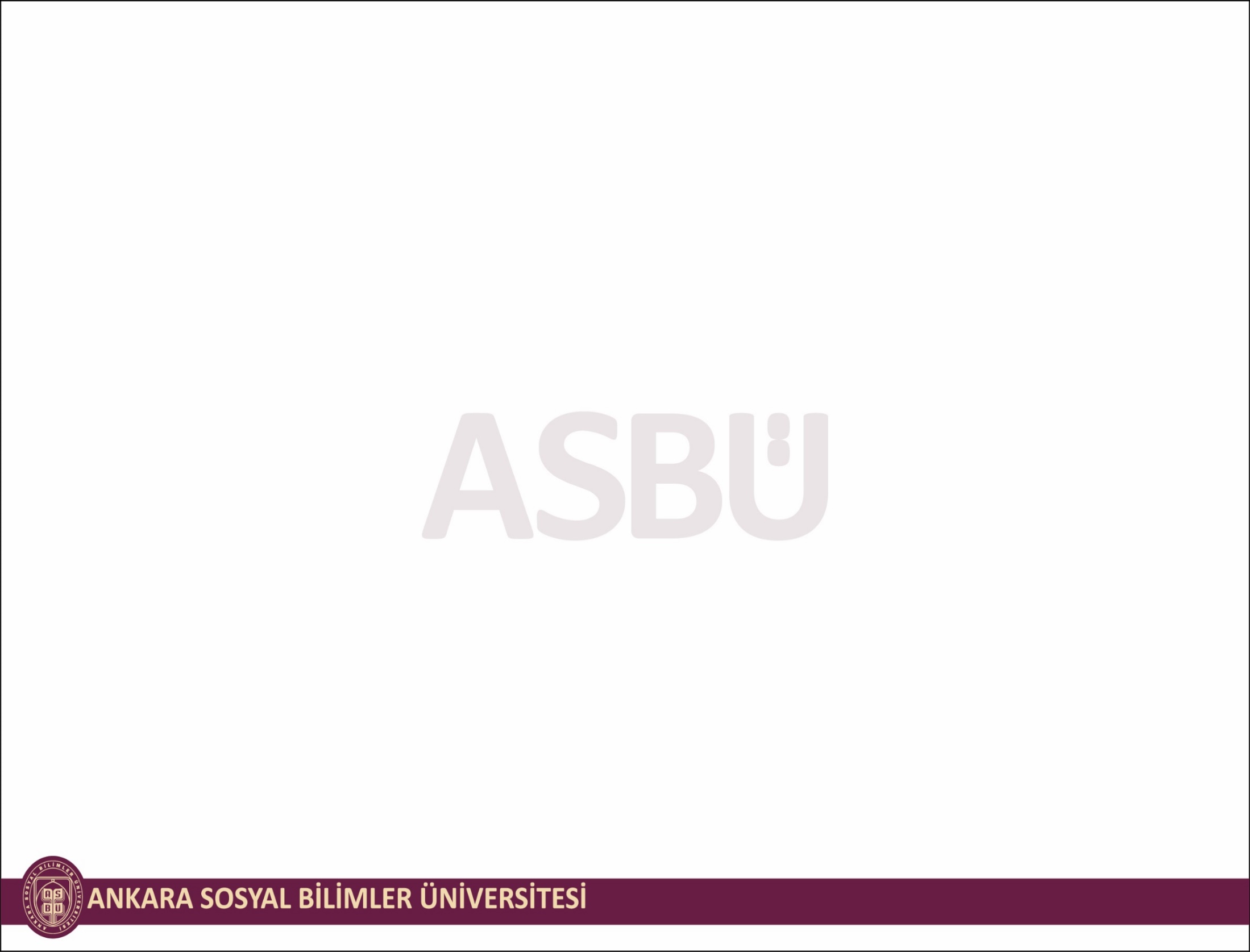 Bütçe Hazırlık Formları 
(2020-2022 İlk  Defa Yapılacak, 2017-2019 Sonlanacak Hizmetler)
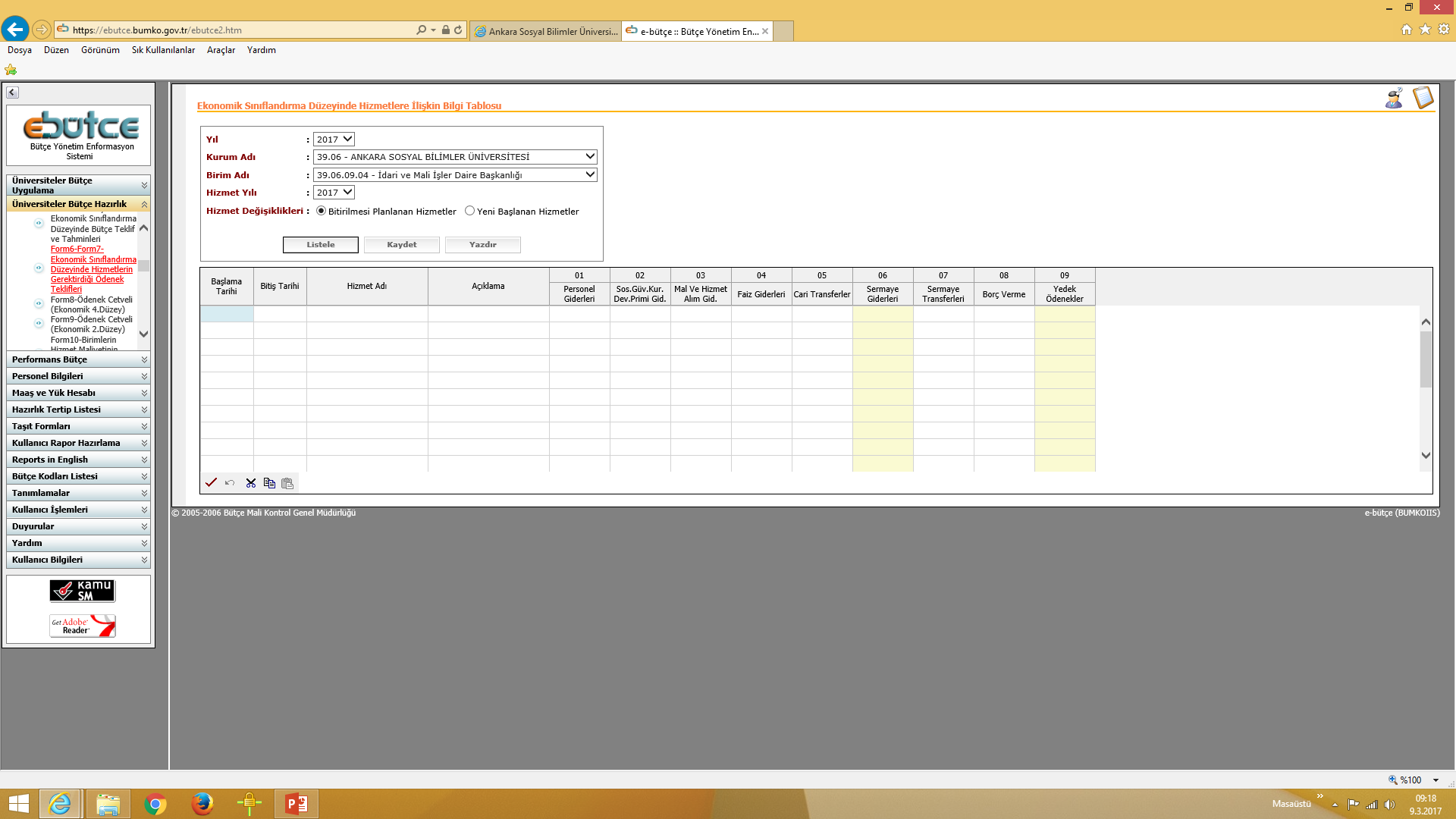 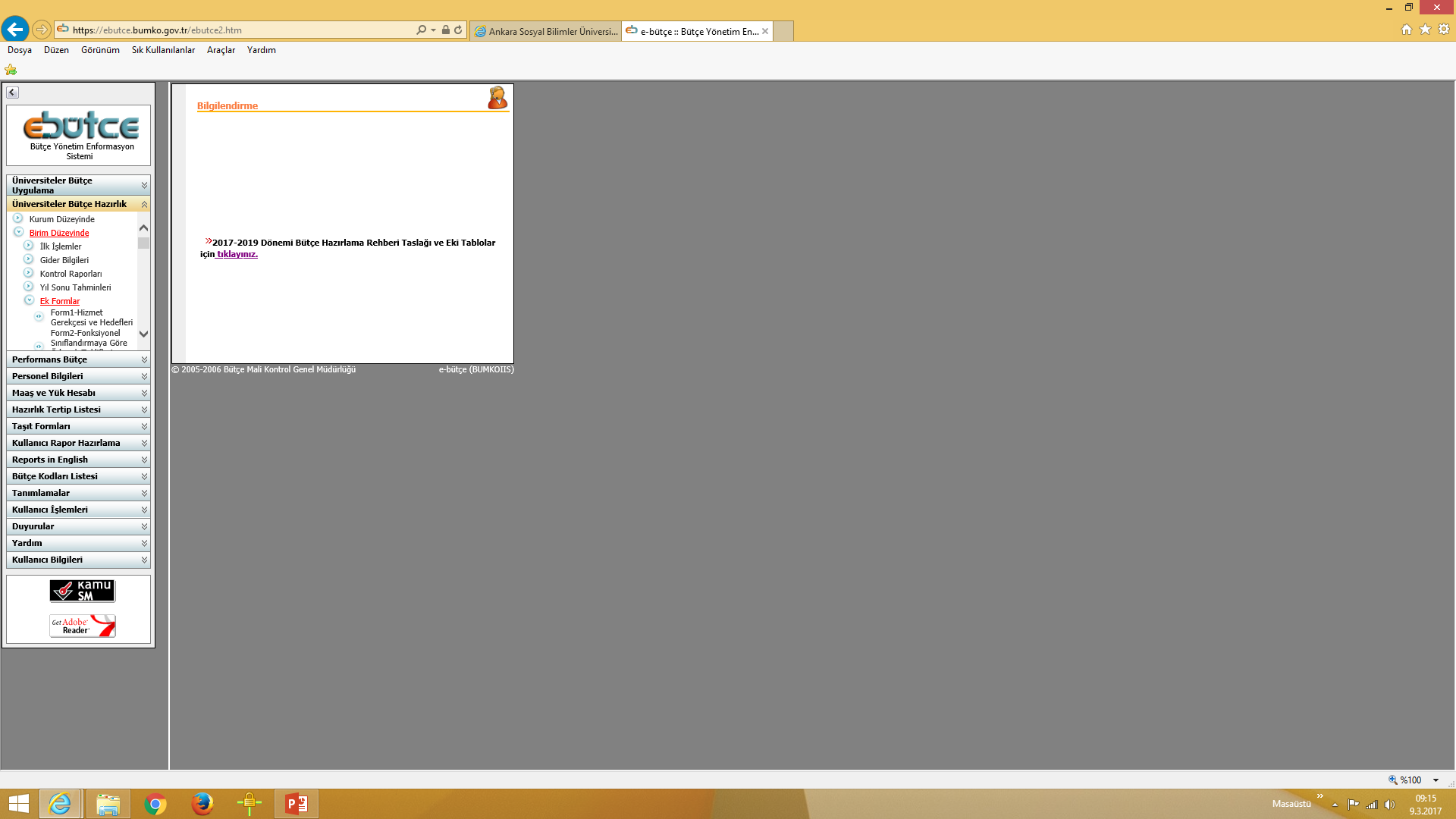 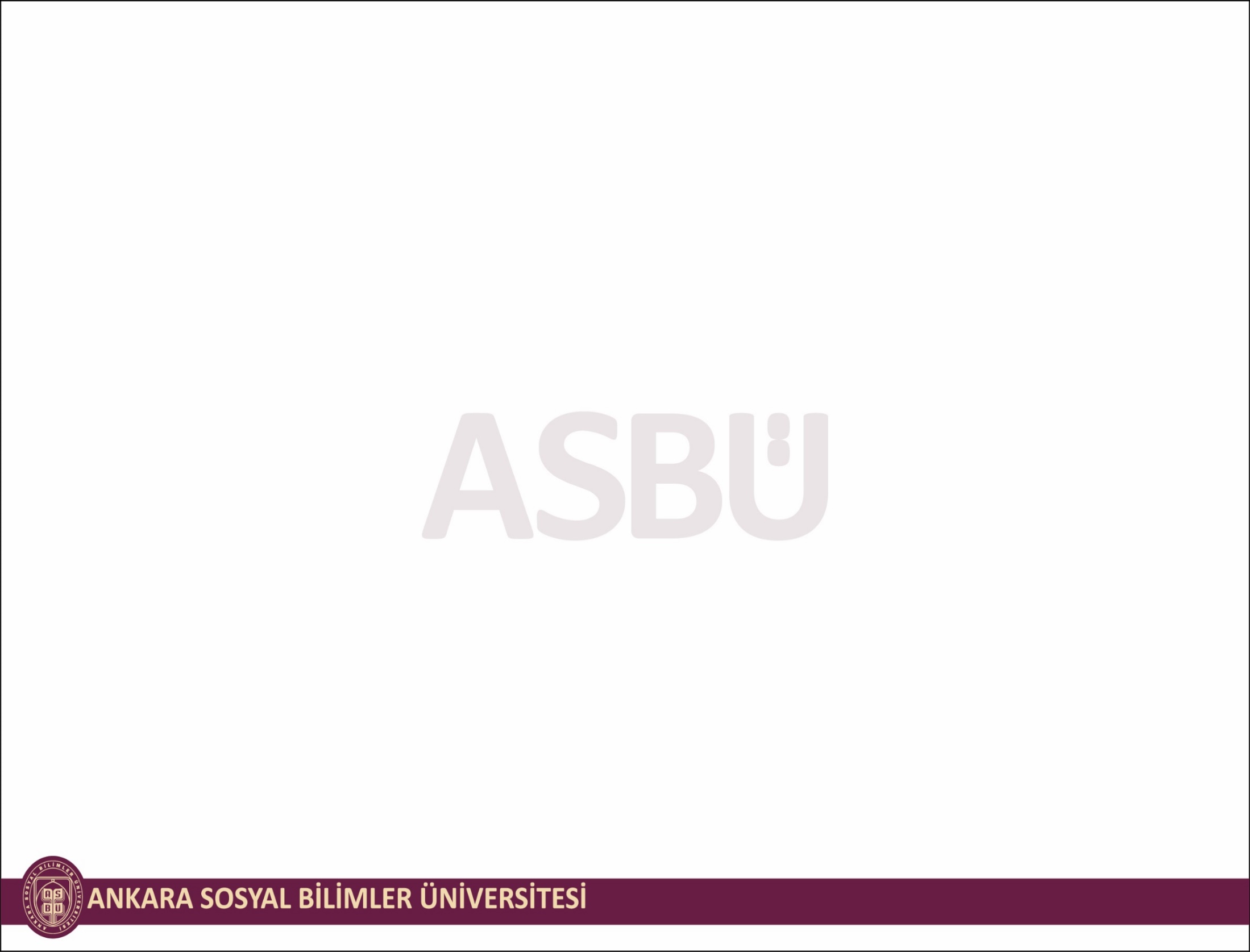 Bütçe Hazırlık Formları (Form-10 Birimlerin Hizmet Mal.iliş.F.-BİLGİ)
Kuruluş bütçelerinde yer alan her birimin hizmet maliyetinin tespitine yönelik olarak düzenlenen bu formda, kuruluşlar hizmetleriyle ilgili bilgilere yer vereceklerdir. 

		Her birim için ayrı ayrı düzenlenecek olan bu form, hizmet maliyetinin tespiti bakımından büyük önem taşımaktadır. Bu itibarla bu form titizlikle doldurulacak ve hizmet maliyetinin tespiti ile ilgili olarak, kullanılan kömür (ton), odun (ton), fuel-oil (litre), doğalgaz (m3), elektrik (kwh), su (m3) gibi bilgilere yer verilecektir.
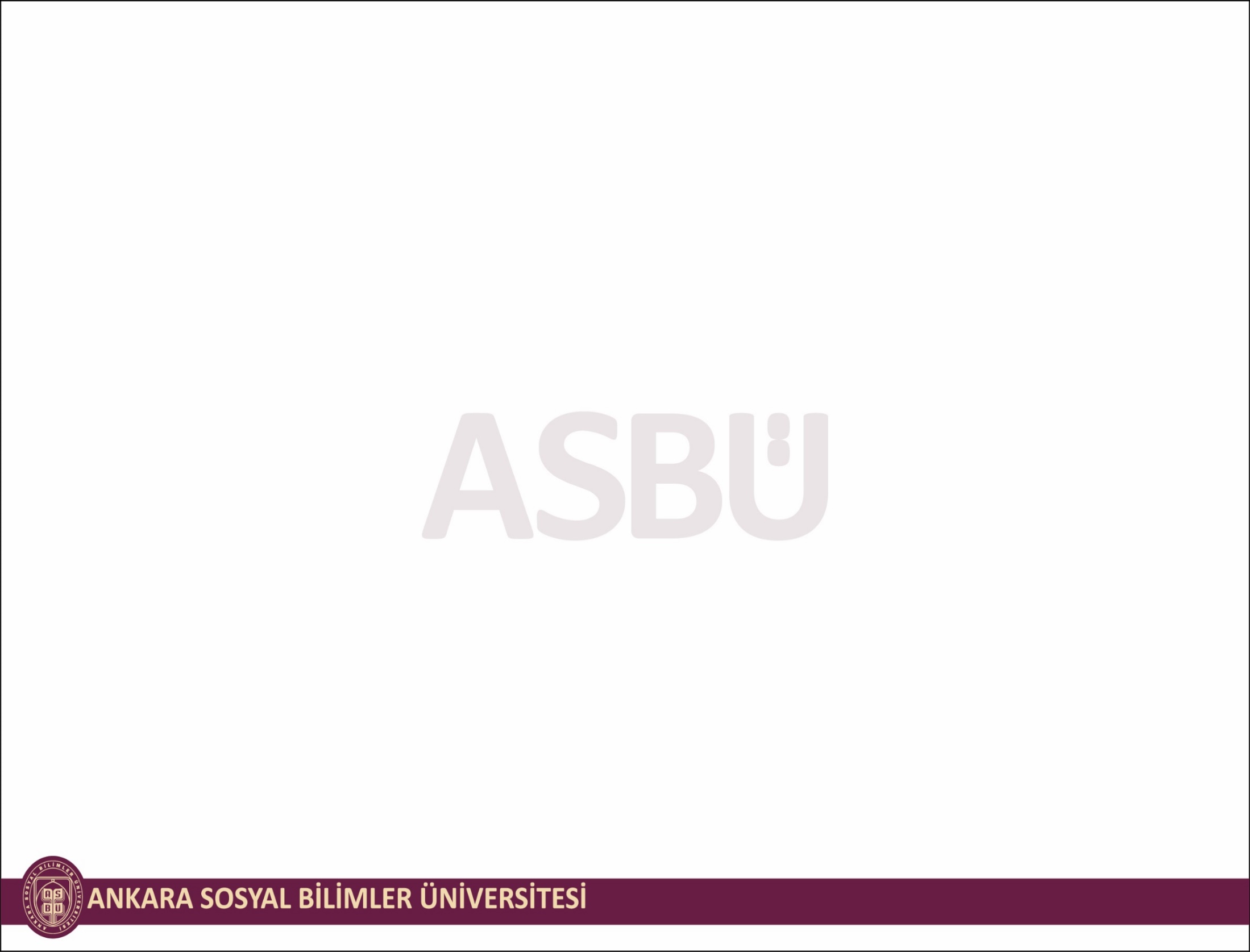 Bütçe Hazırlık Formları (Form-10 Birimlerin Hizmet Mal.iliş.F.-GİRDİ)
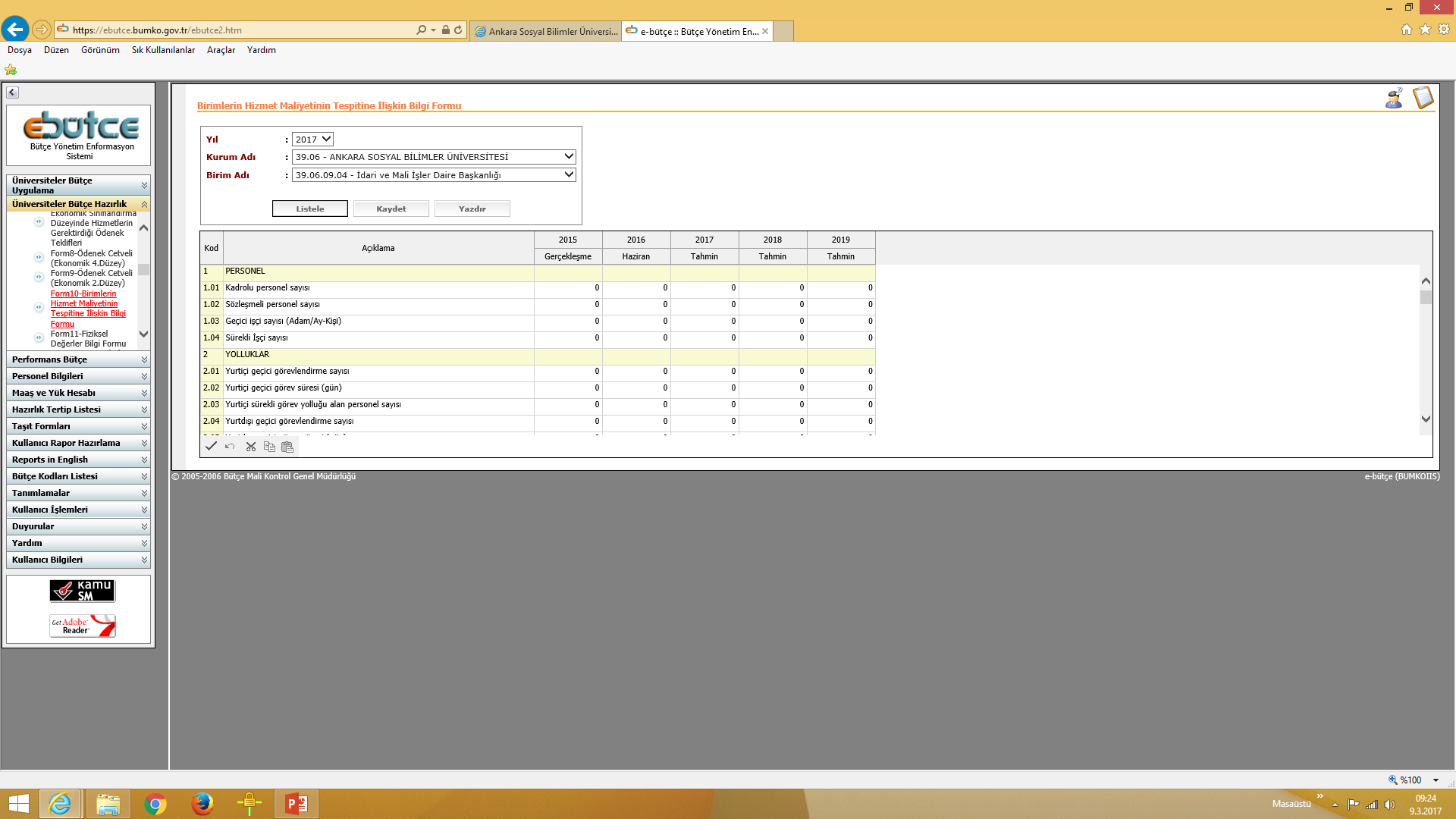 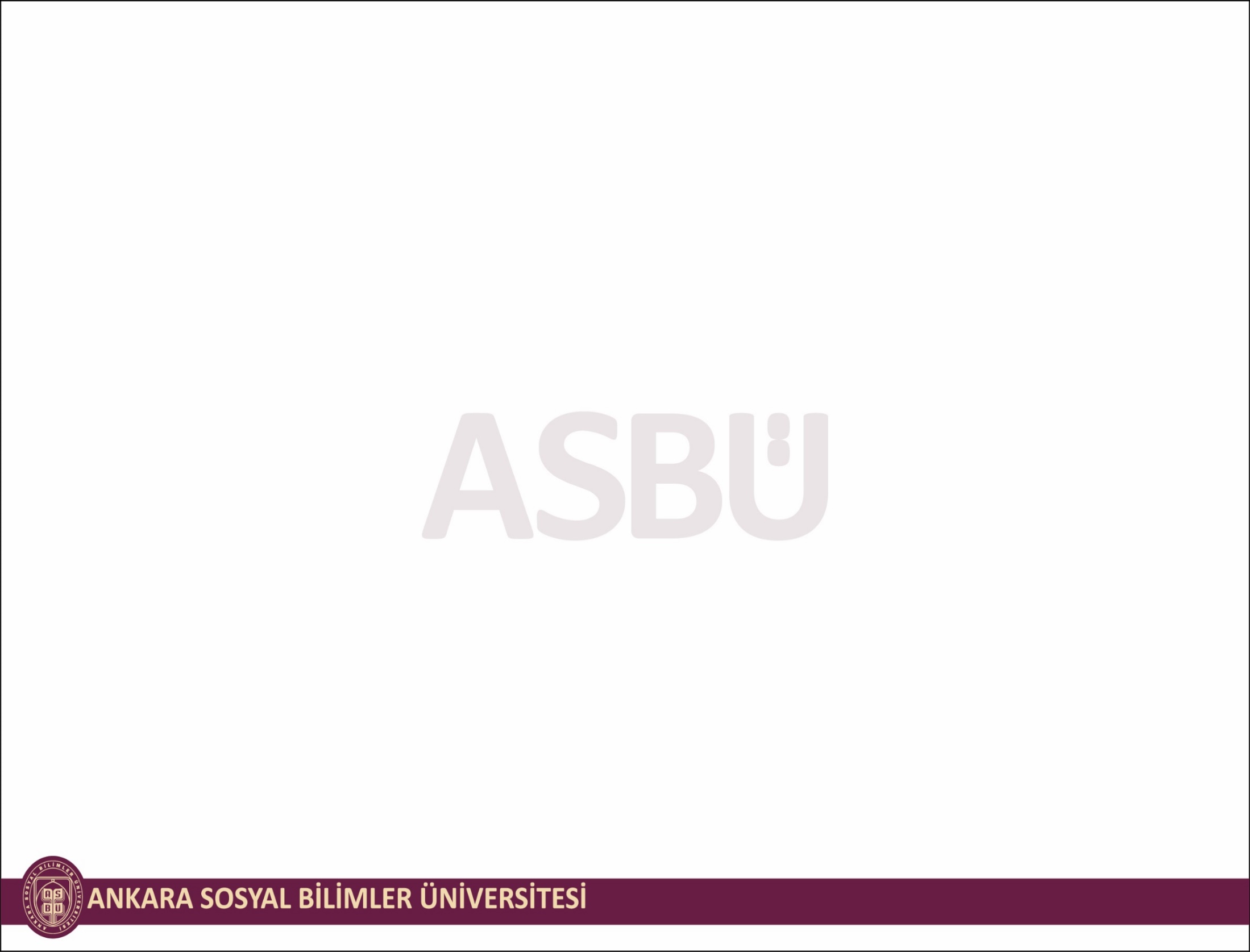 Bütçe Hazırlık Formları (Form-10 Birimlerin Hizmet Mal.iliş.F.-ÇIKTI)
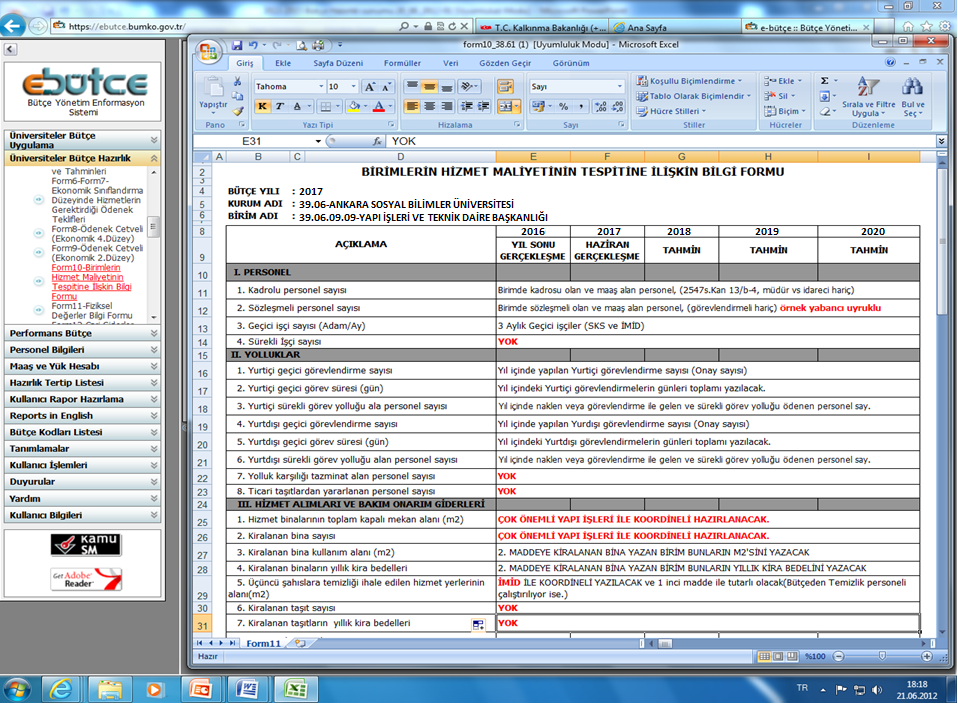 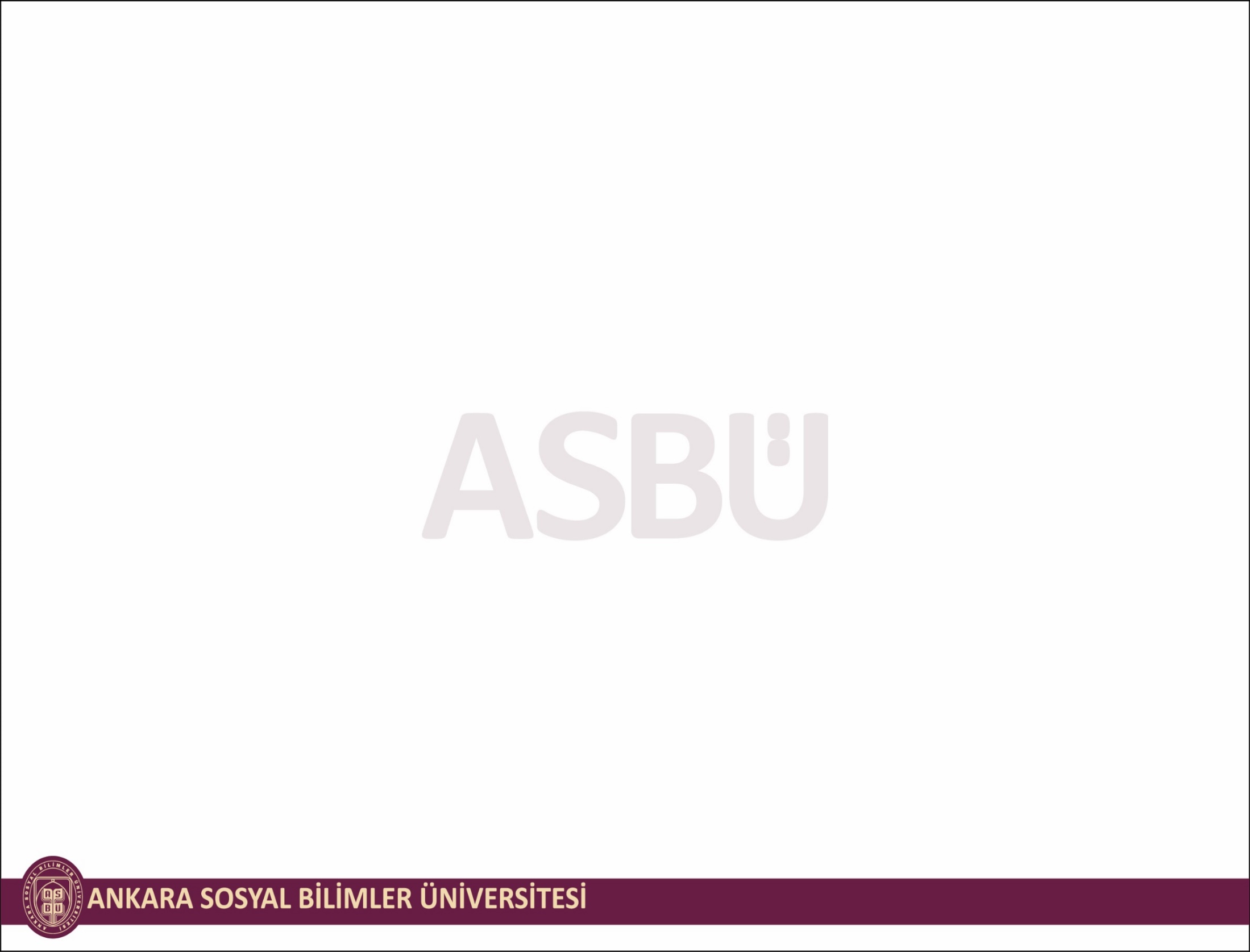 Bütçe Hazırlık Formları (Form-10 Birimlerin Hizmet Mal.iliş.F.-ÇIKTI)
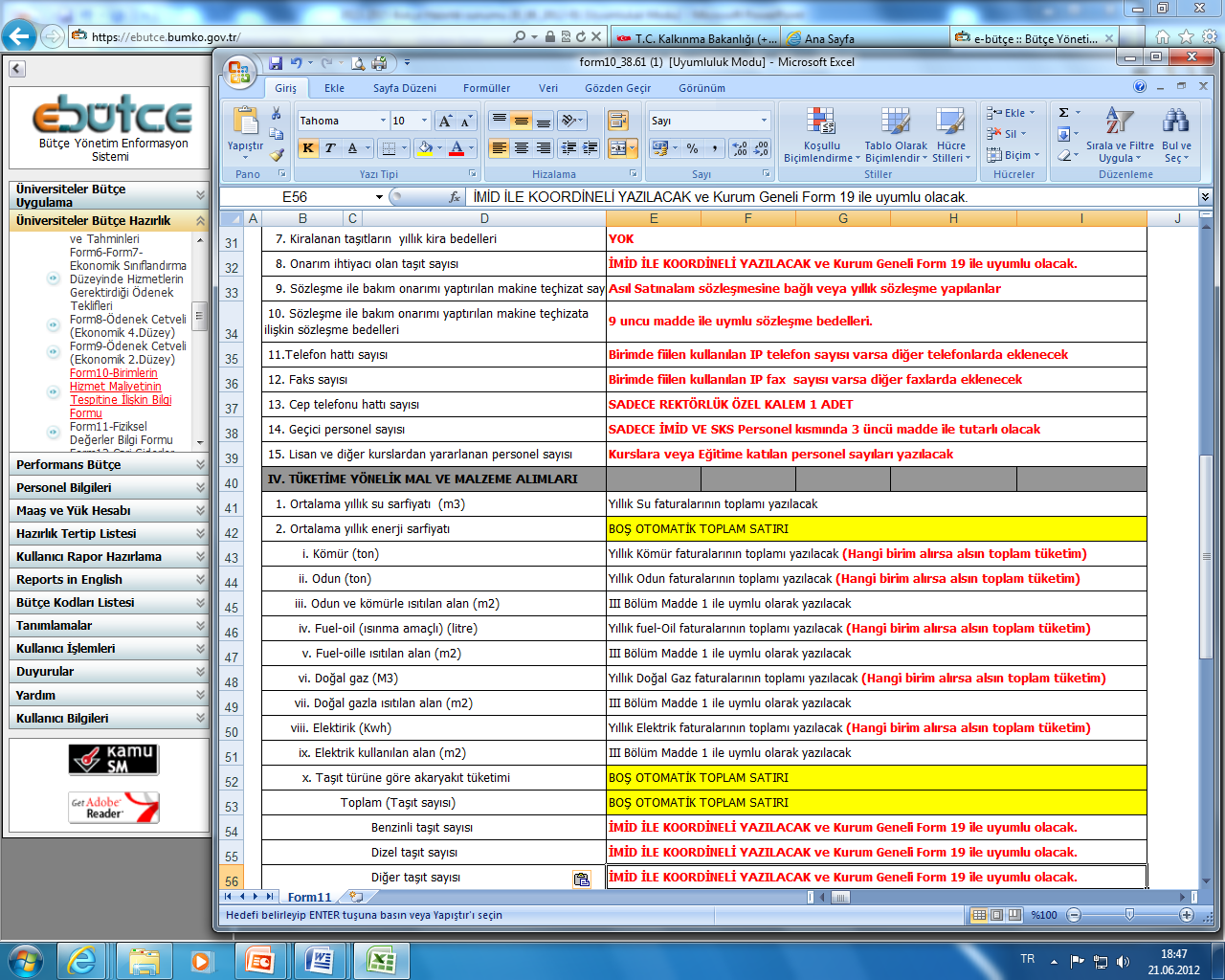 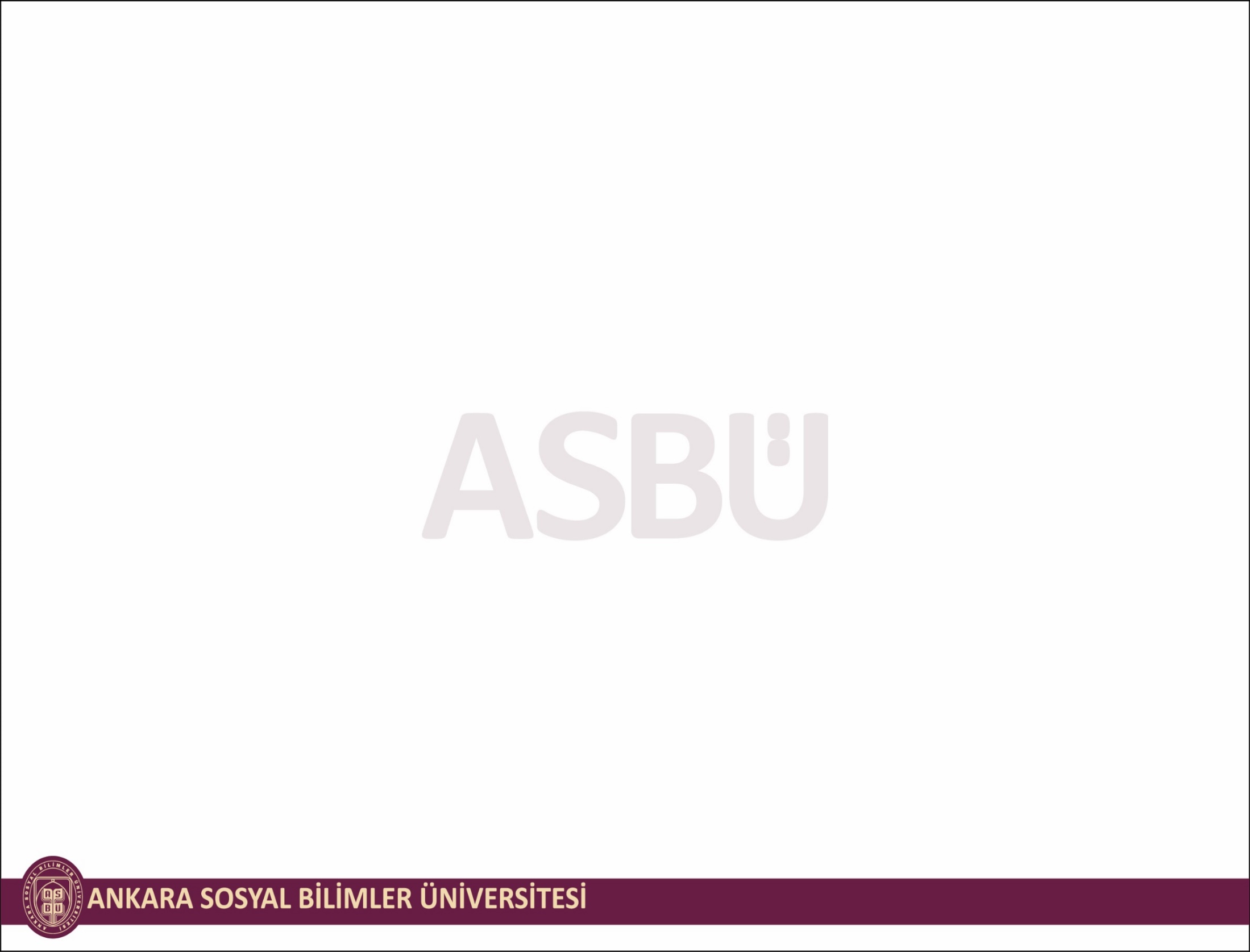 Bütçe Hazırlık Formları (Form-10 Birimlerin Hizmet Mal.iliş.F.-ÇIKTI)
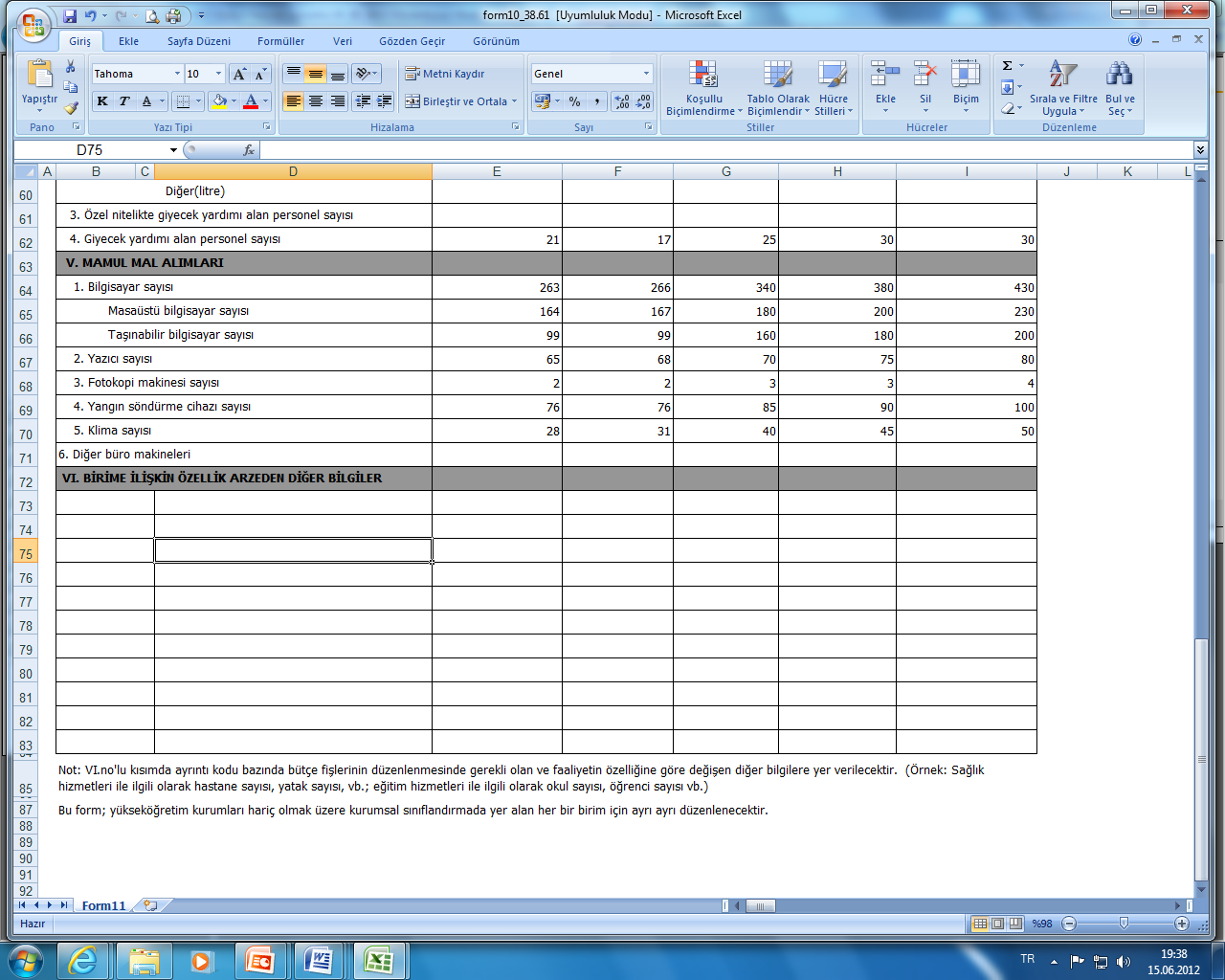 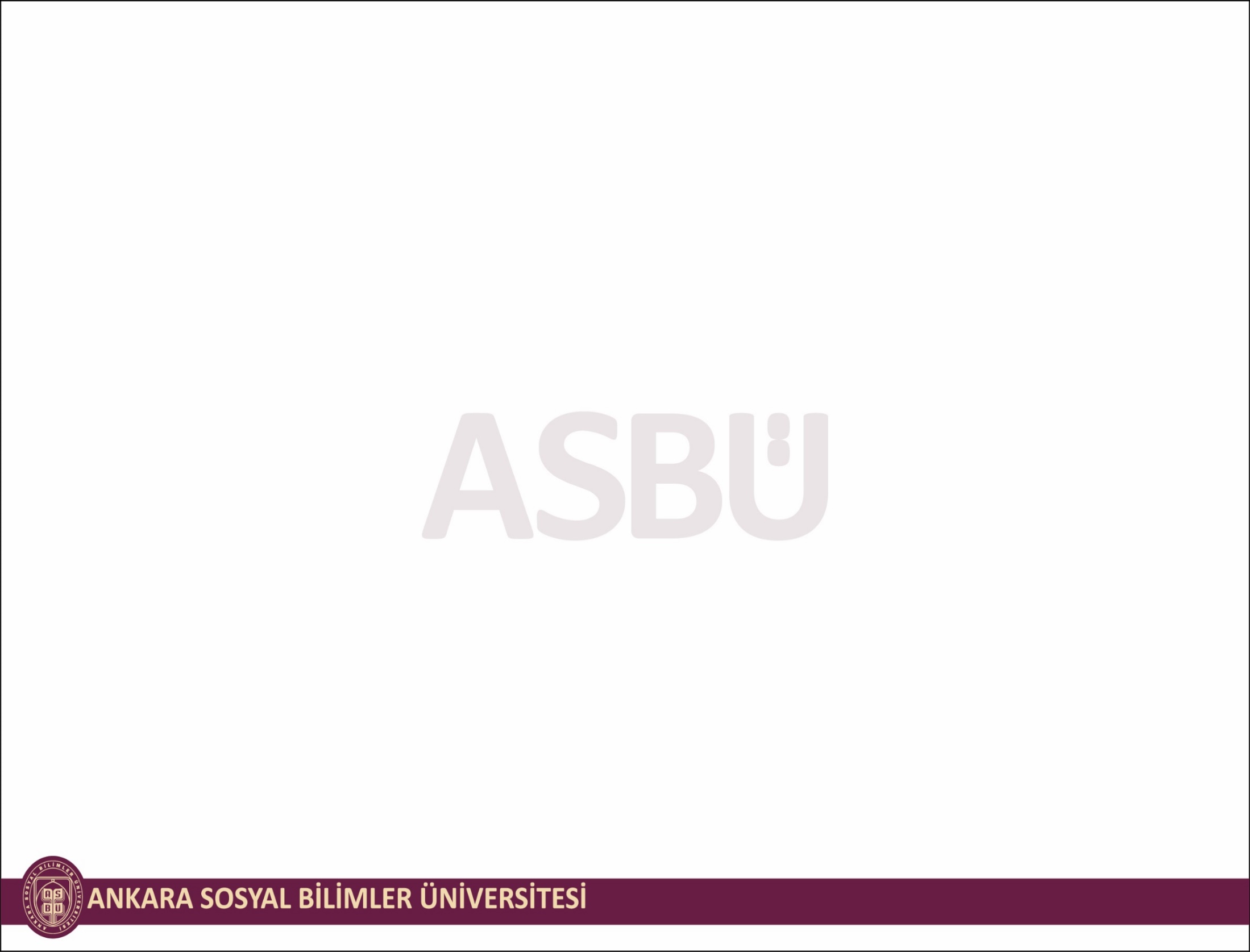 Bütçe Hazırlık Formları (Form-10 Birimlerin Hizmet Mal.iliş.F.-ÇIKTI)
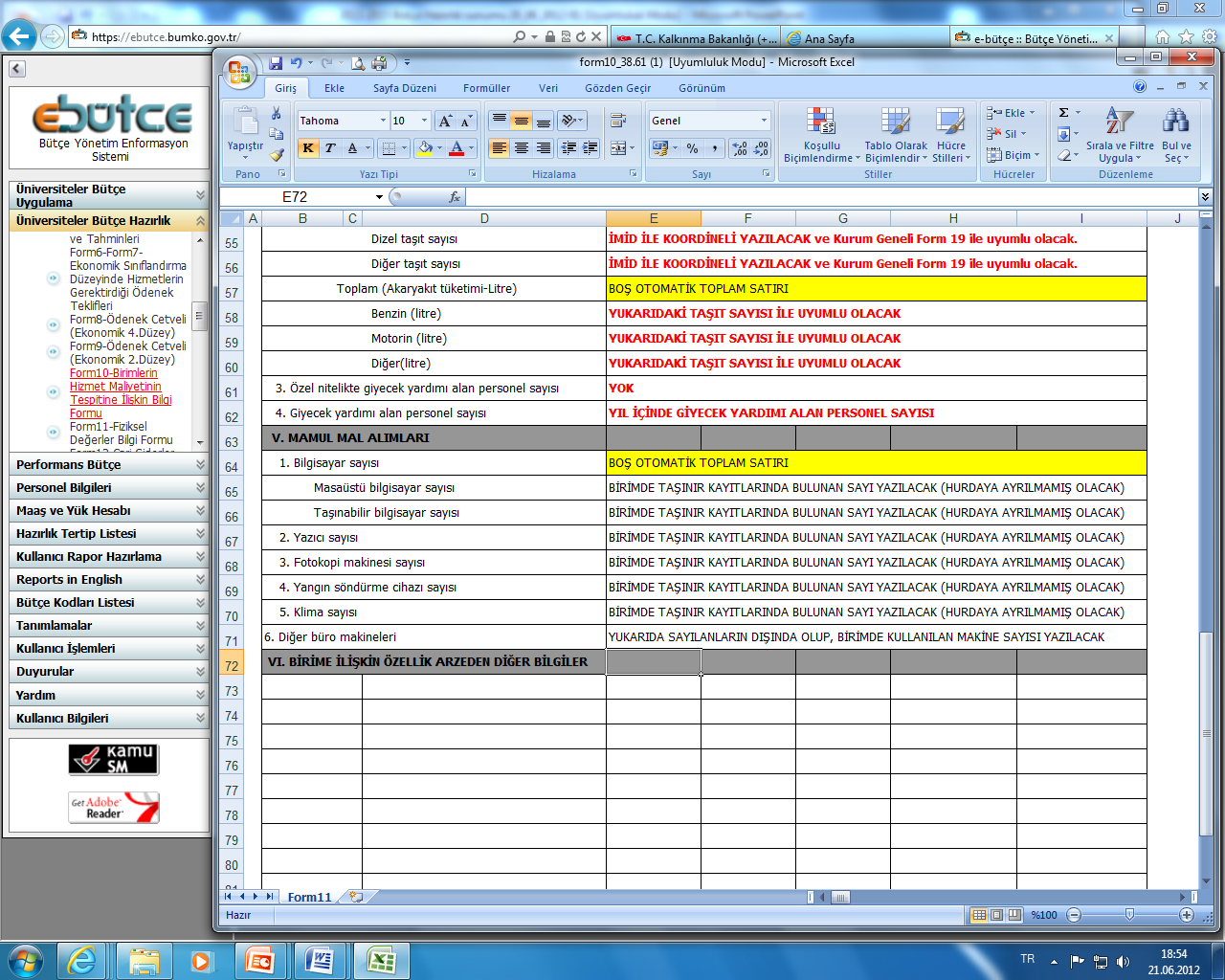 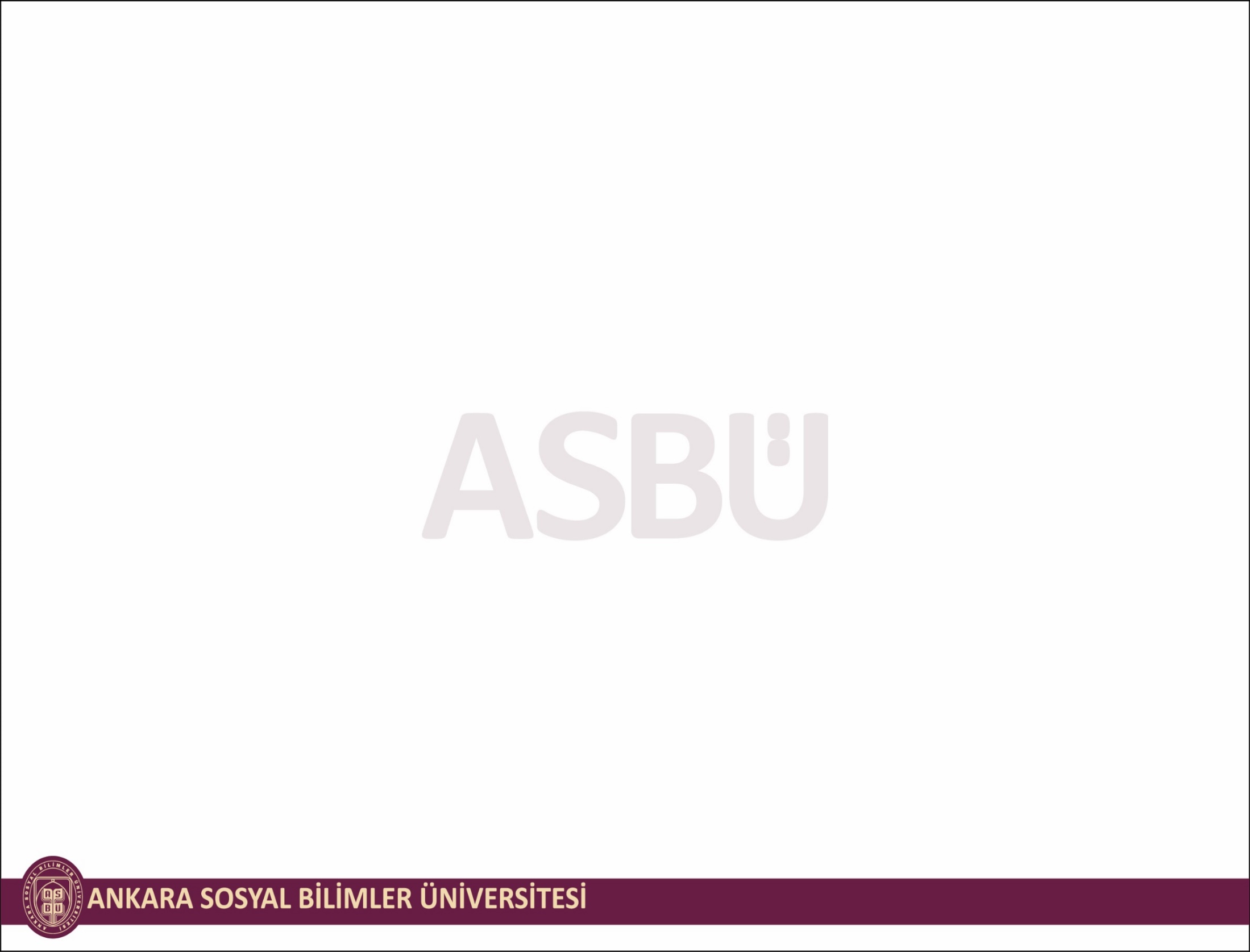 Bütçe Hazırlık Formları (Form-11 Fiziksel Değerler Bilgi Formu-GİRDİ)
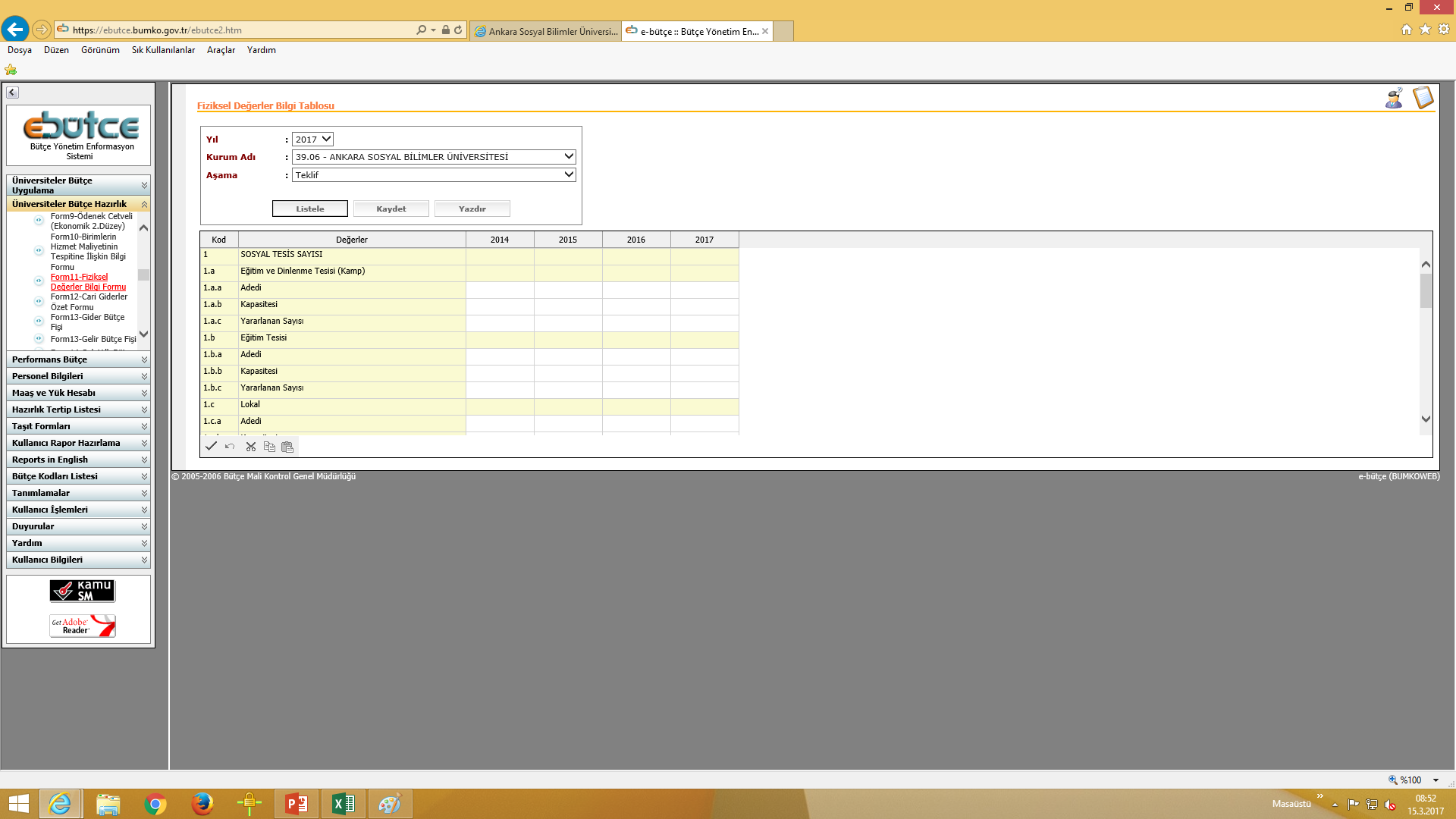 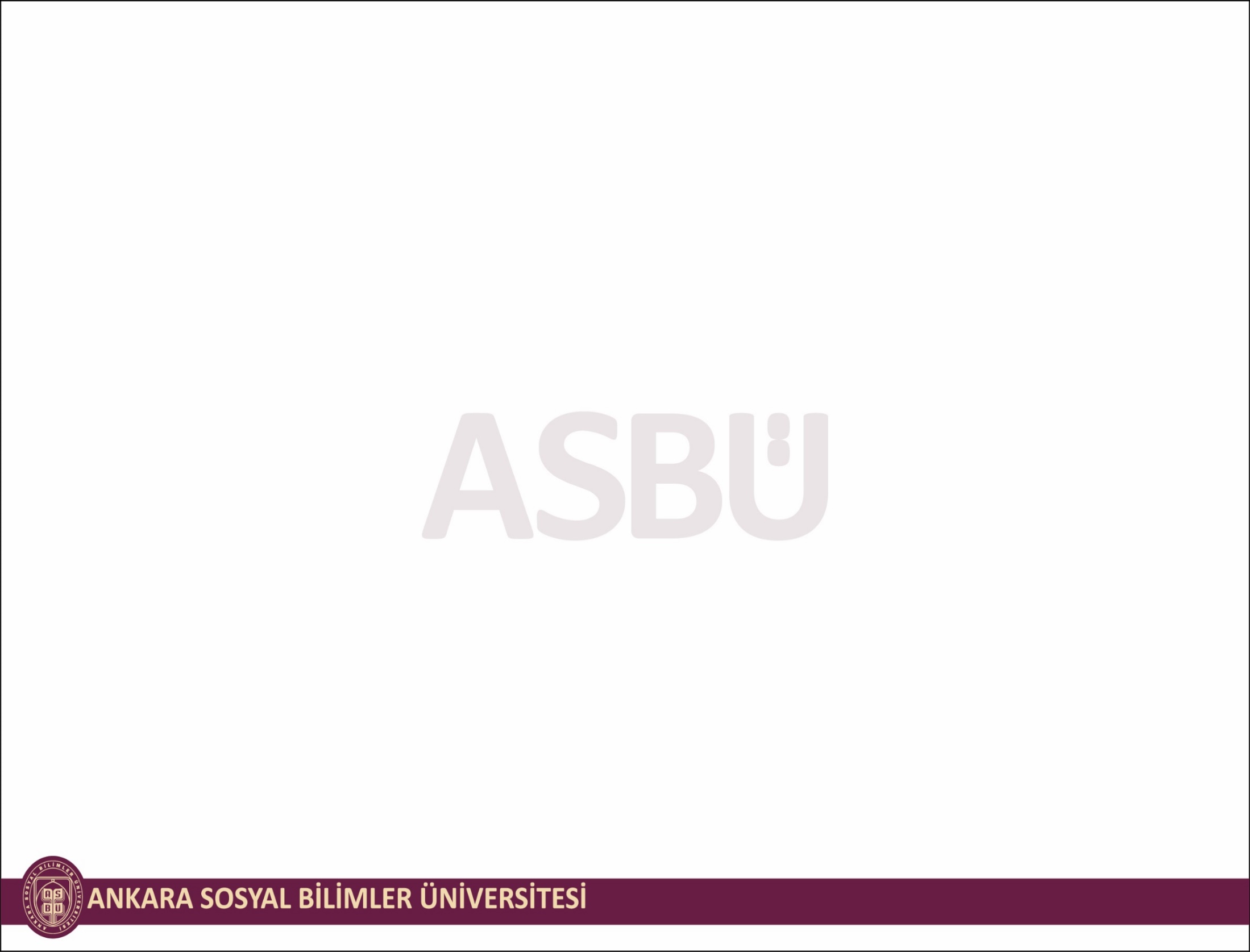 Bütçe Hazırlık Formları (Form-11 Fiziksel Değerler Bilgi Formu-ÇIKTI)
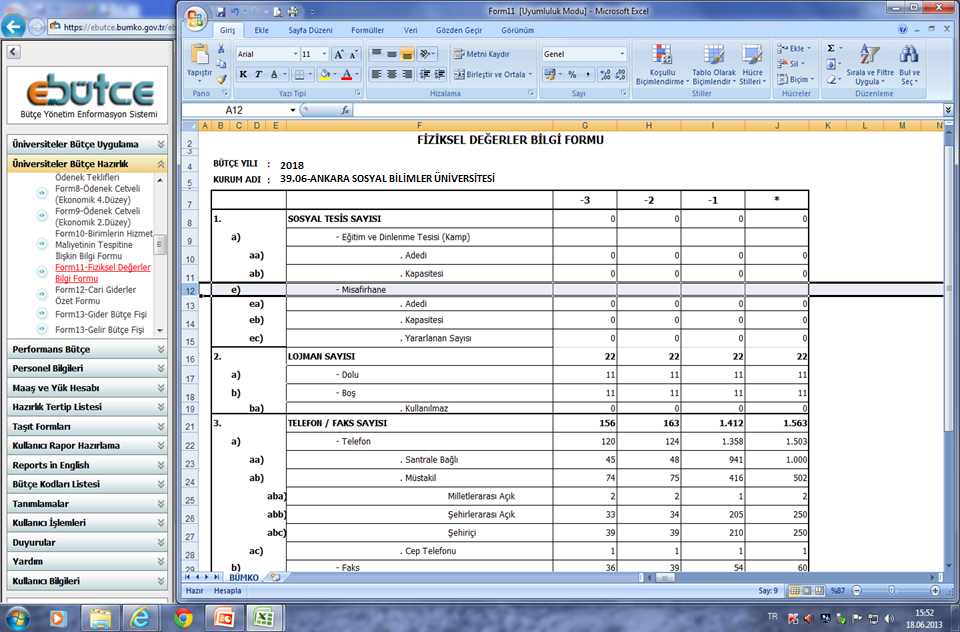 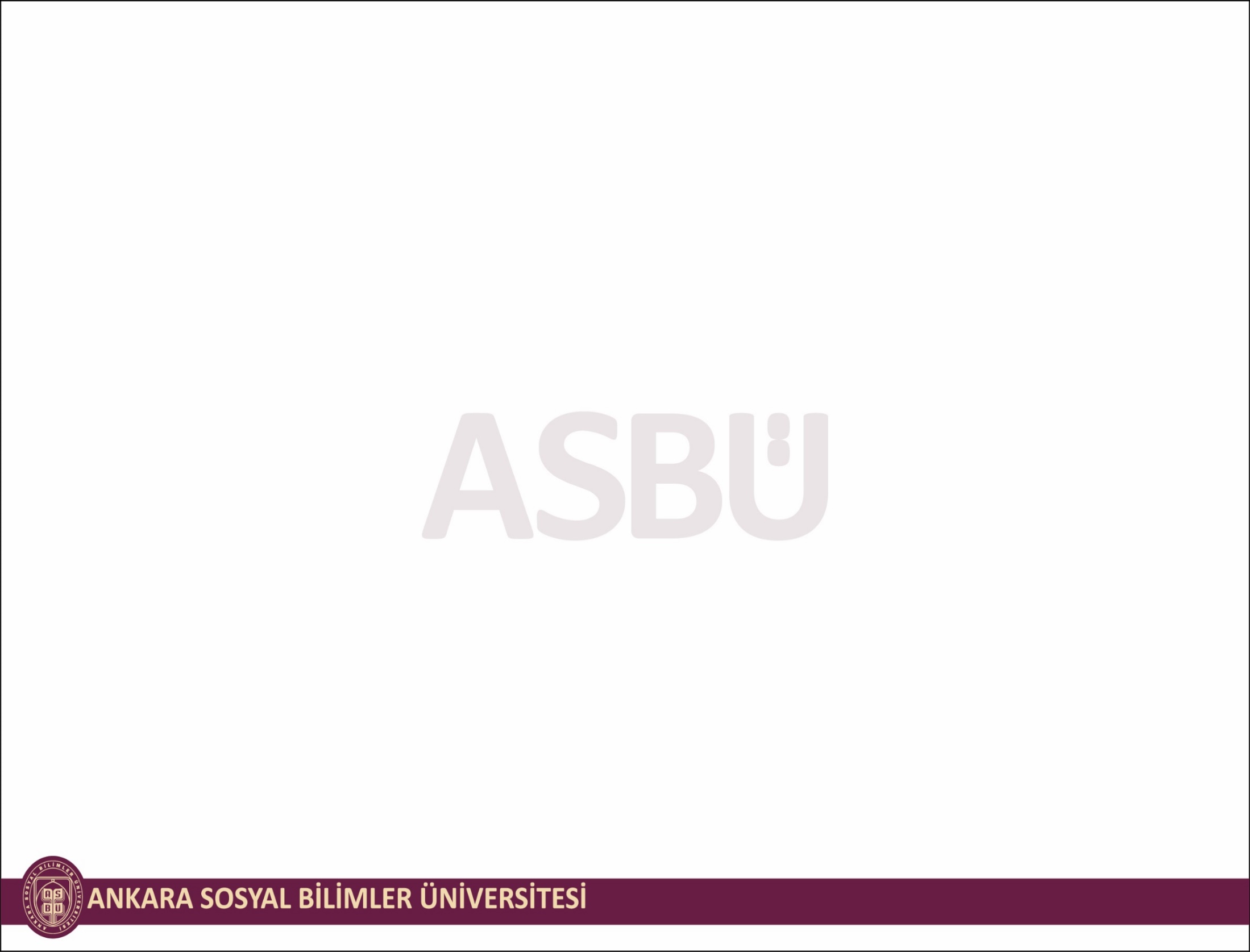 Bütçe Hazırlık Formları(Form-11 Fiziksel Değerler Bilgi Formu-AÇIKLAMA)
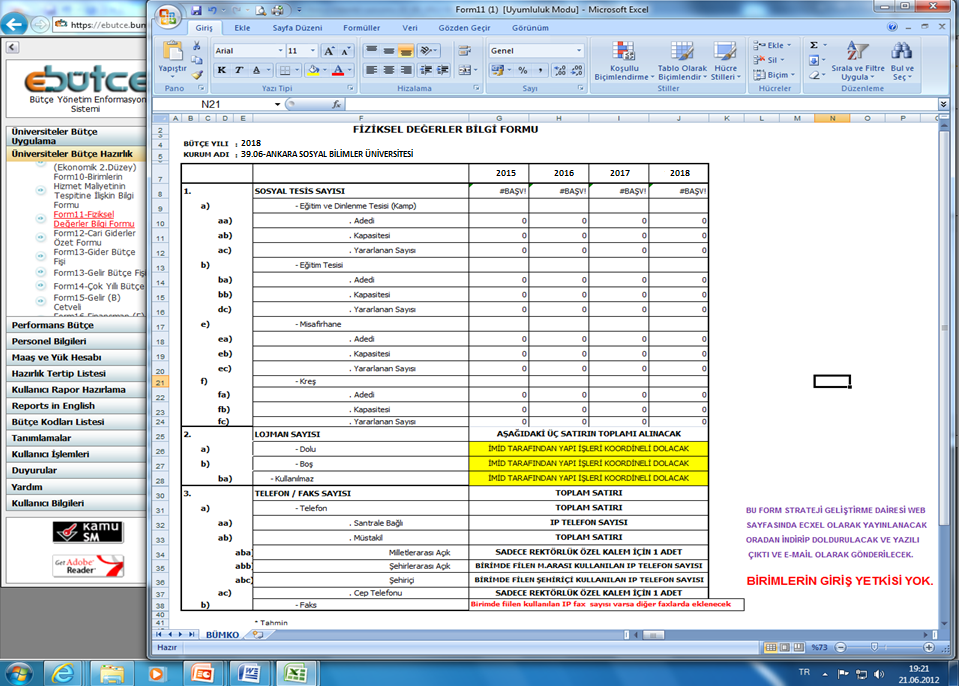 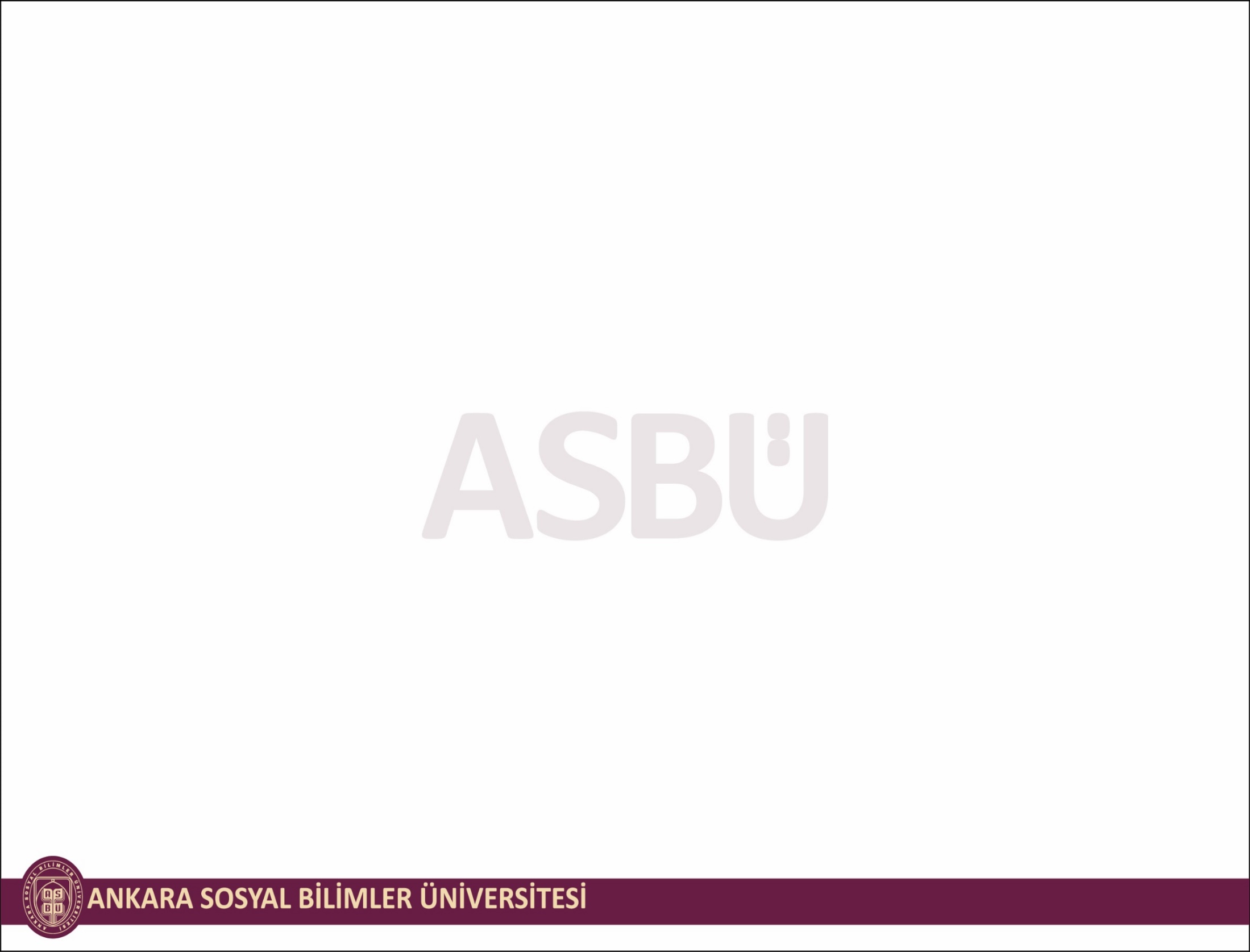 Bütçe Hazırlık Formları (Form-13 Gider Bütçe Fişi -GİRDİ)
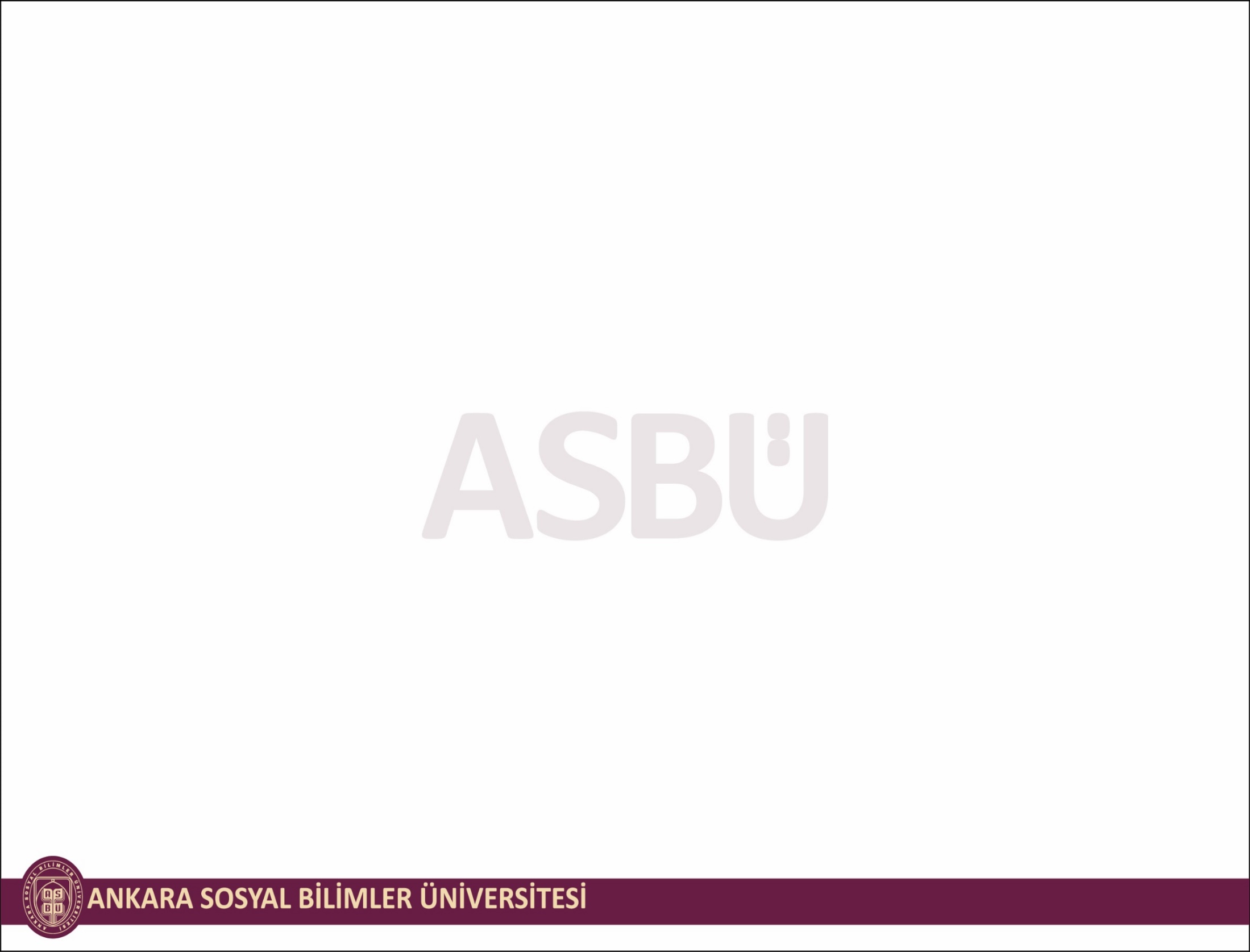 Bütçe Hazırlık Formları (Form-13 Gider Bütçe Fişi -GİRDİ)
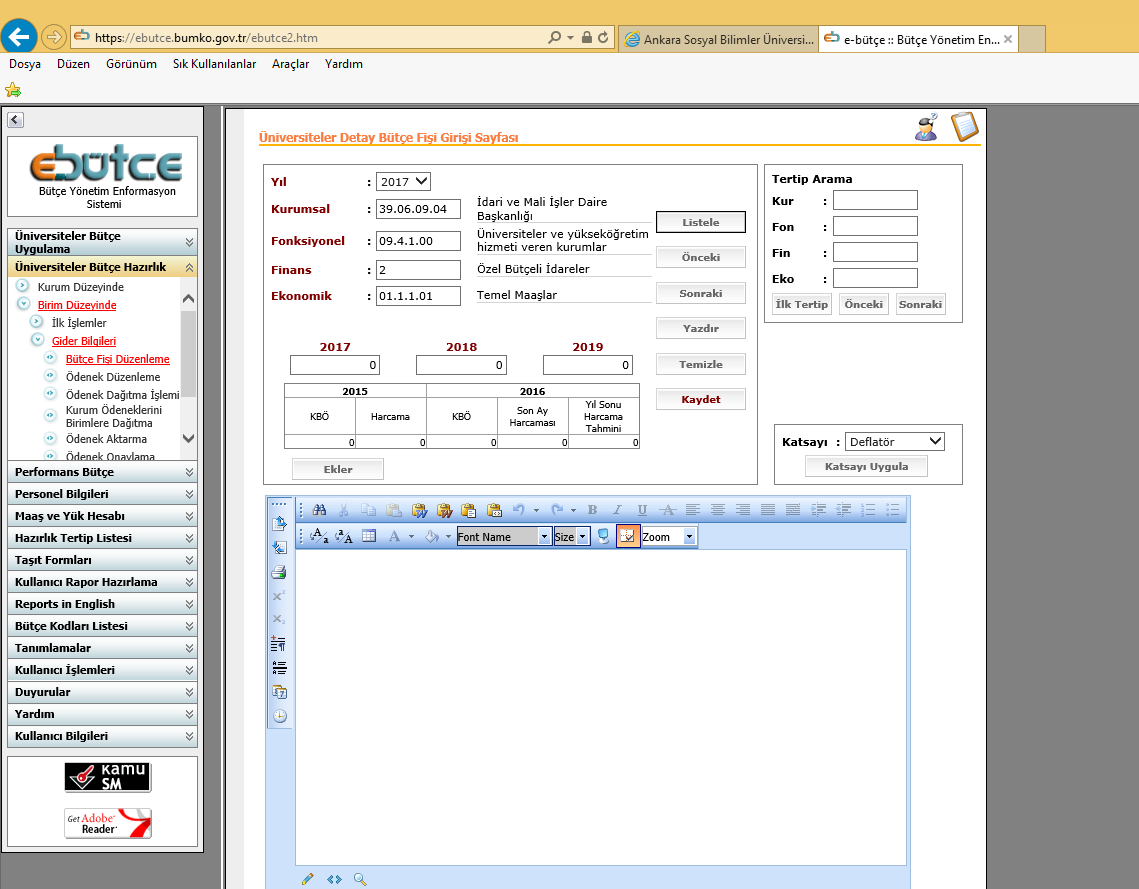 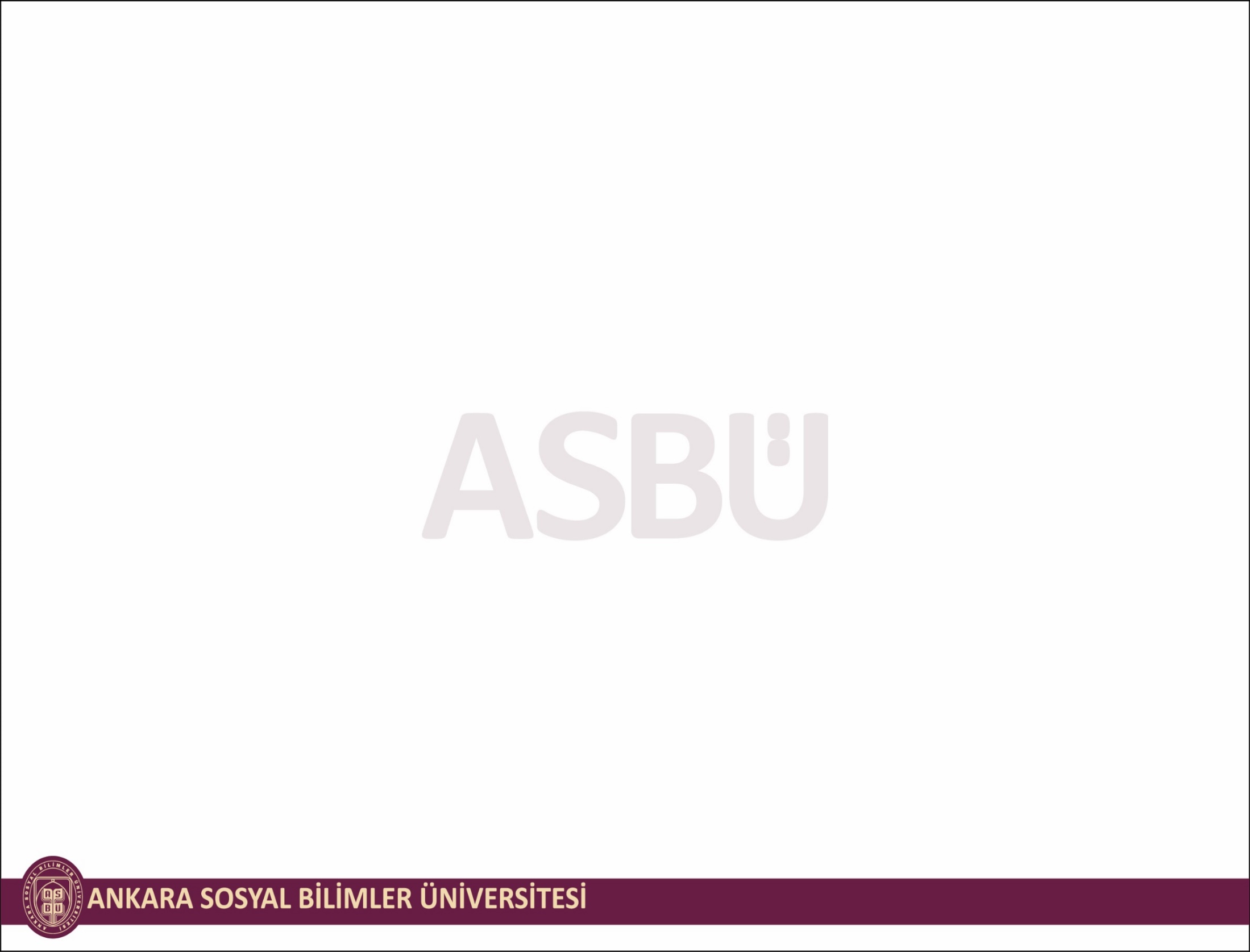 Bütçe Hazırlık Formları (Form-17 Uluslar arası Kuruluşlara Üyelik Bilgi Formu)
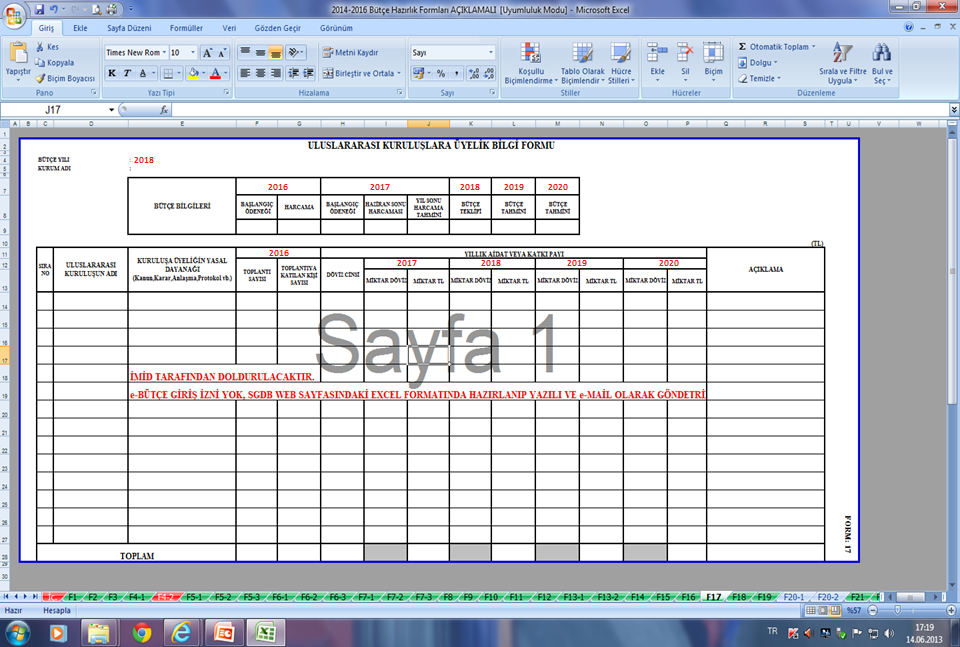 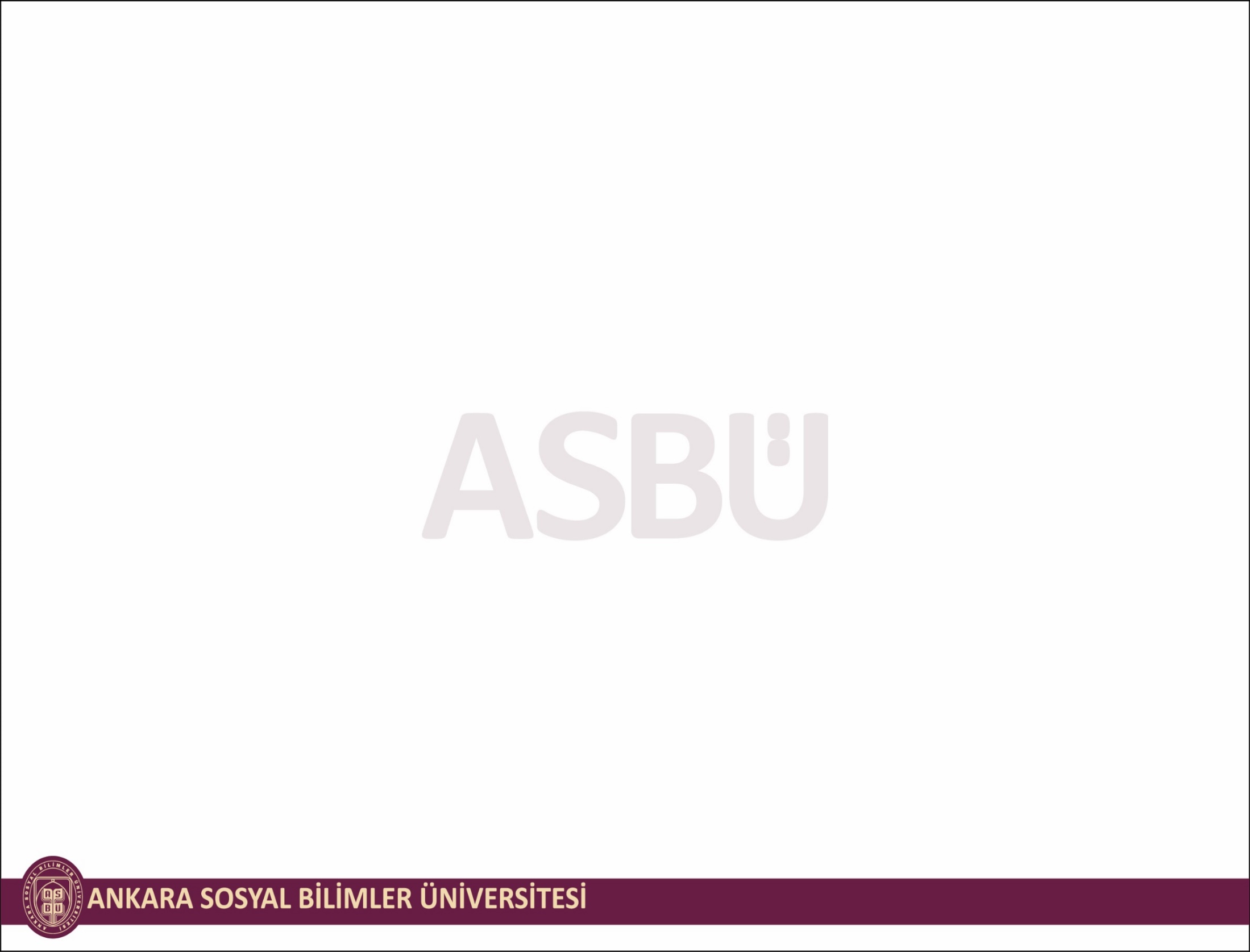 Bütçe Hazırlık Formları (Form-25/1 Tavanı Aşan İlave Ödenek Teklif Formu)
Tavana sığmayan ödenek tekliflerine ilgili tertibin gider bütçe fişlerinin bu amaç için ayrılmış bölümünde yer verilmelidir. 

 Gider bütçe fişlerindeki rakam ve açıklamalar ile bu form arasında tutarlılık sağlanacaktır. 

 İlave ödenek tekliflerinin gerekçeleri açık ve net olarak belirtilecektir.
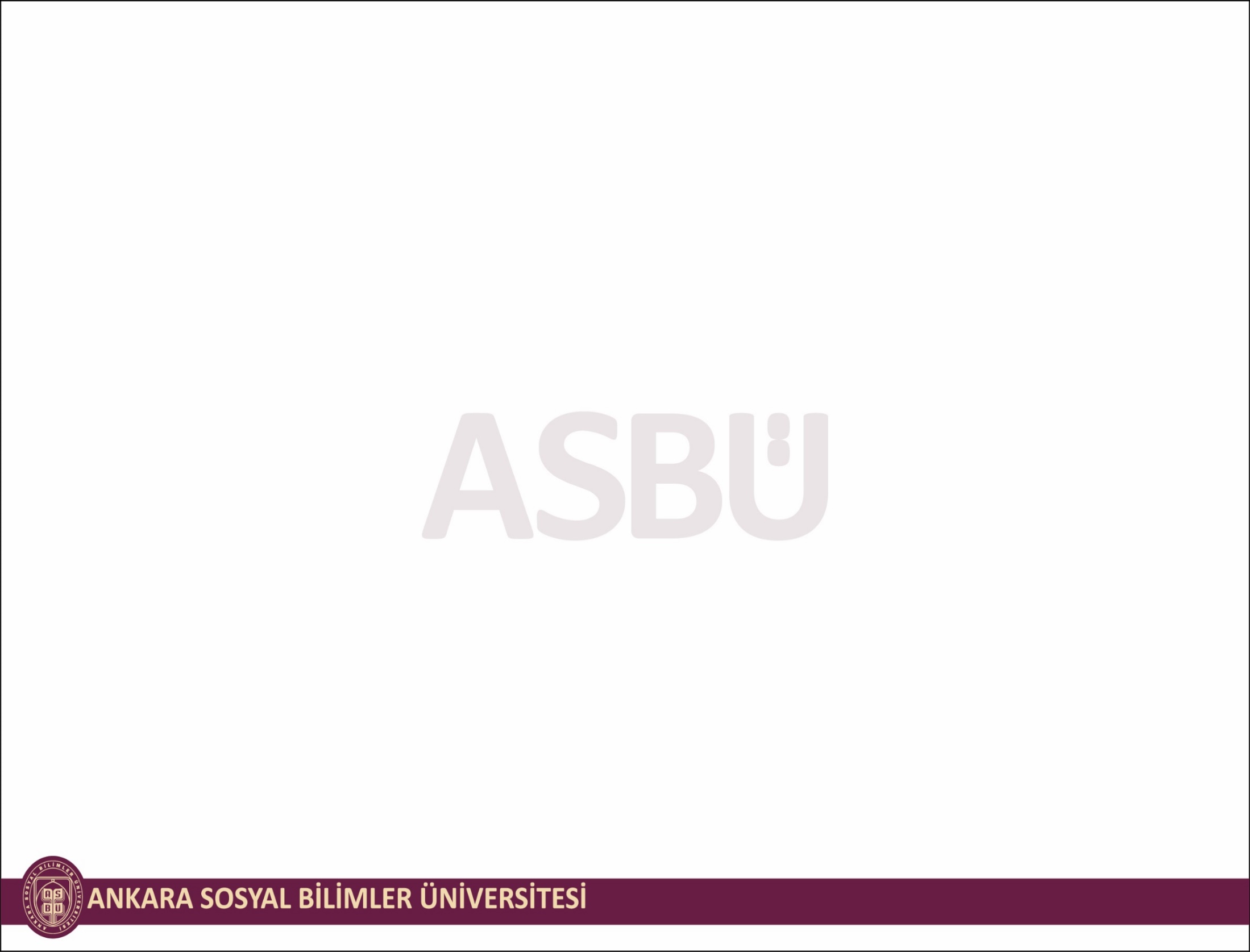 Bütçe Hazırlık Formları (Form-25/1 Tavanı Aşan İlave Ödenek Teklif Formu)
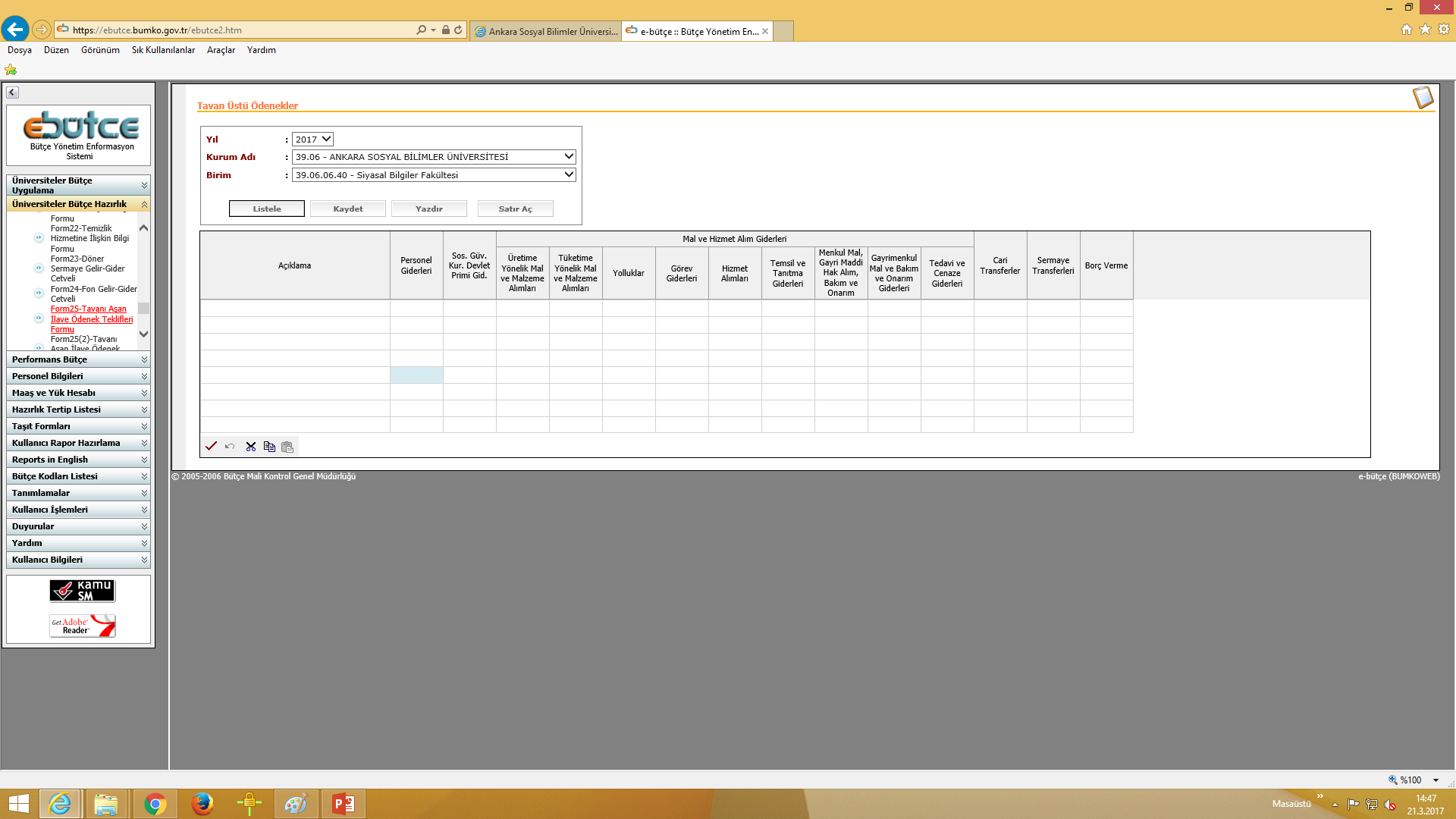 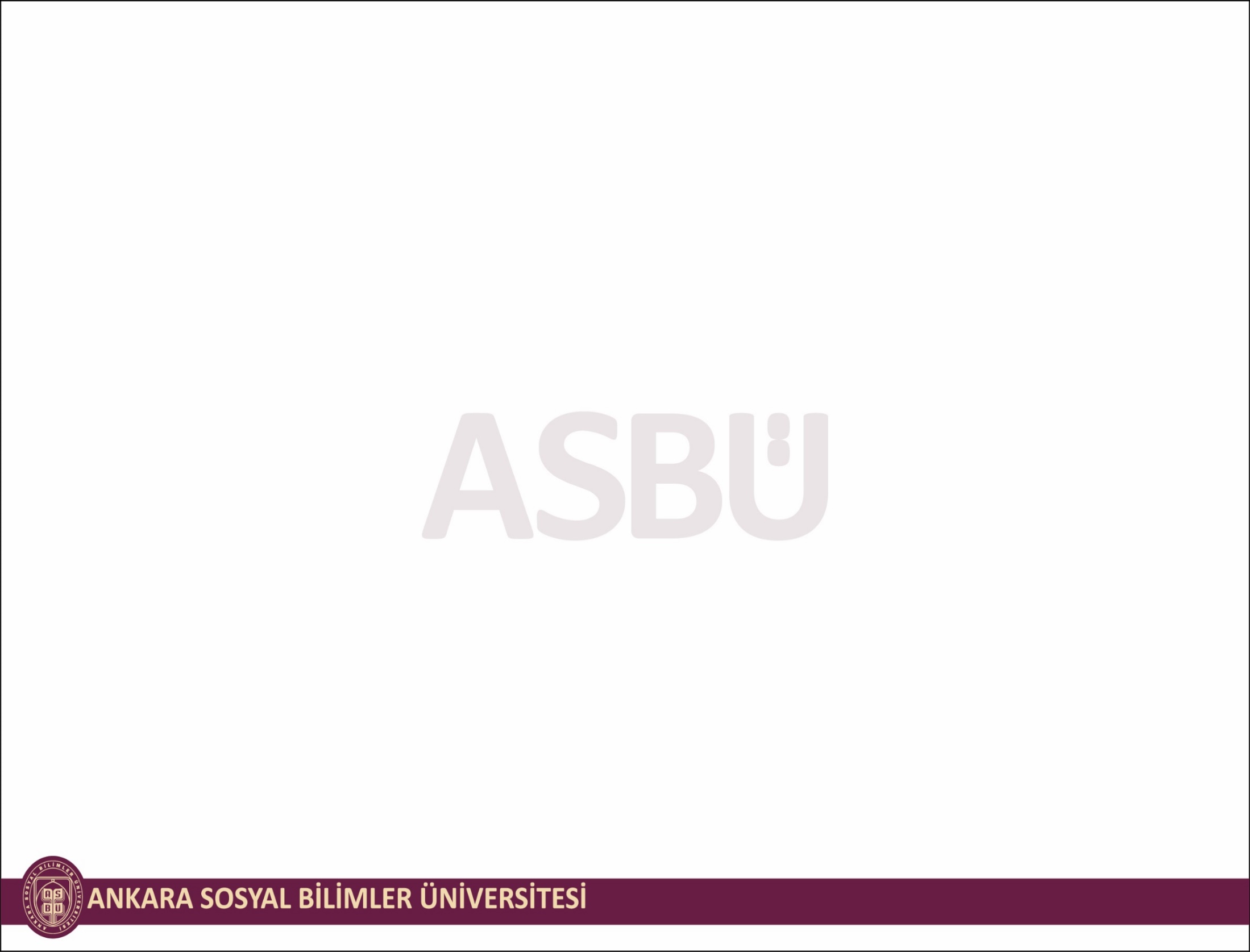 Bütçe Hazırlık Formları (Form-25/1 Tavanı Aşan İlave Ödenek Teklif Formu)
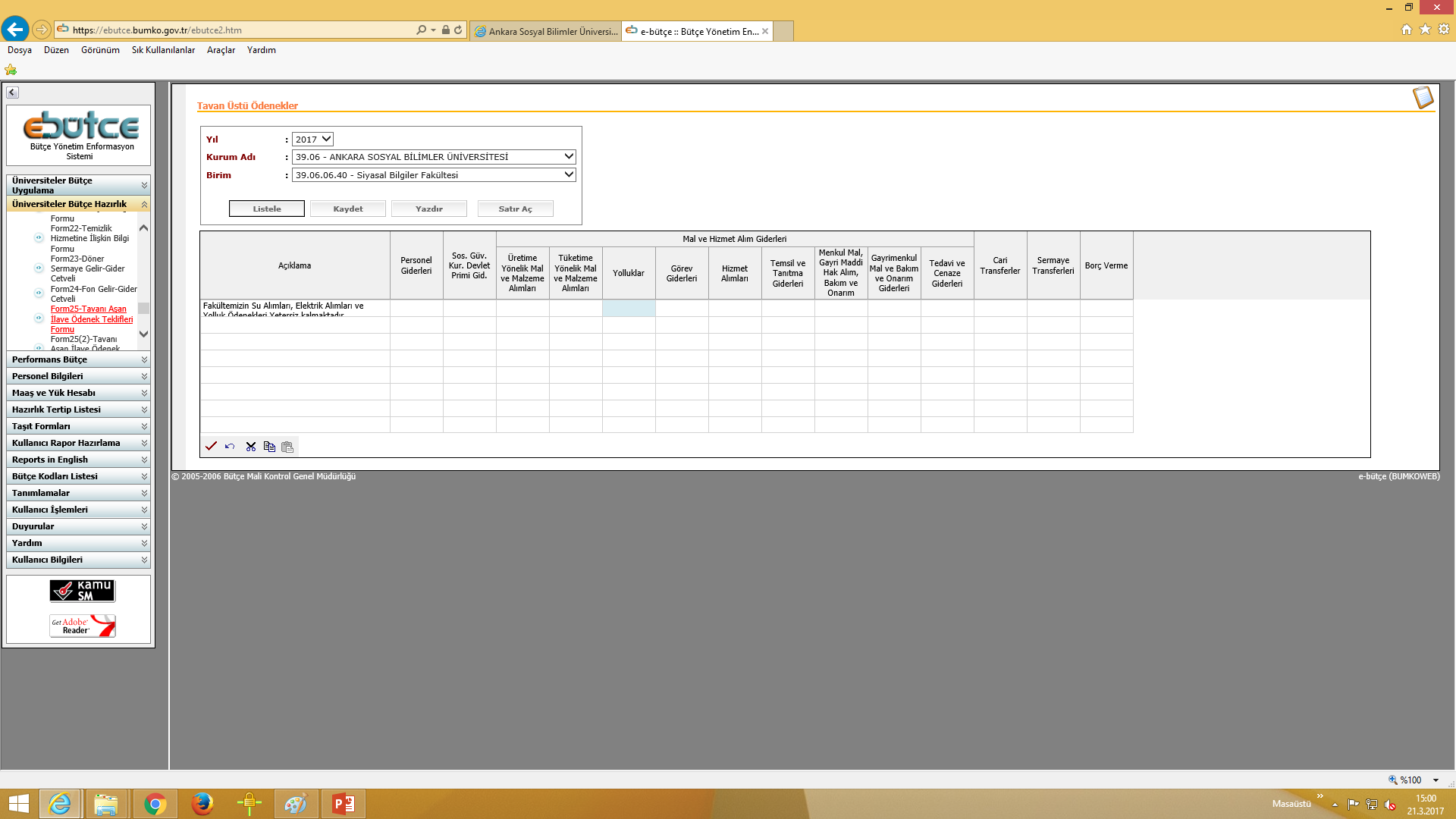 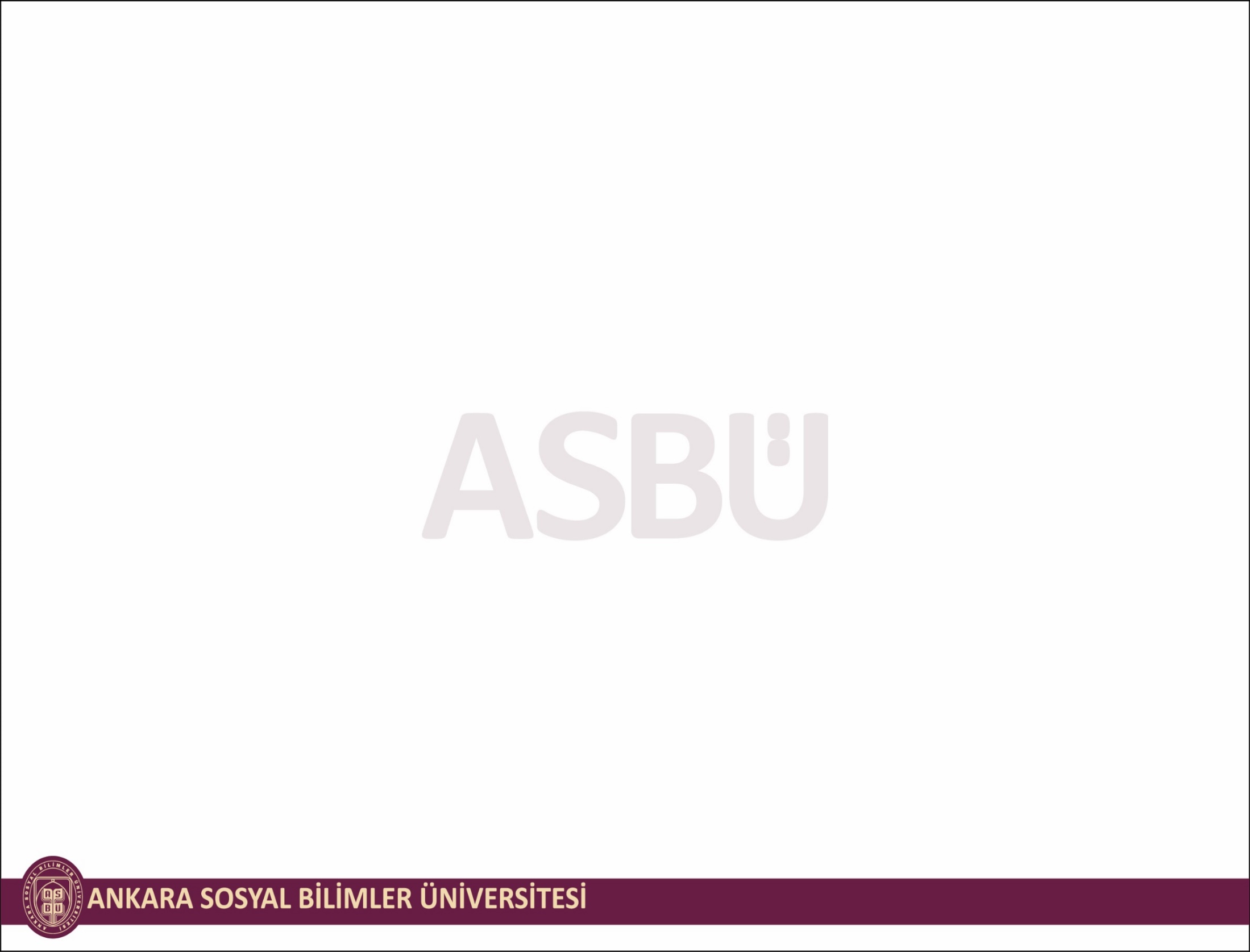 Yatırım Programı Hazırlık Süreci
2020-2022 Yatırım Programı Hazırlık Çalışmaları ve  Hazırlanacak Formlar
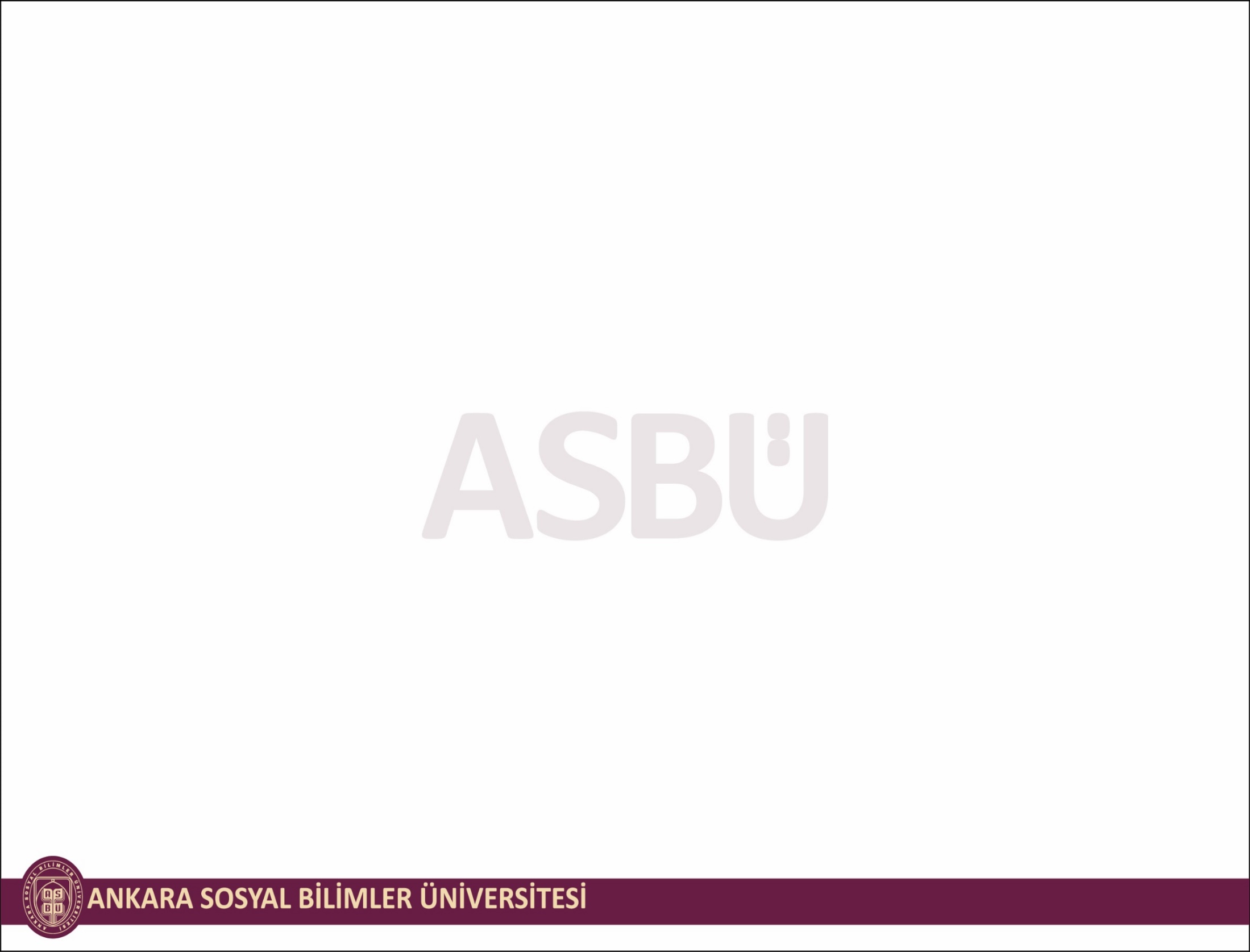 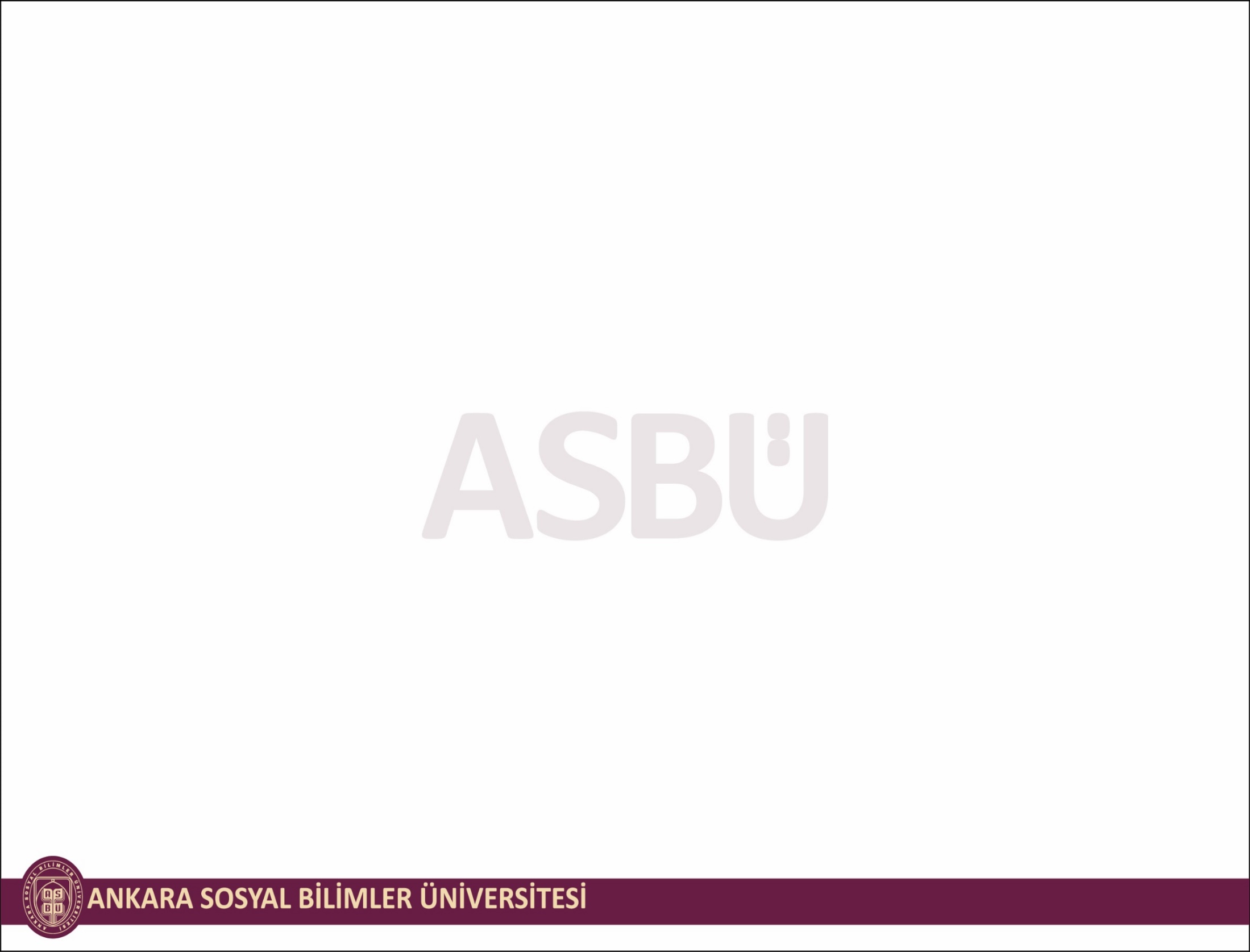 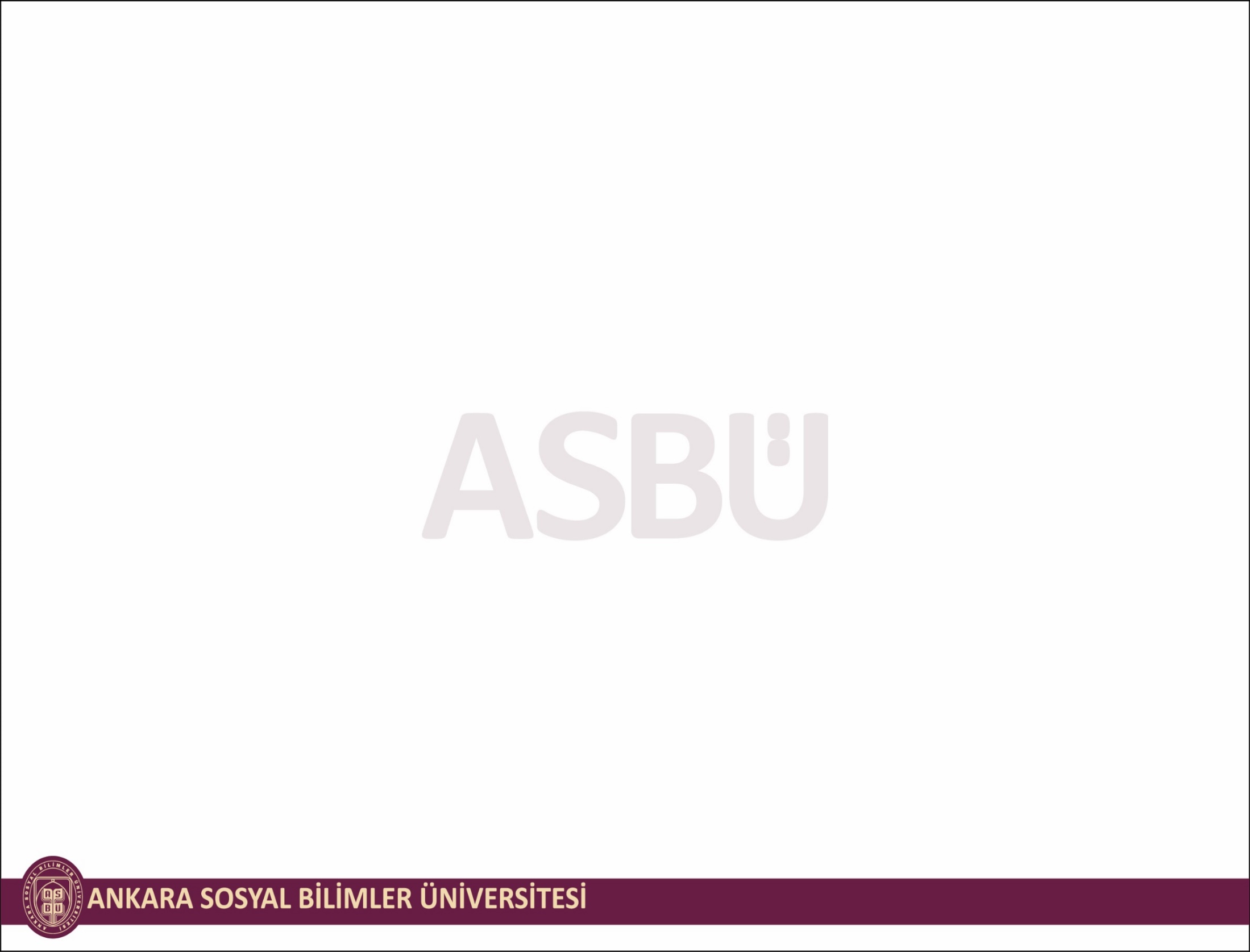 Yatırım Programı Hazırlık Süreci
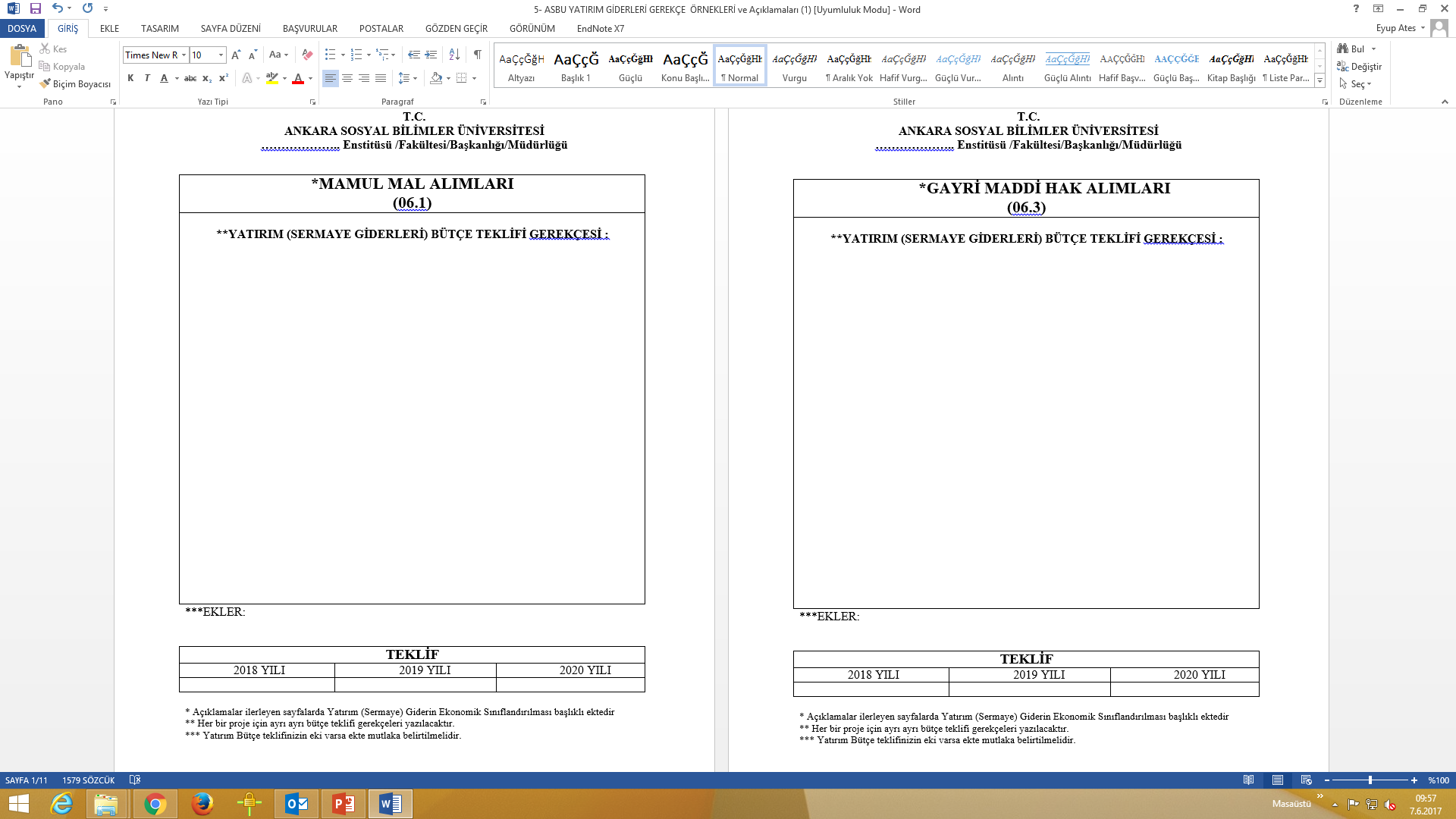 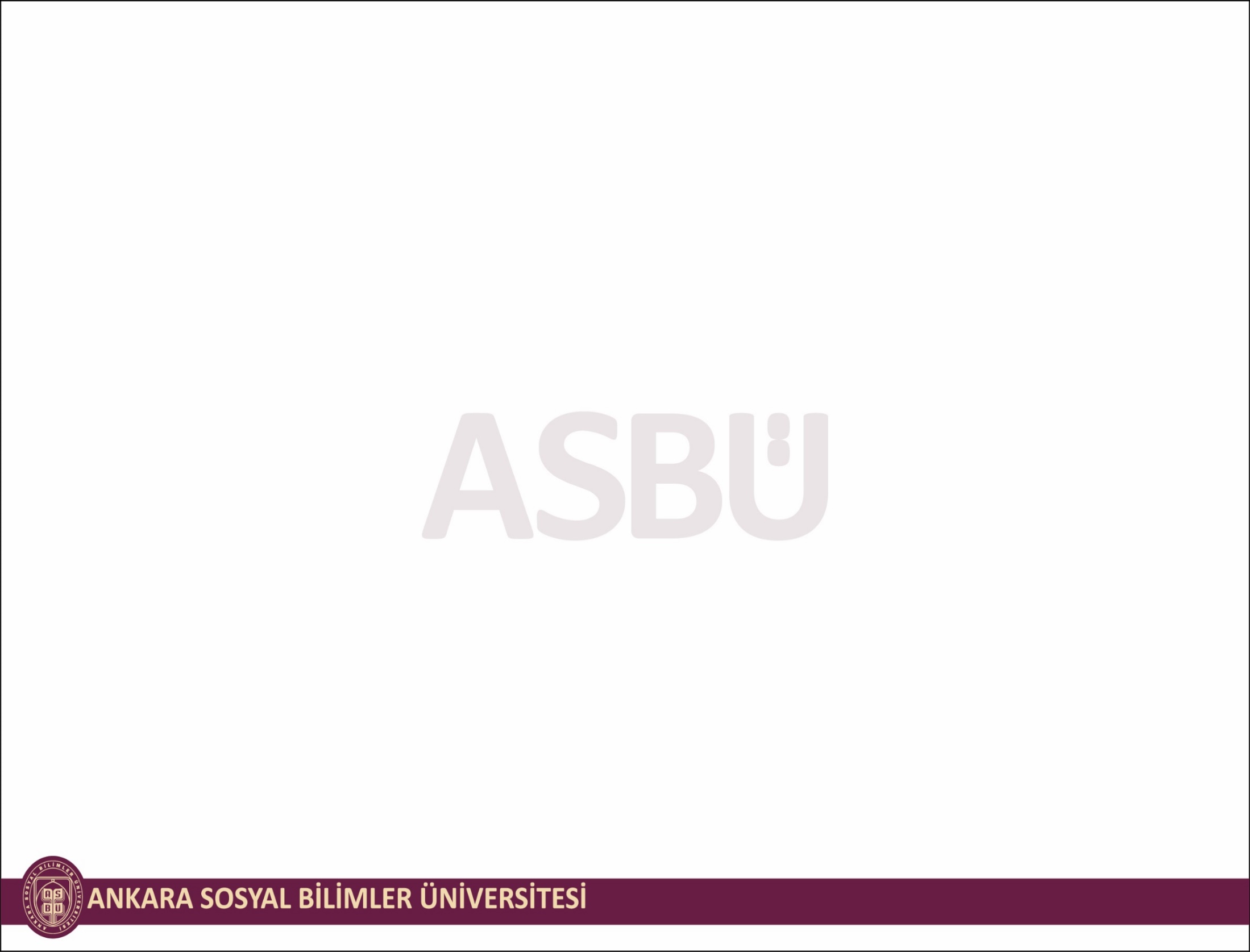 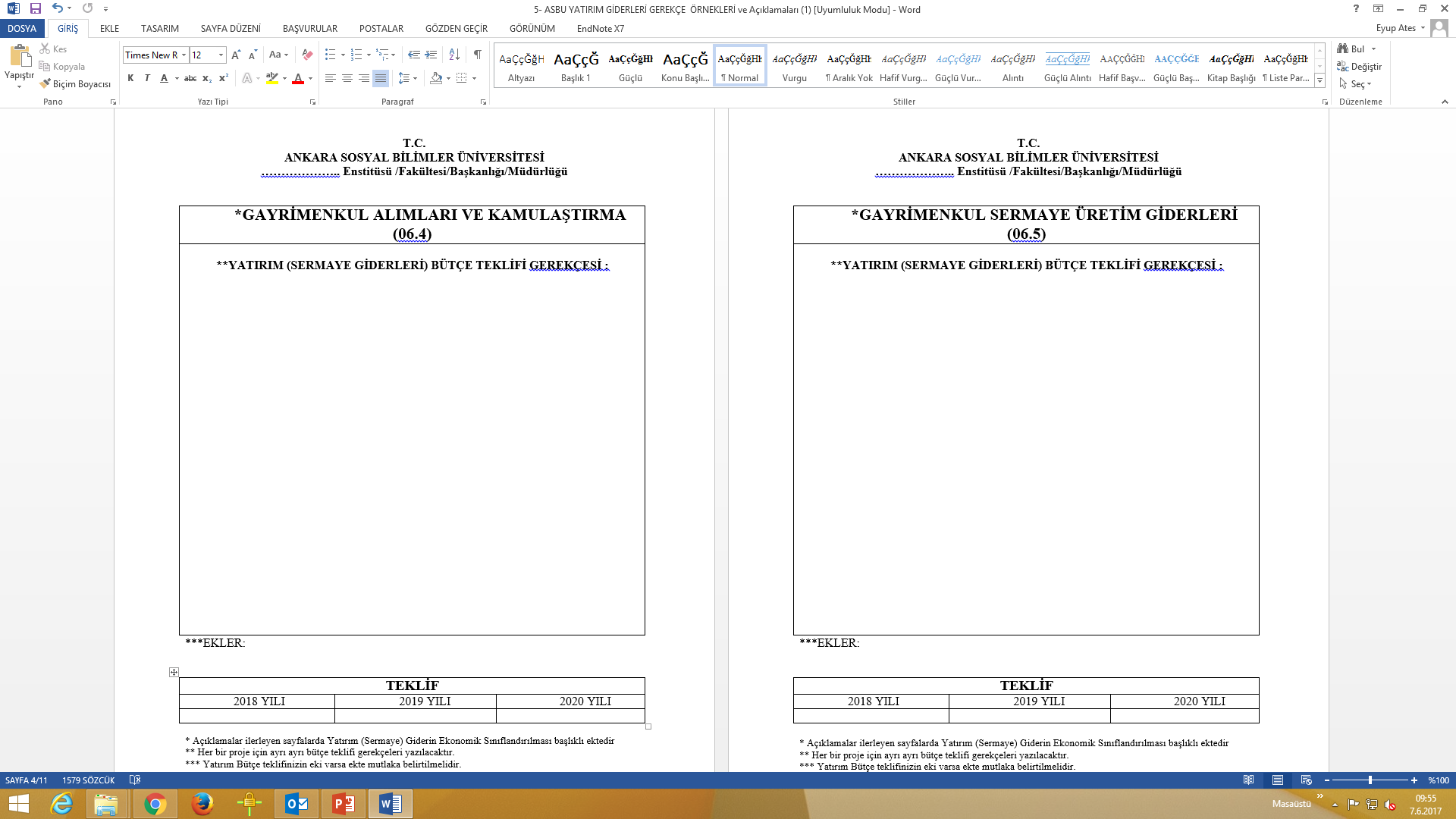 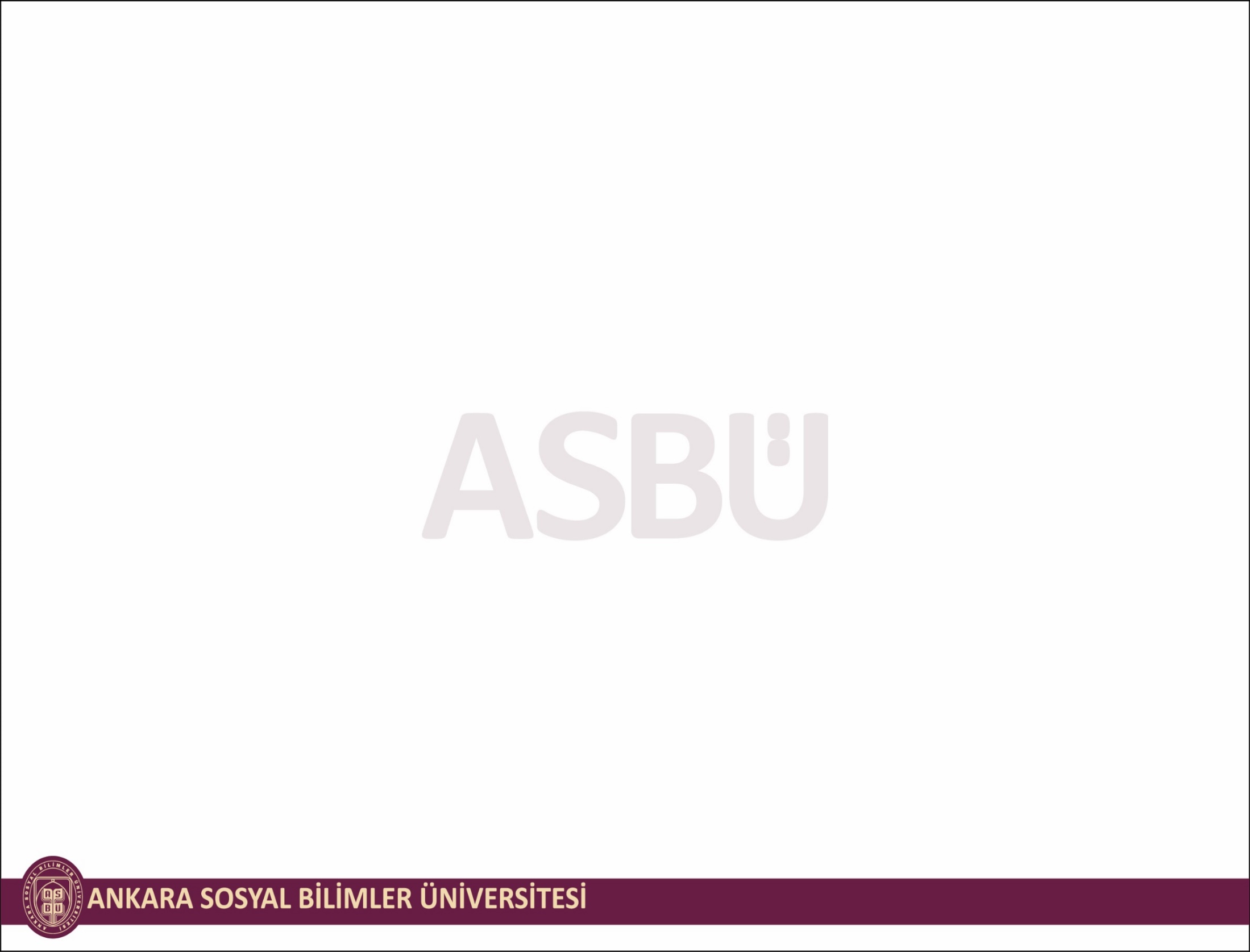 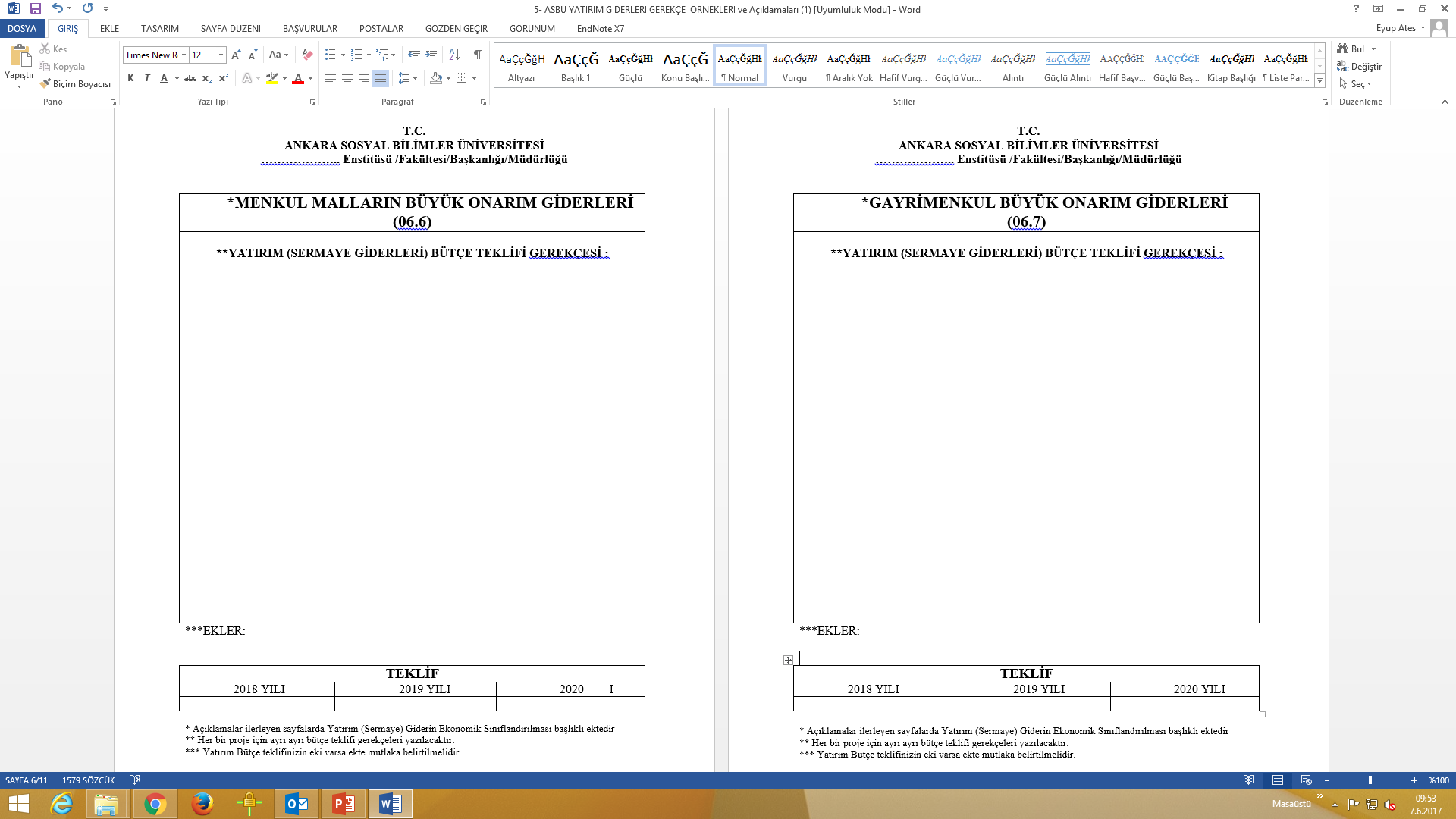 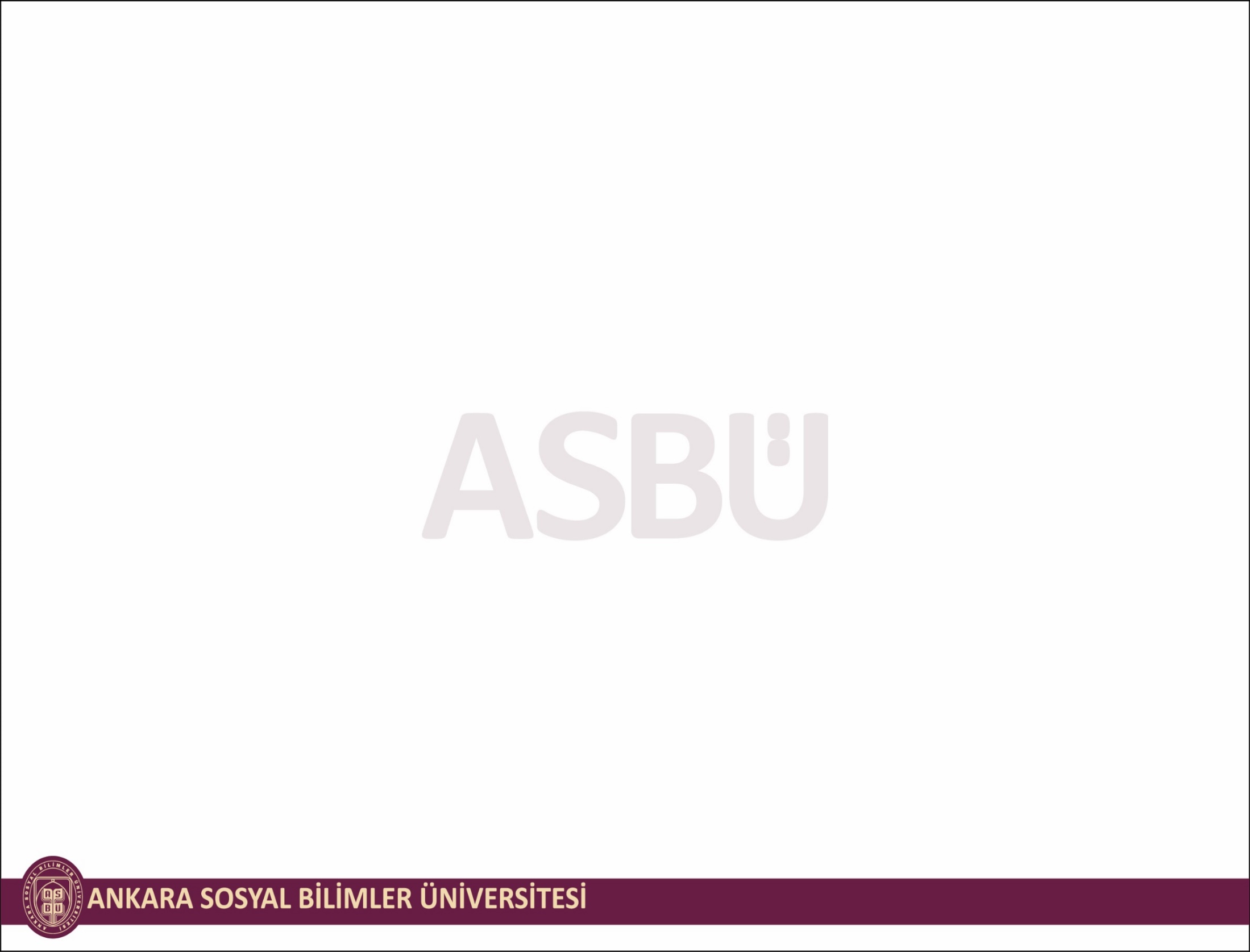 KaYa Sistemine erişim https://https://kaya.sbb.gov.tr/Account/Login adresinden yapılmaktadır.
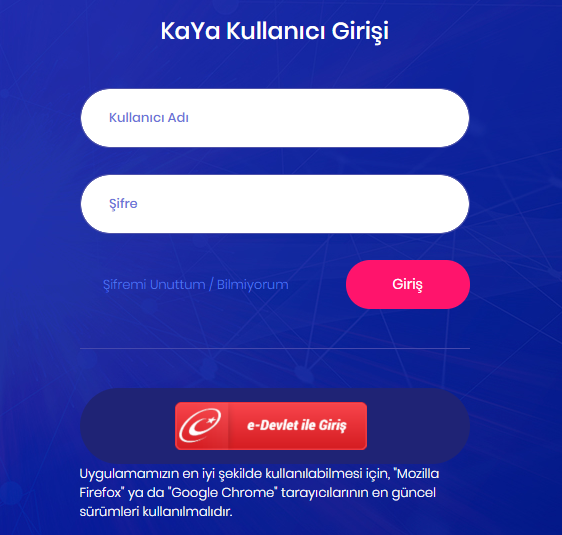 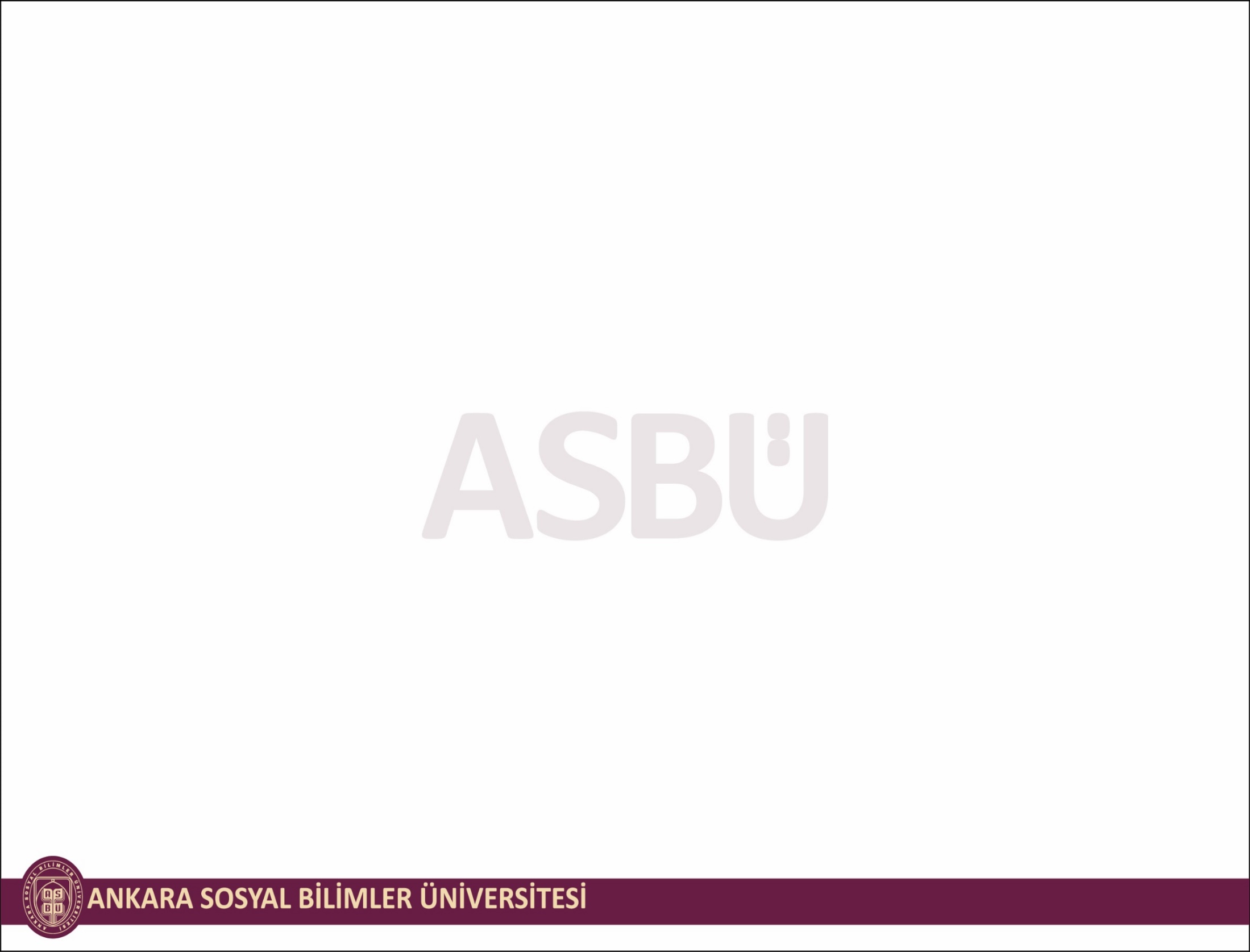 KaYa Sistem Operasyonları
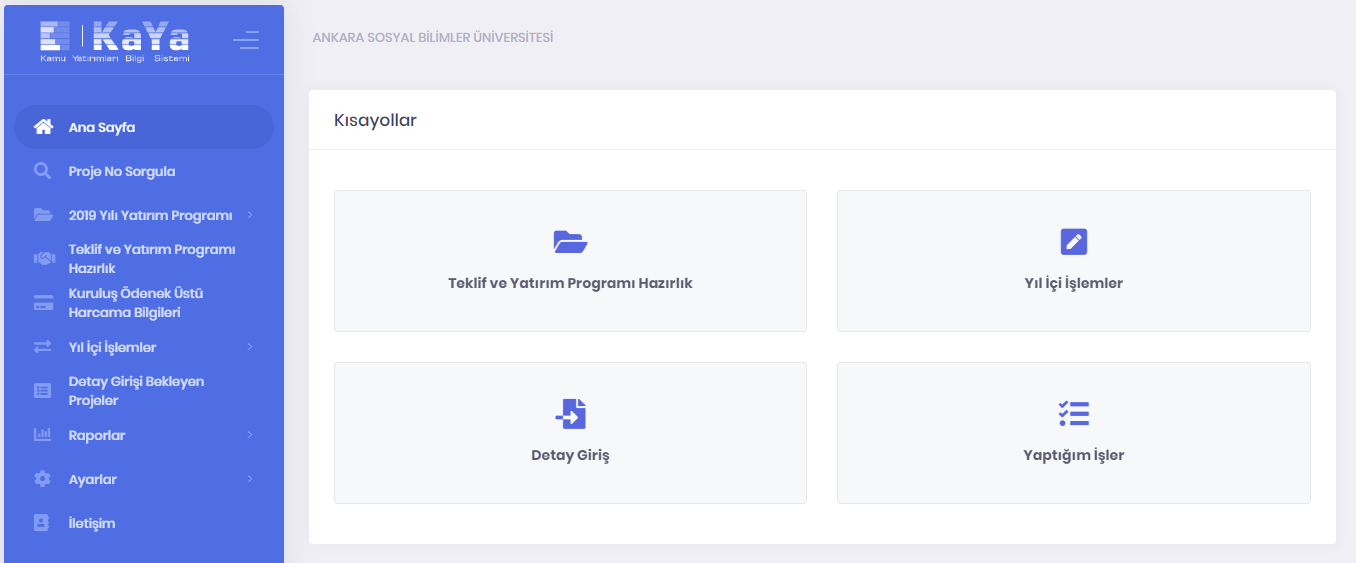 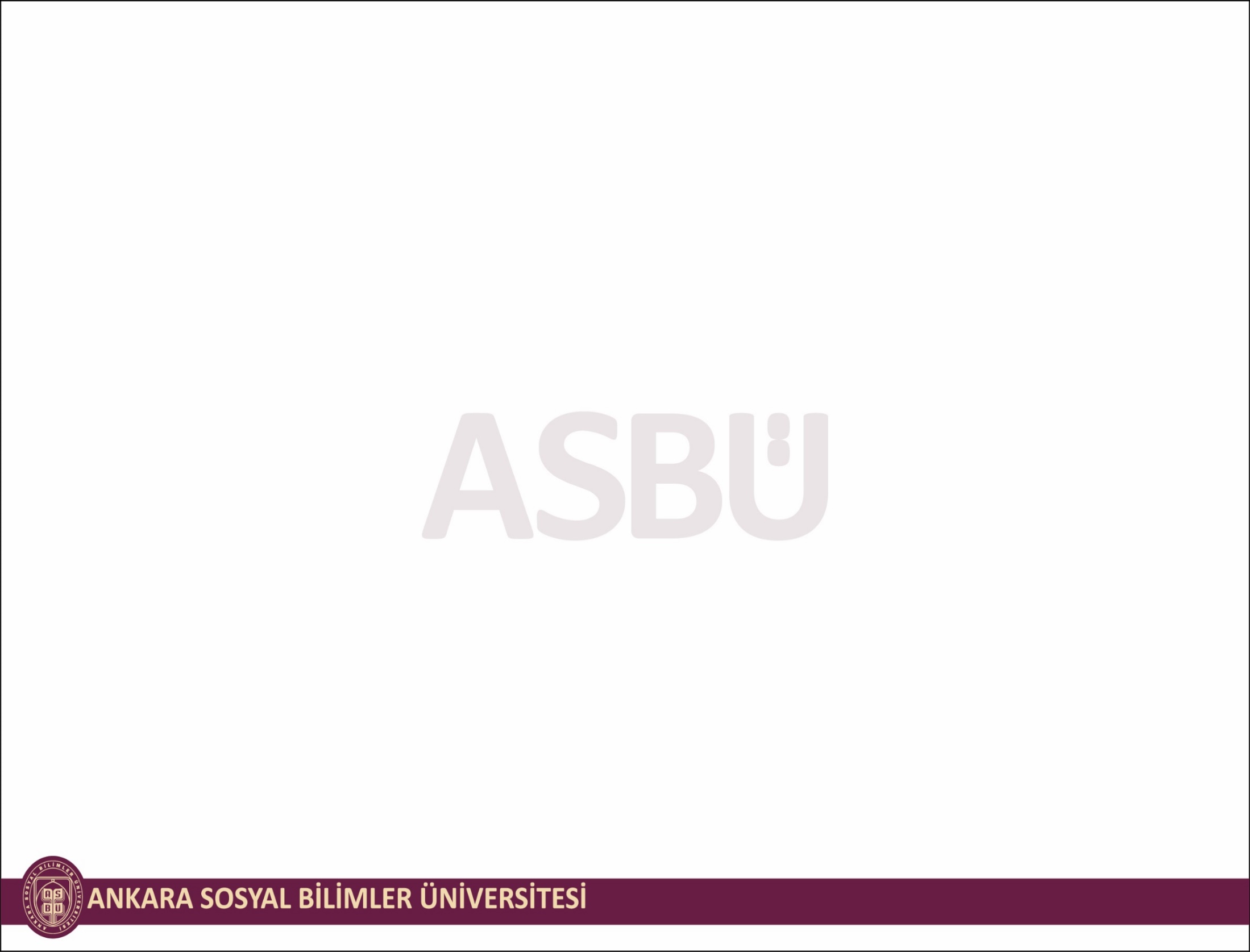 Sistemdeki projelerin görüntülendiği ekrandır, projeler bu ekranda 2019 Yatırım Projeleri Ekranında yapılan seçime göre filtrelenerek görüntülenir.
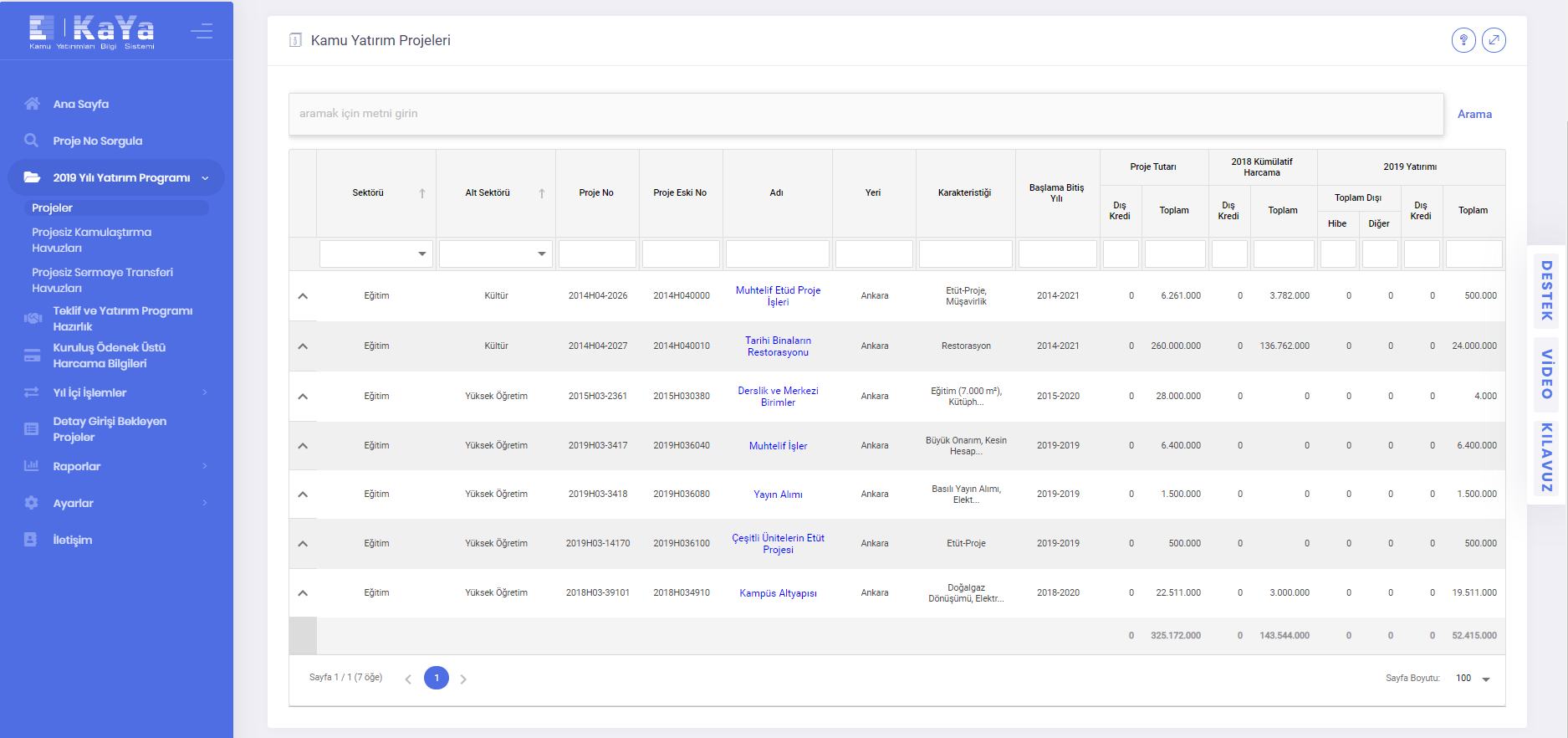 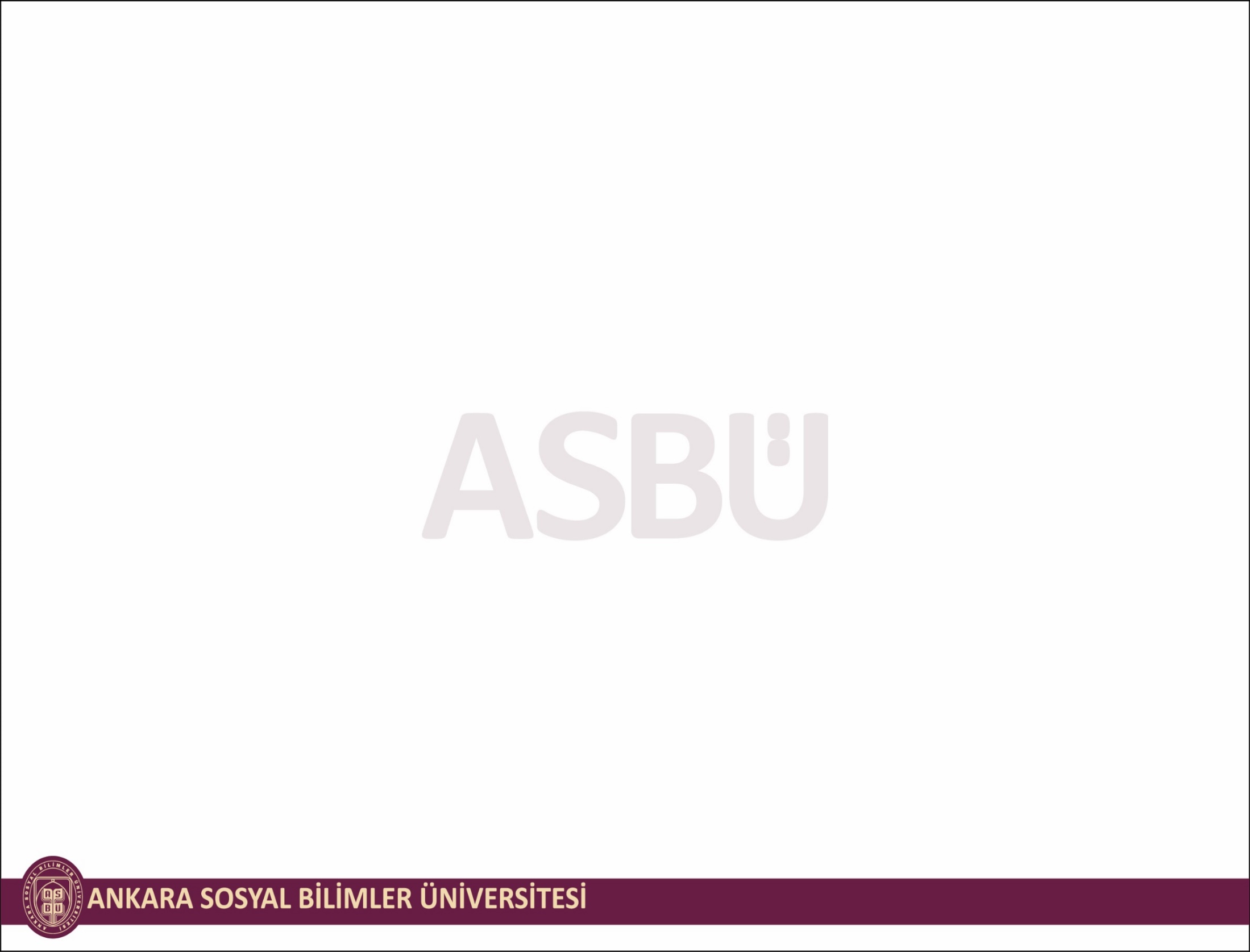 Projeler ekranından seçilen bir proje içi projeye ait tüm bilgilerin görüntülenebileceği detay ekranlarıdır.
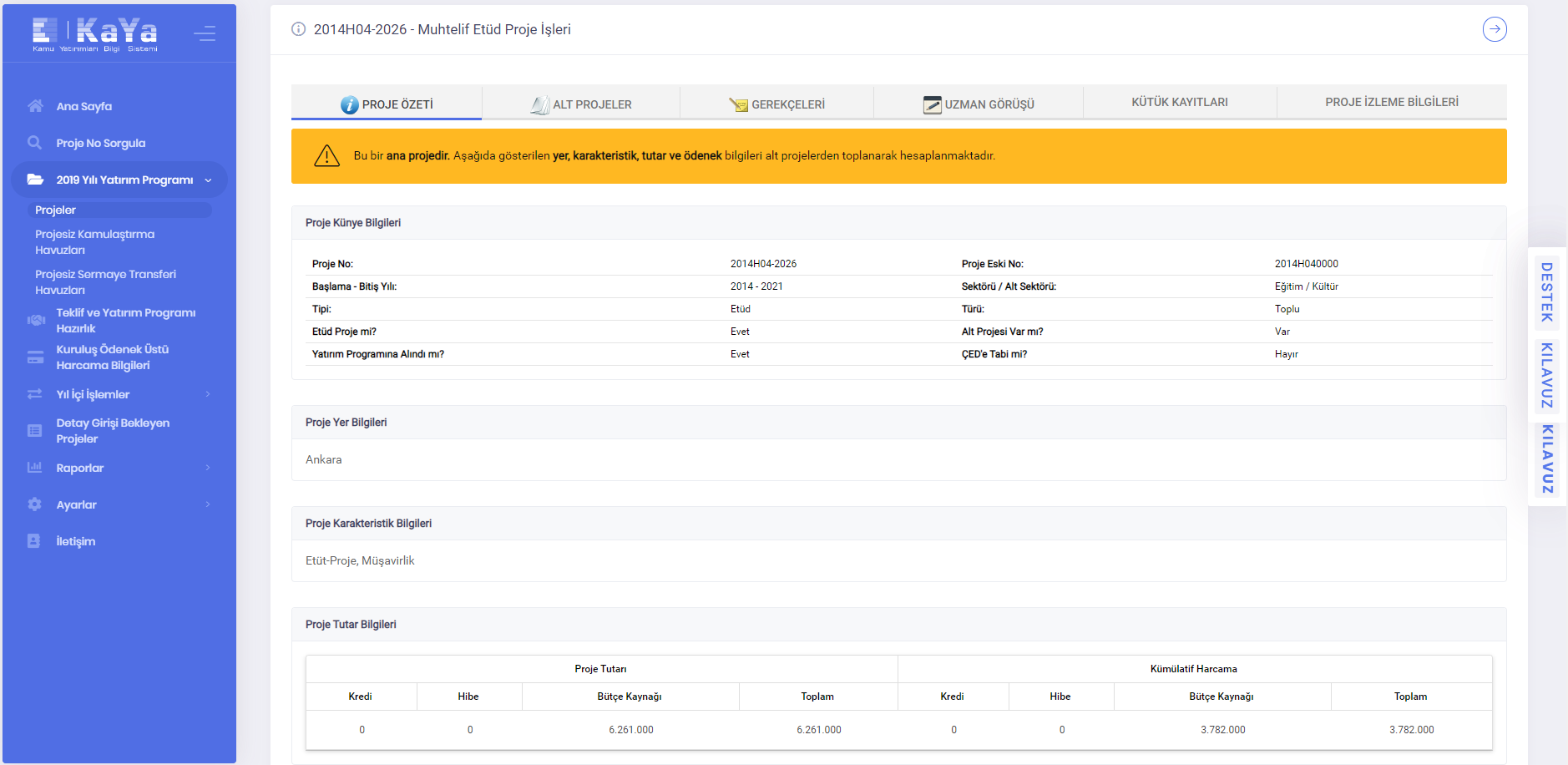 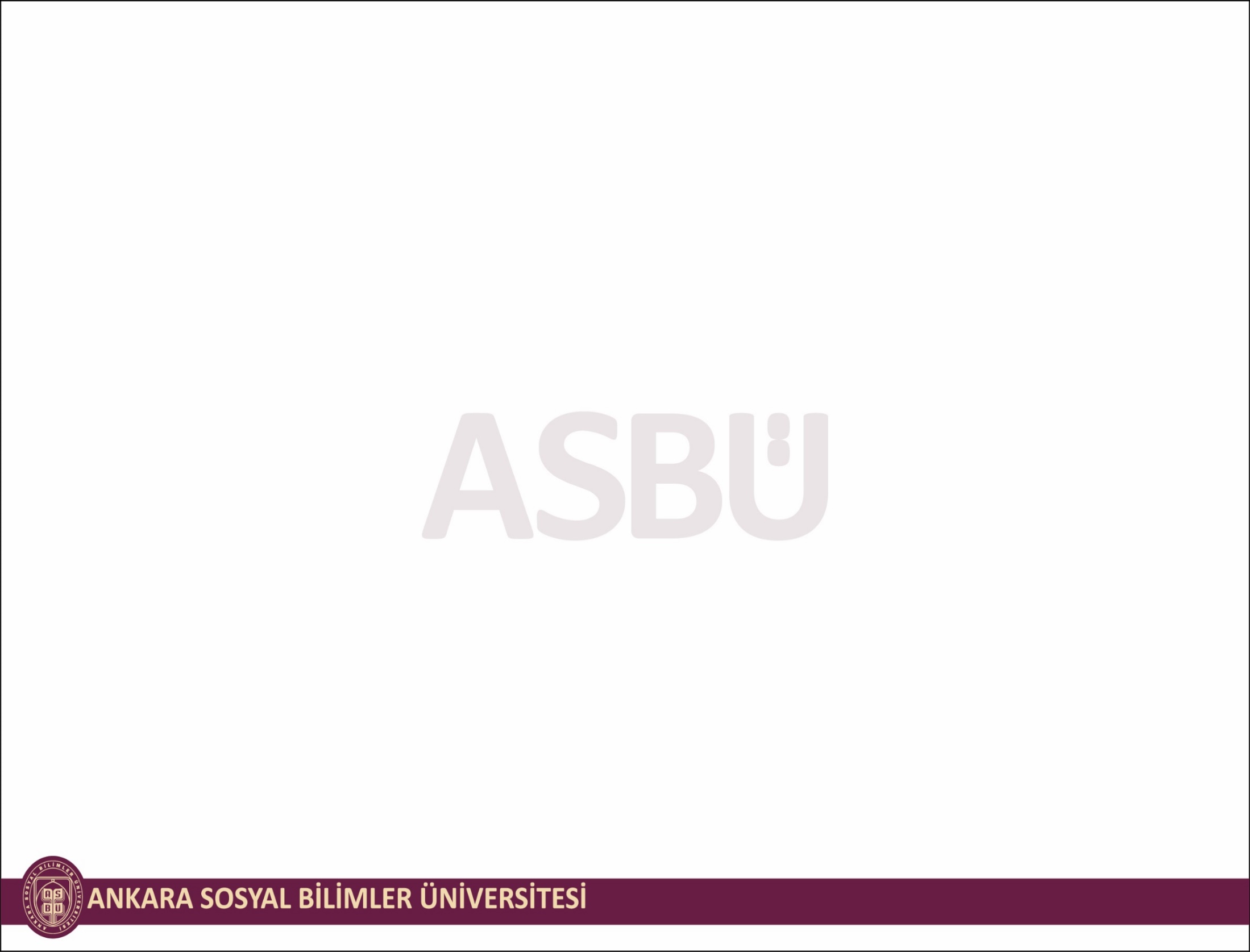 2020 yılı yatırım dönemi için teklif hazırlama operasyonlarının yürütüldüğü ekranlardır. Son yatırım kitabında yer alan projeler özelliklerine ve yapılması gereken işlemlere göre alt menülere dağıtılmıştır.
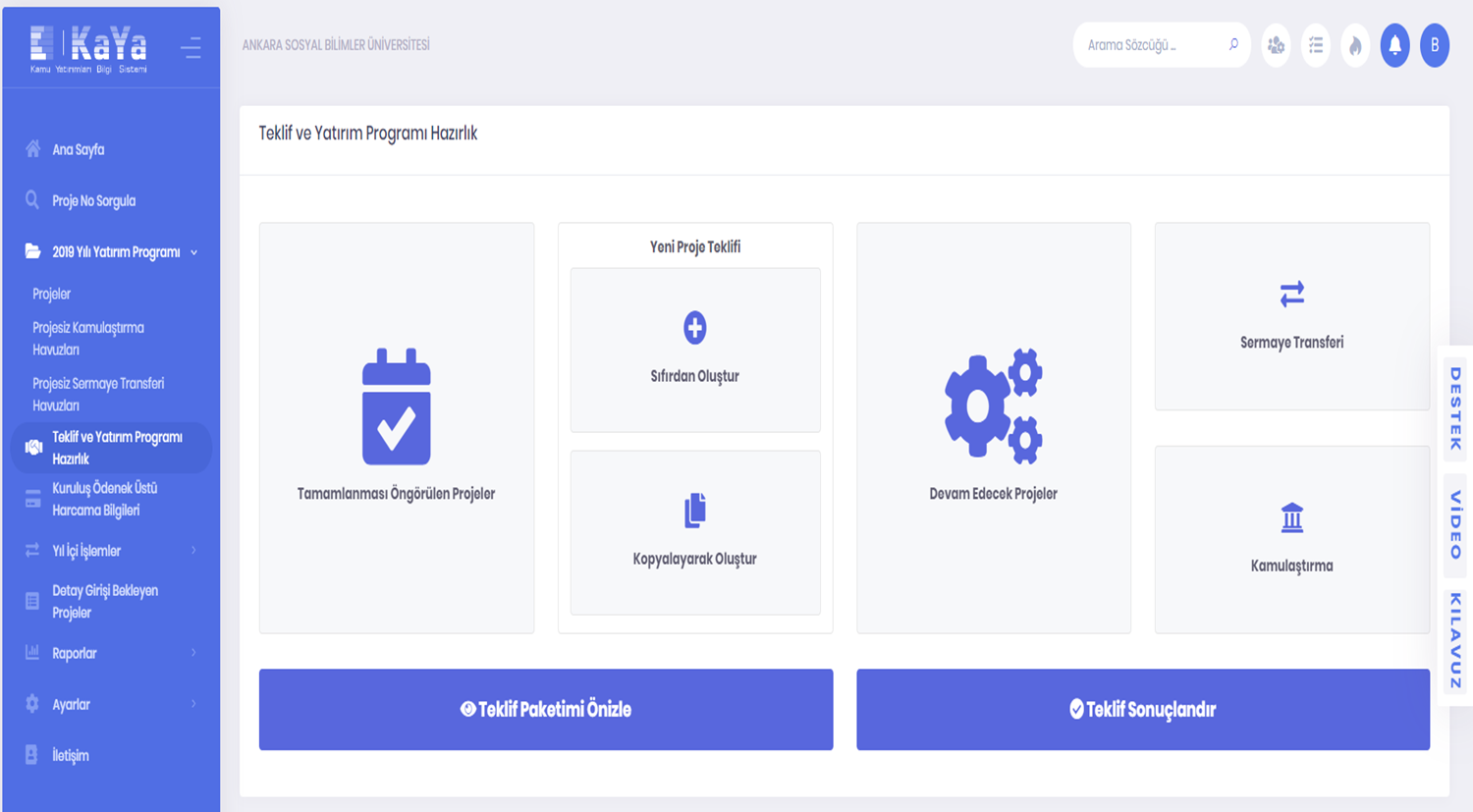 TEŞEKKÜRLER…

                                                                  
                                               Strateji Geliştirme Dairesi Başkanlığı